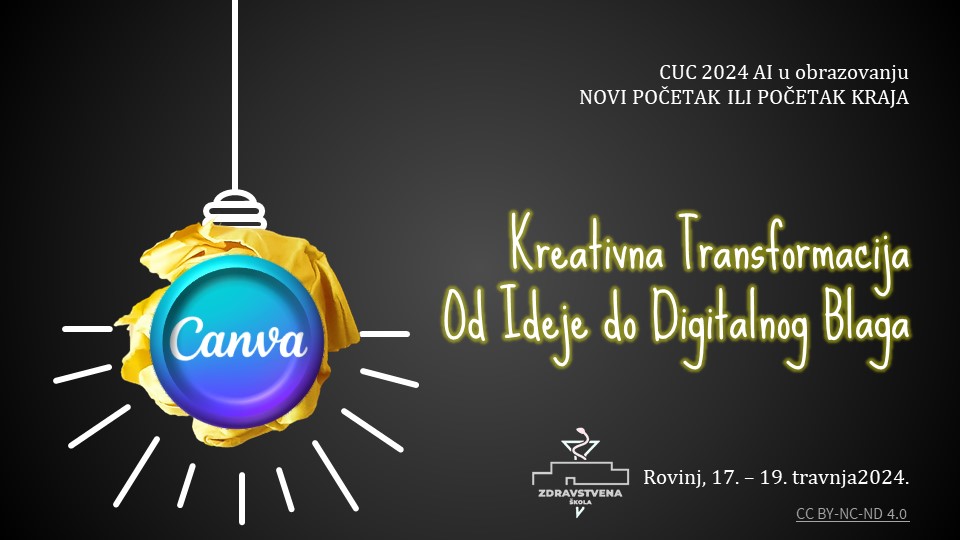 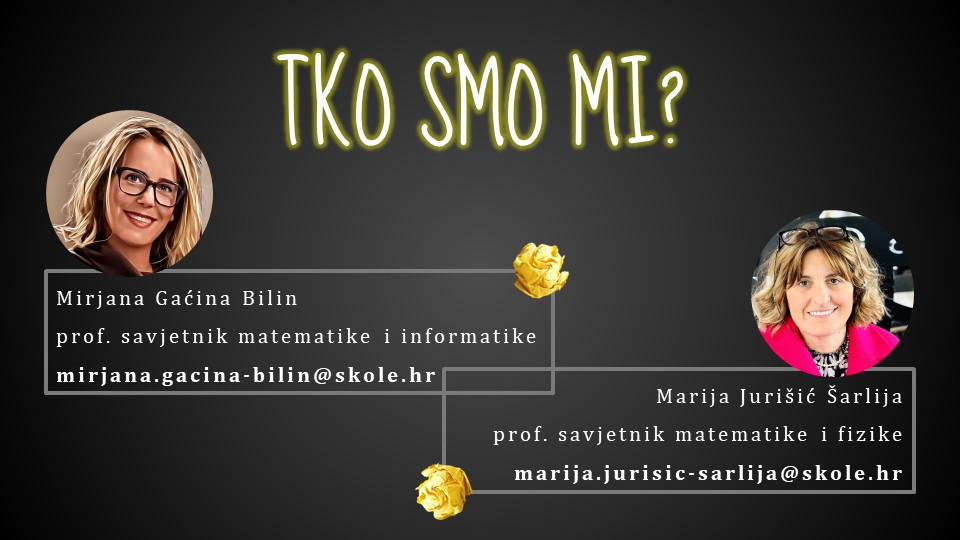 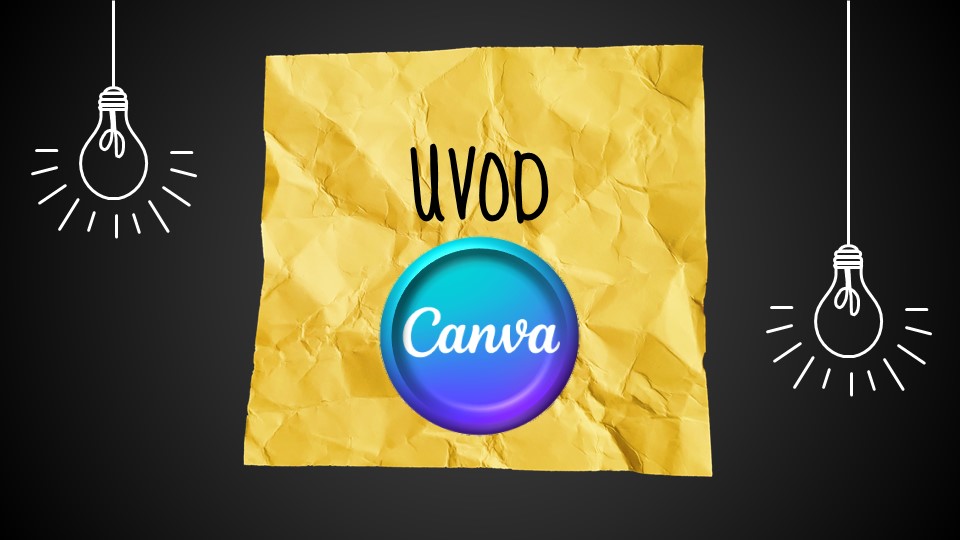 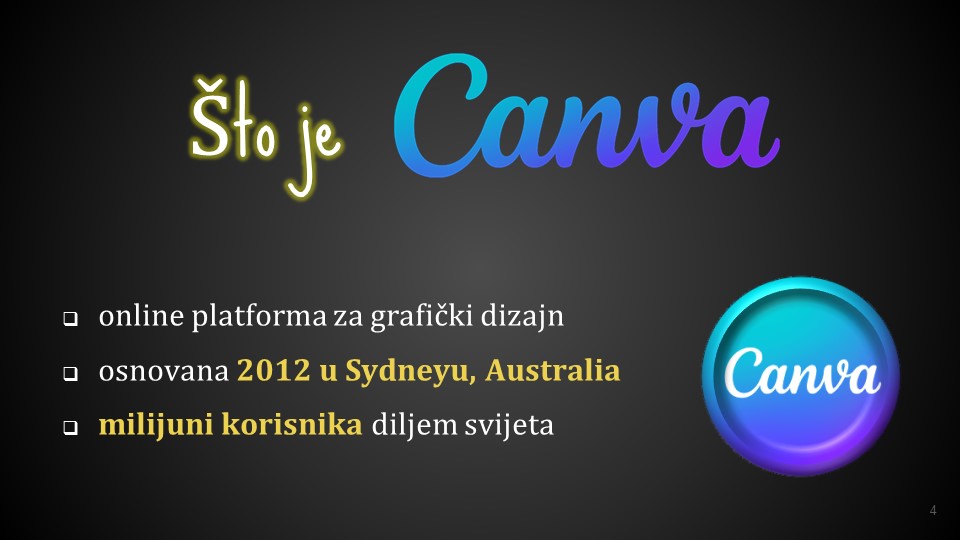 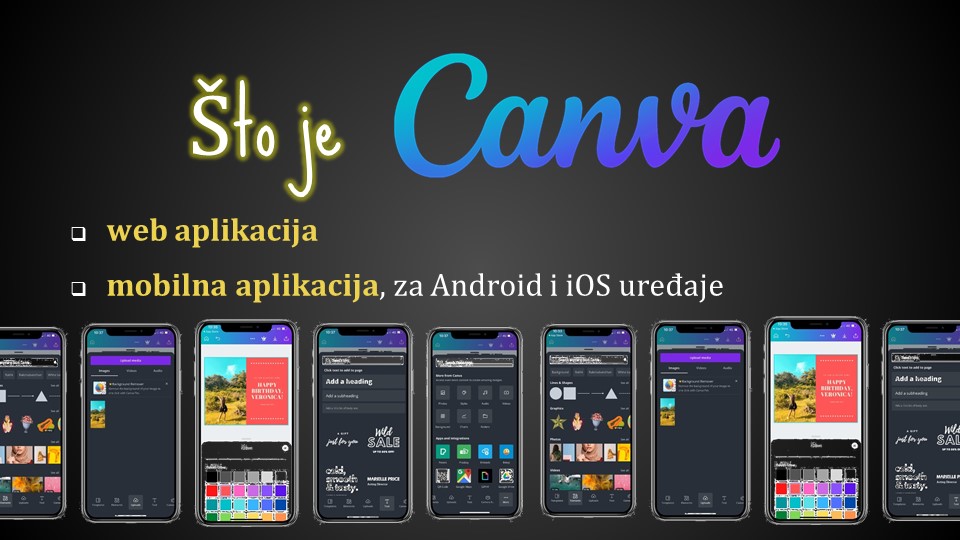 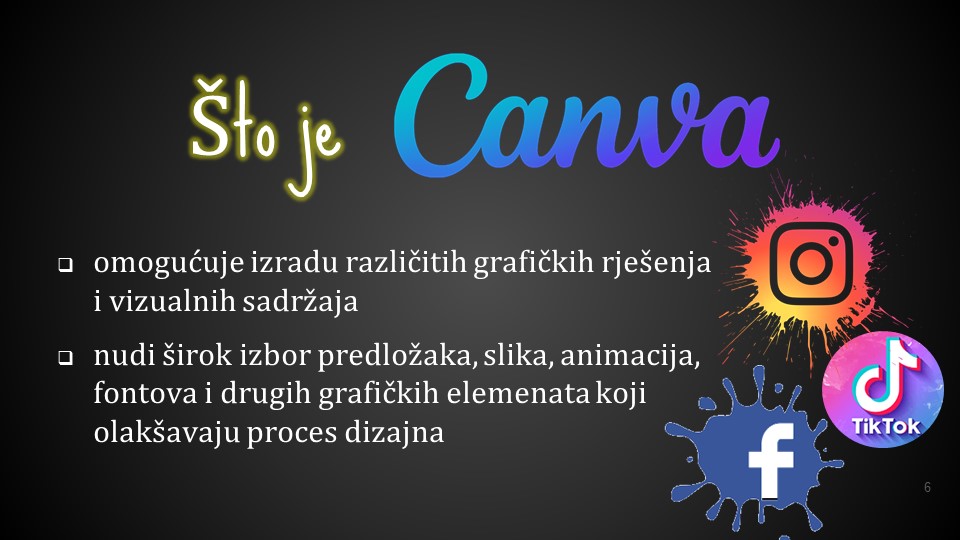 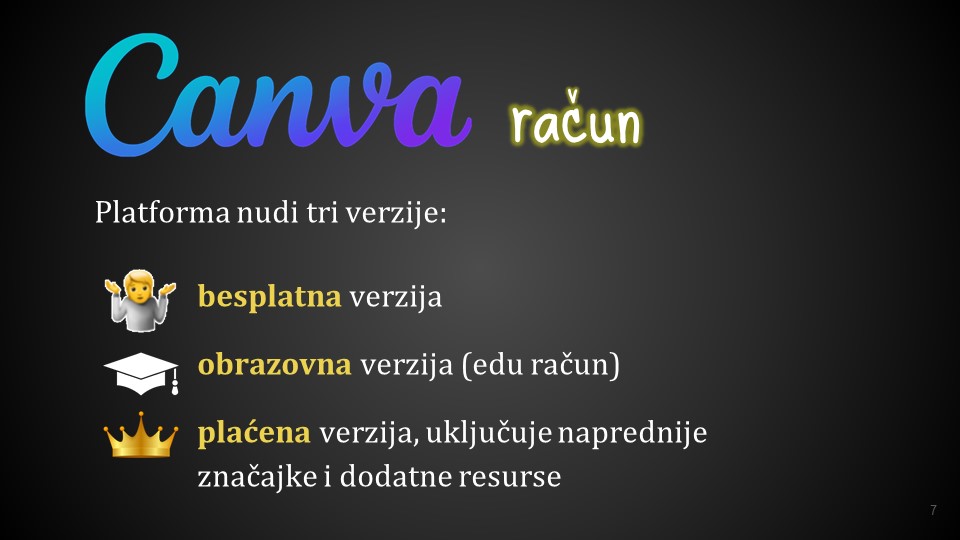 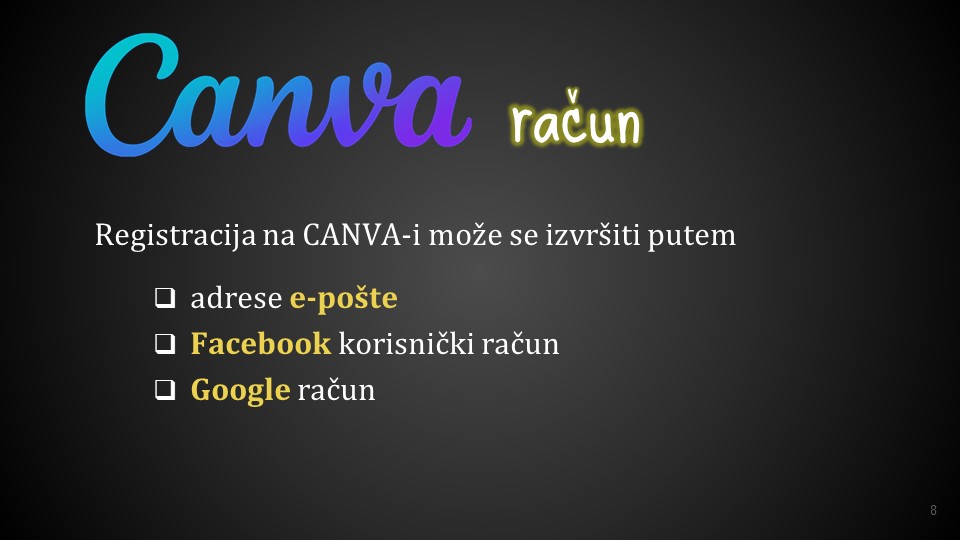 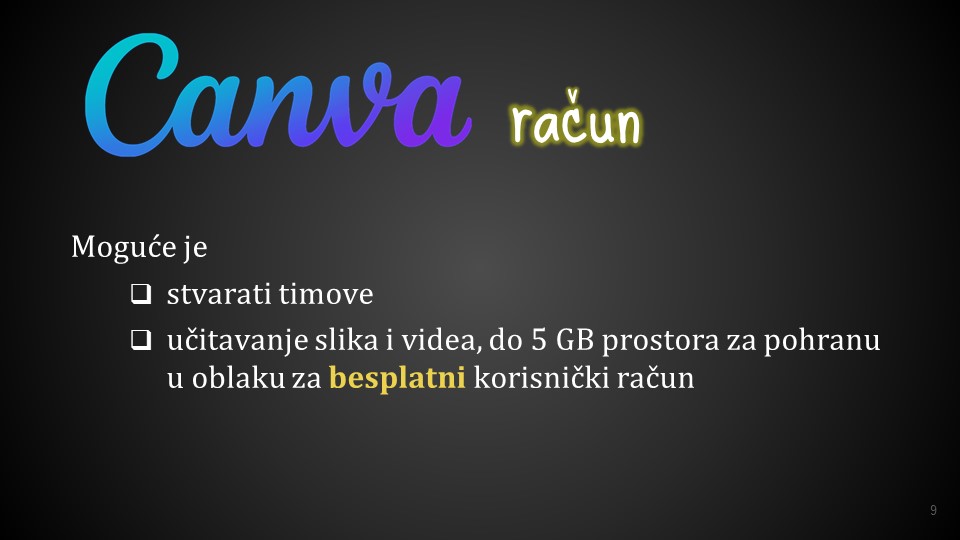 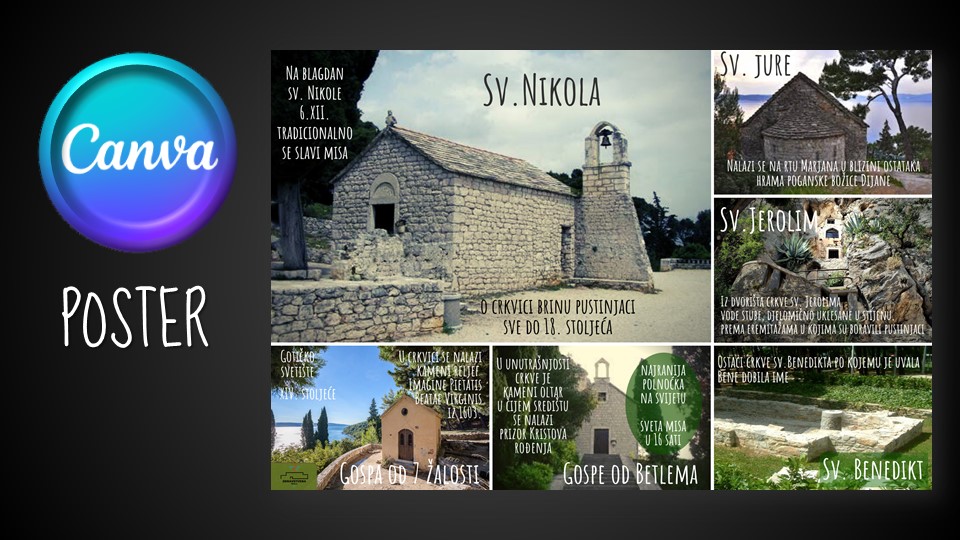 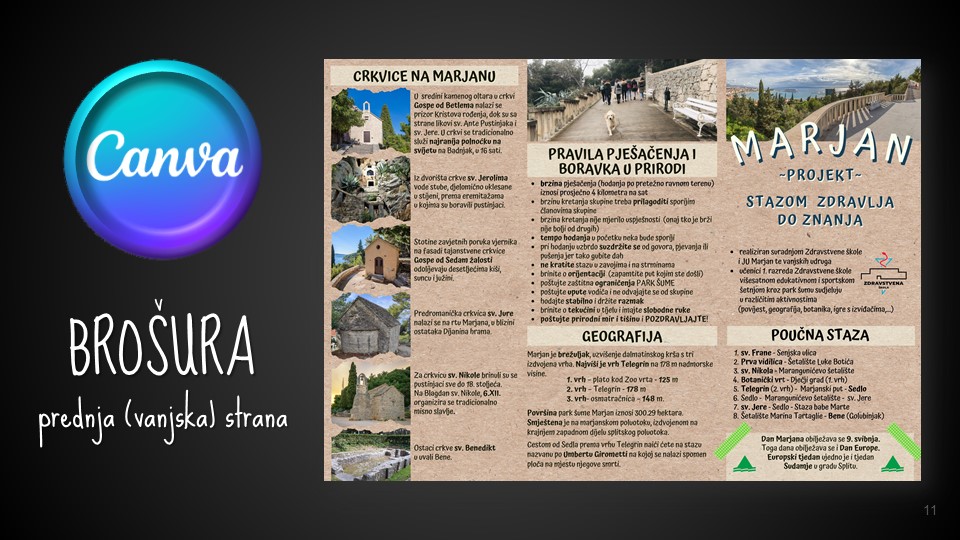 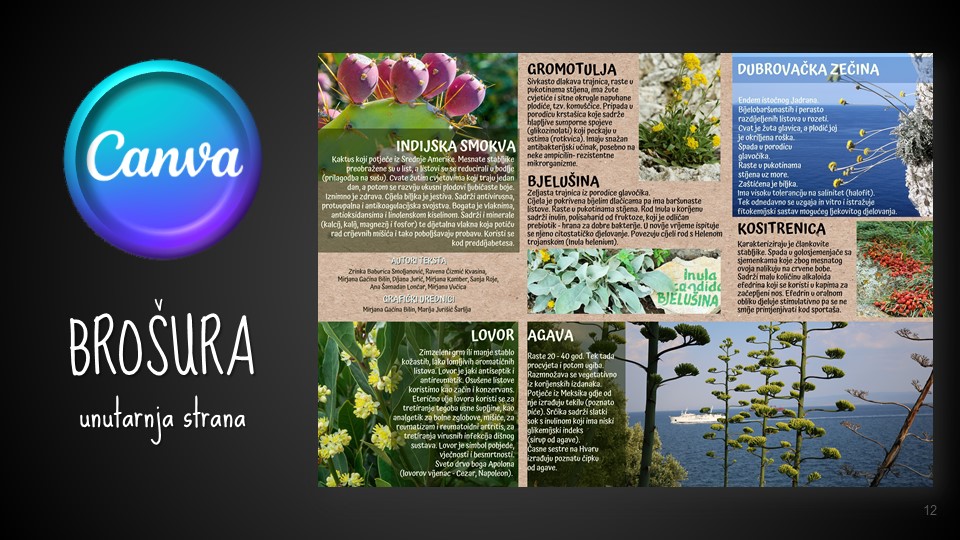 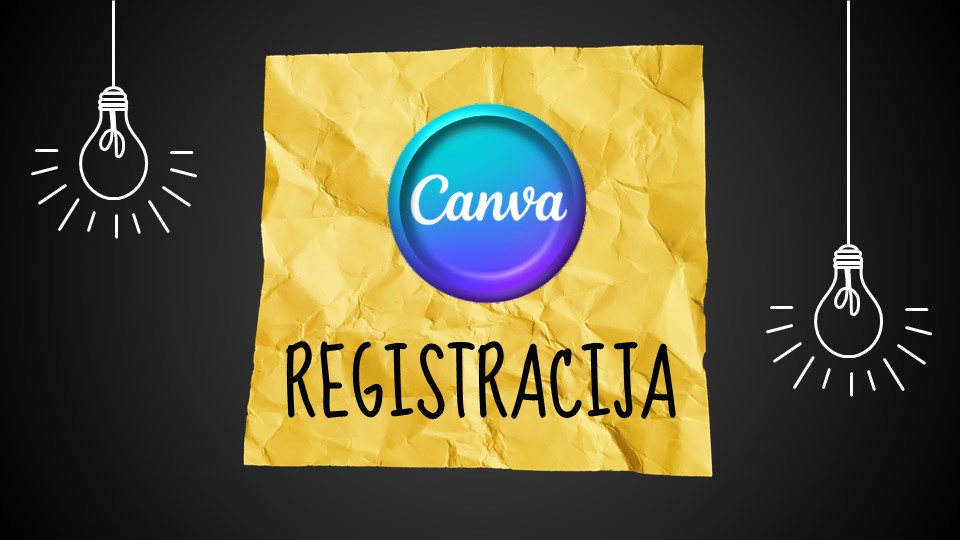 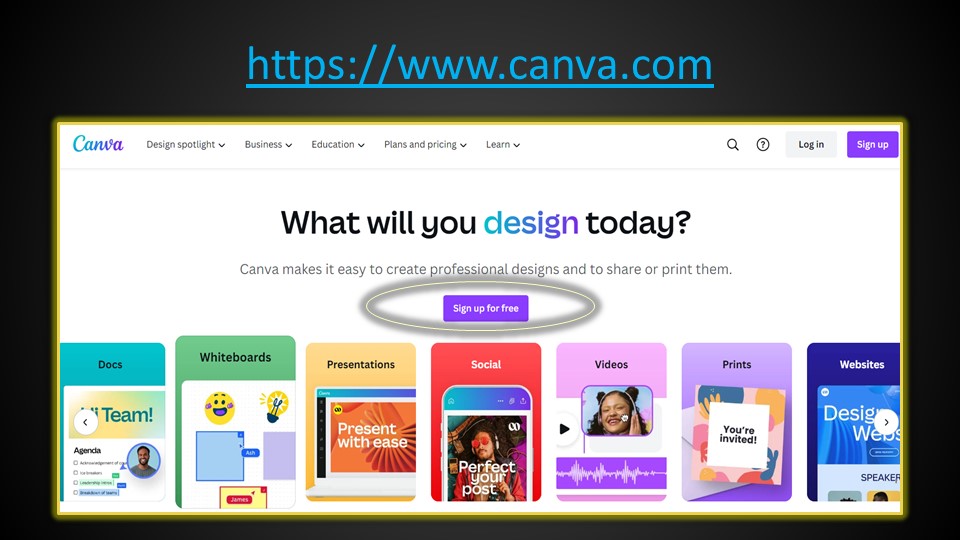 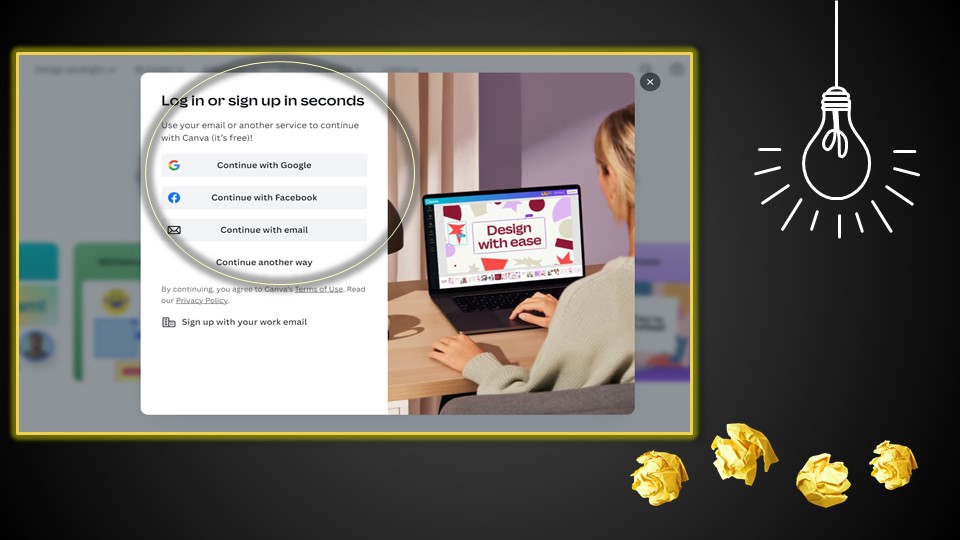 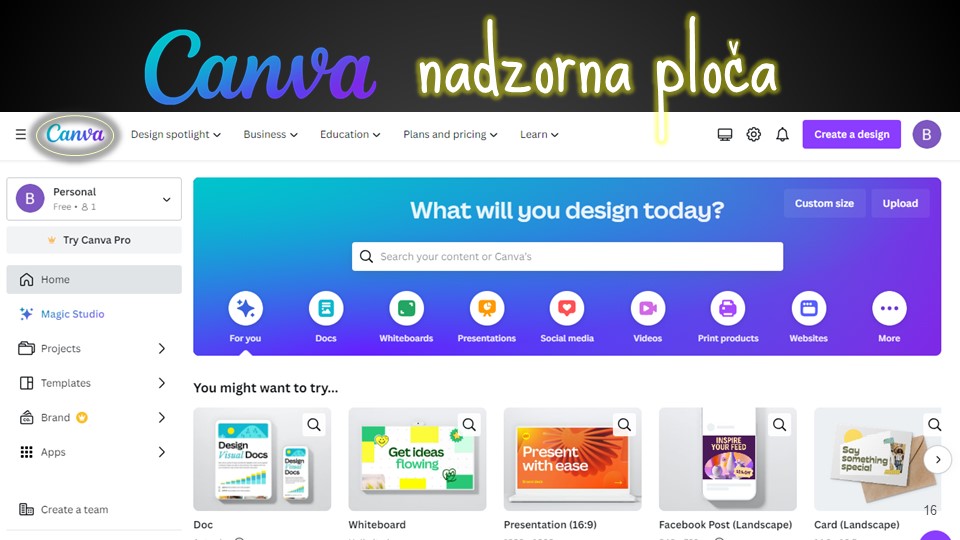 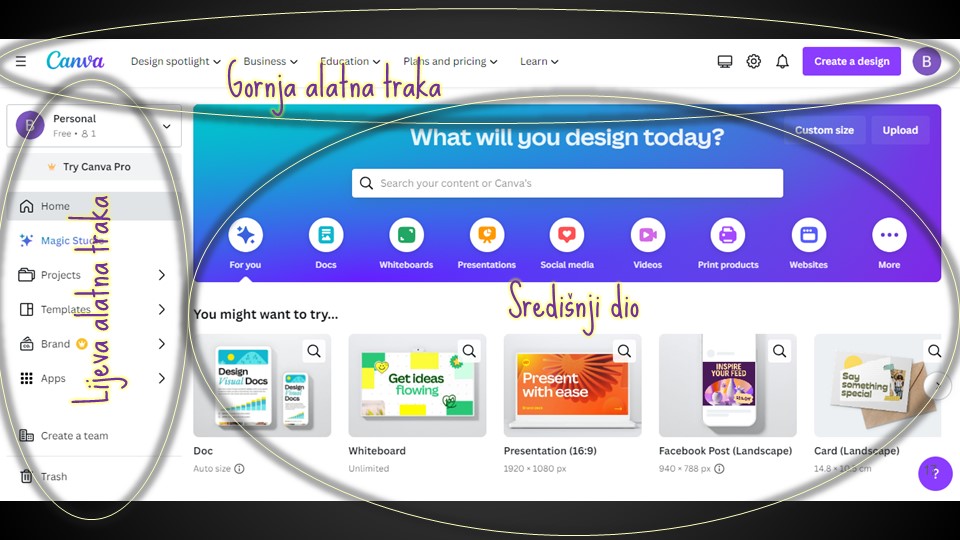 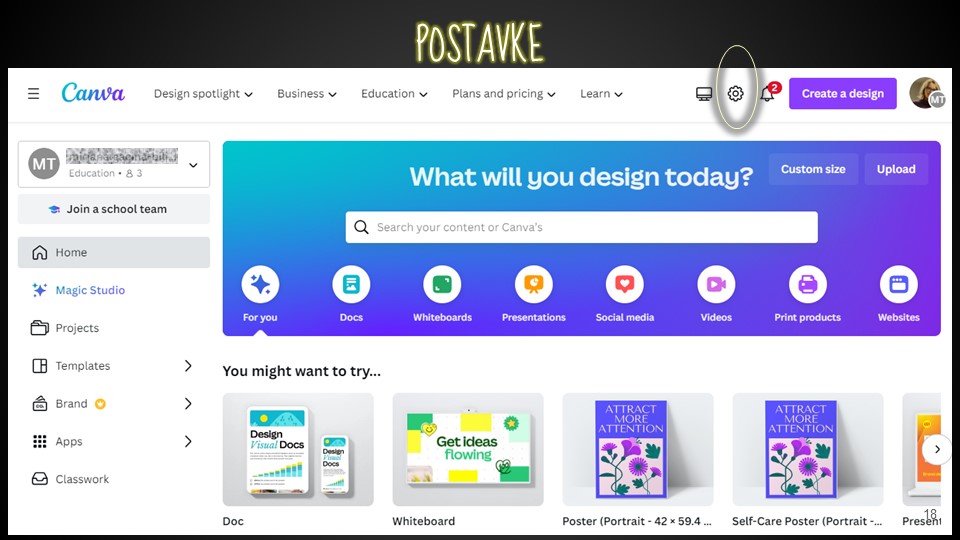 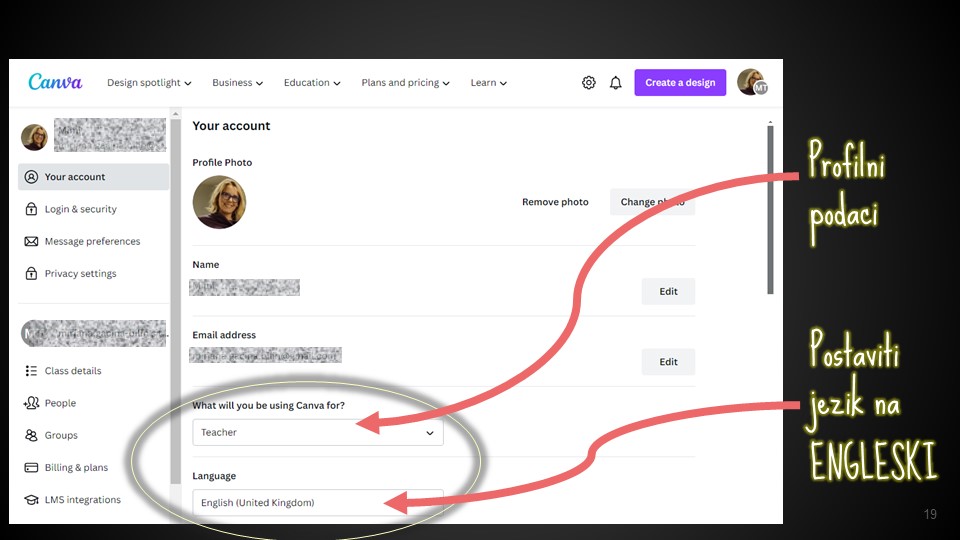 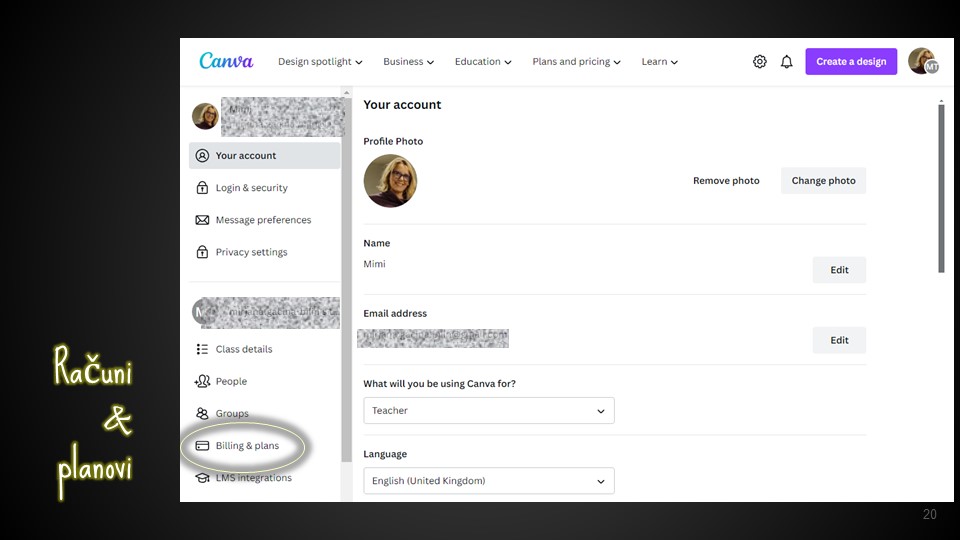 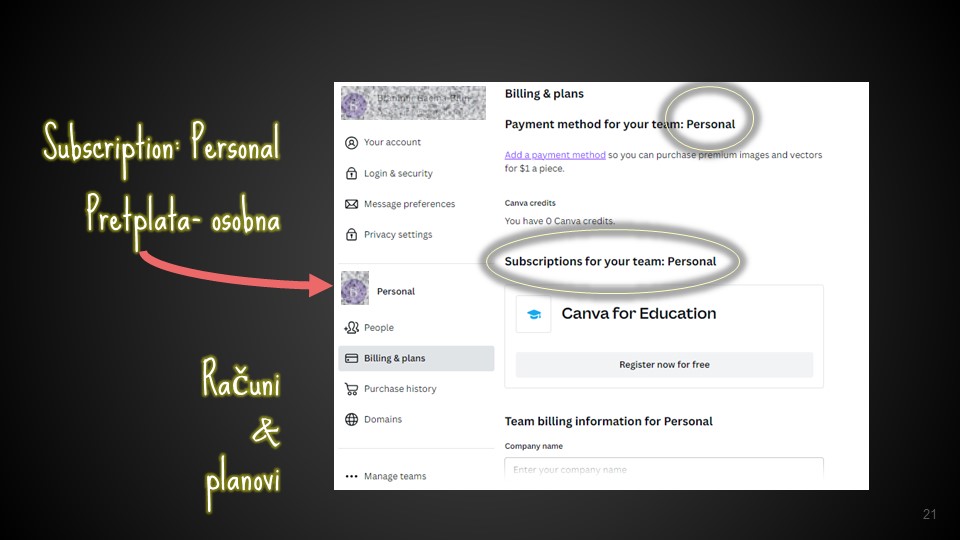 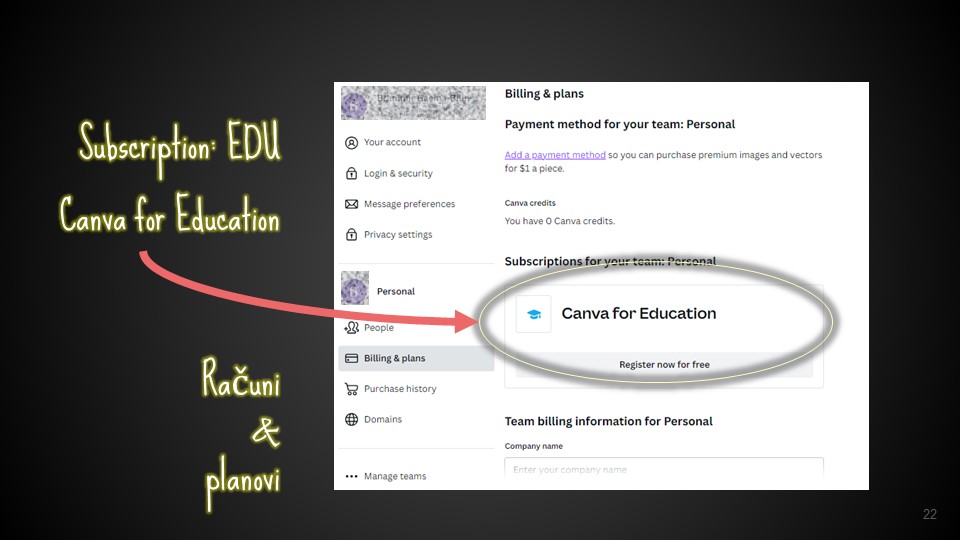 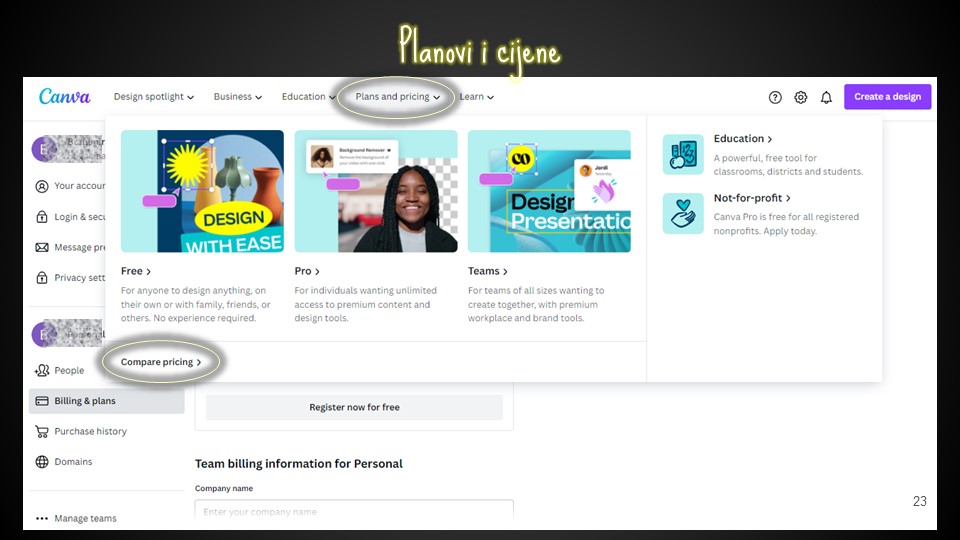 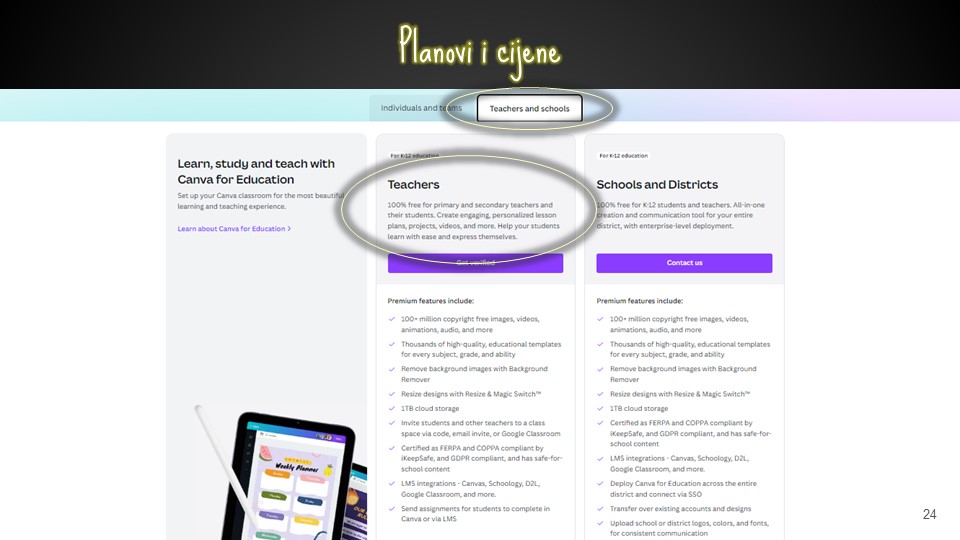 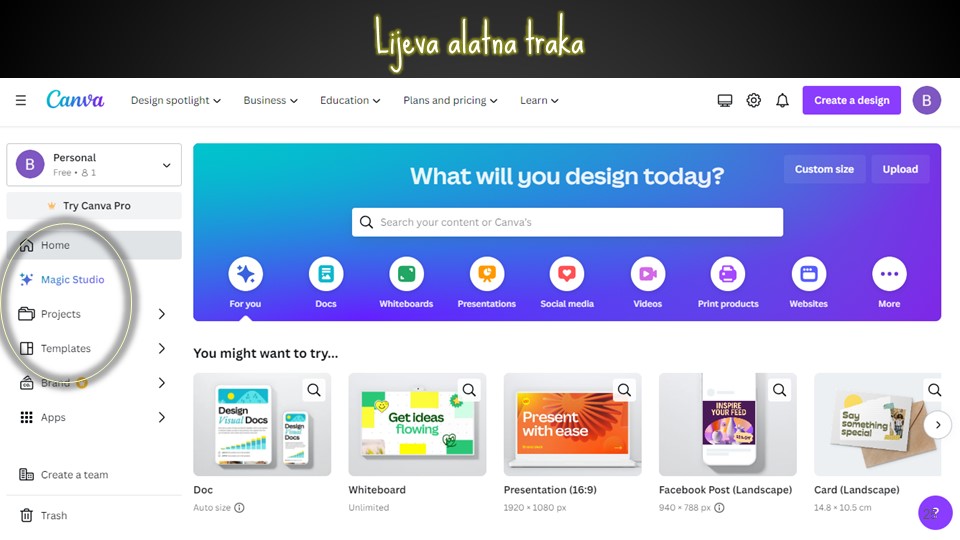 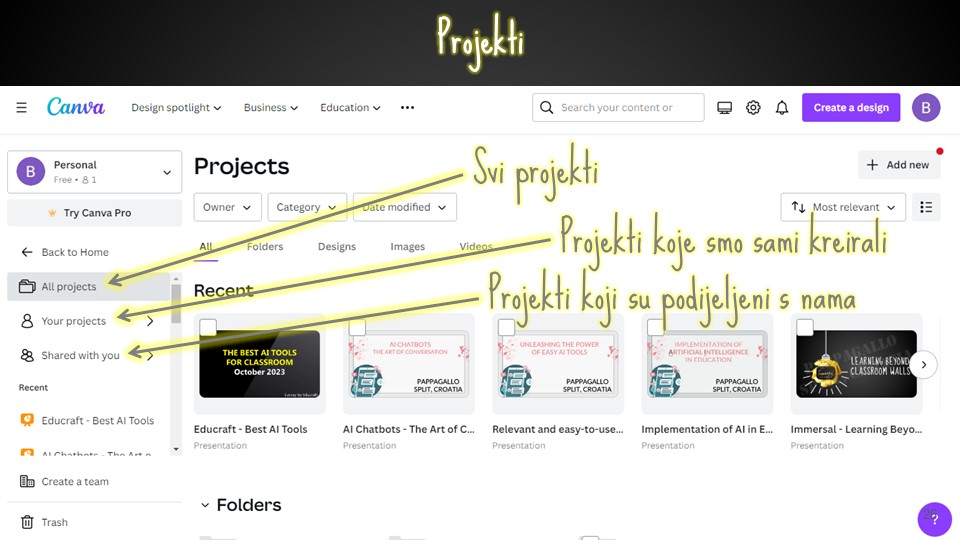 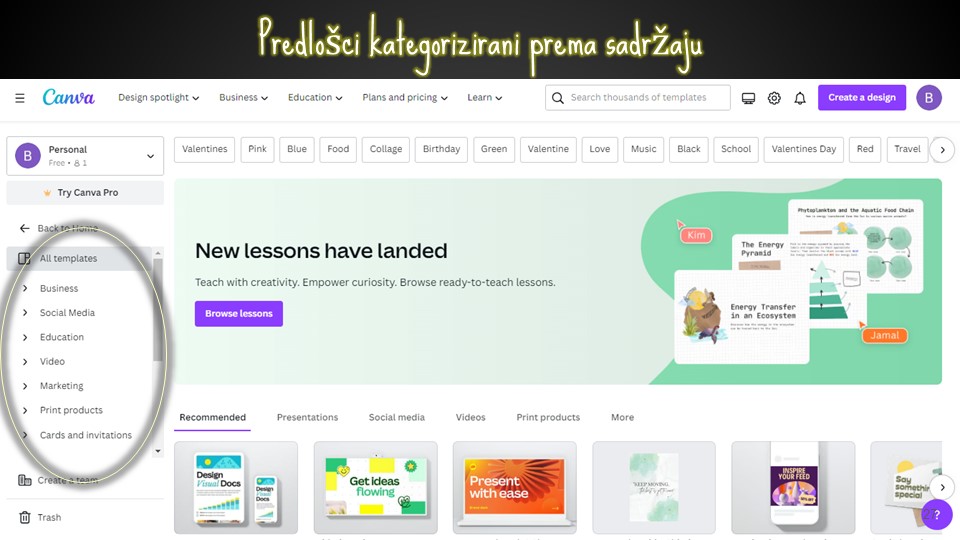 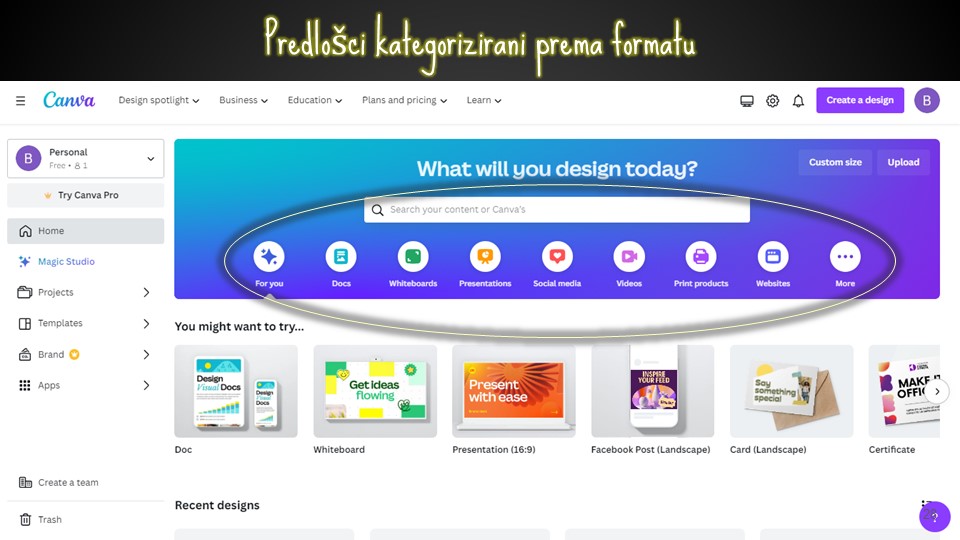 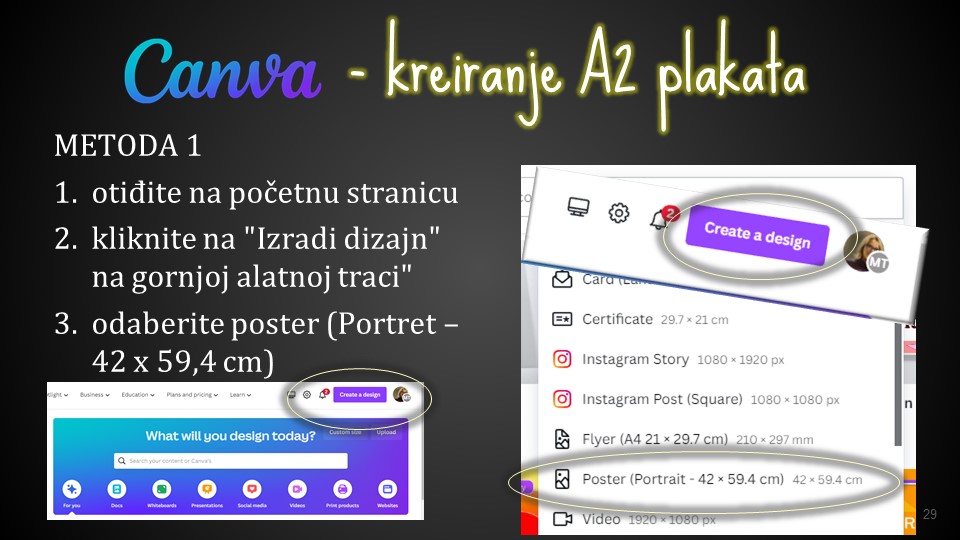 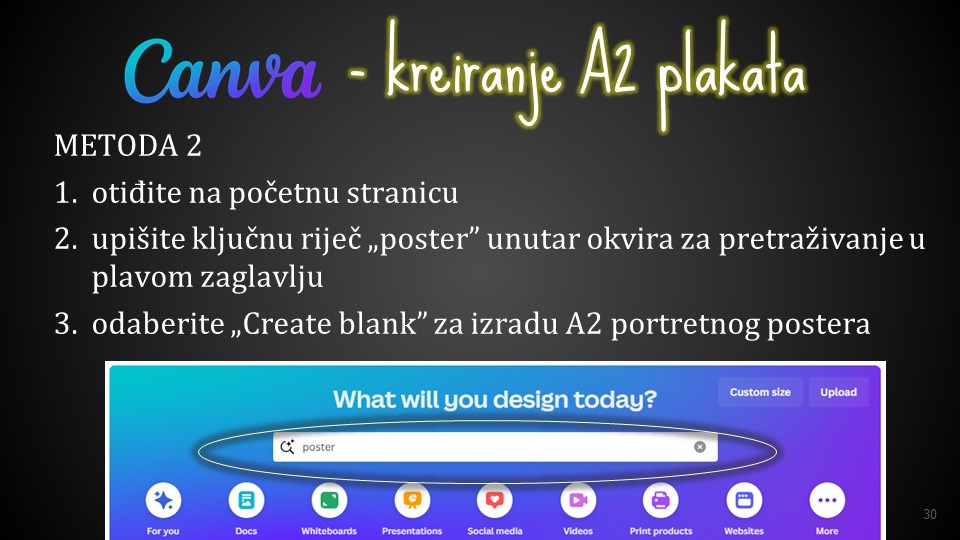 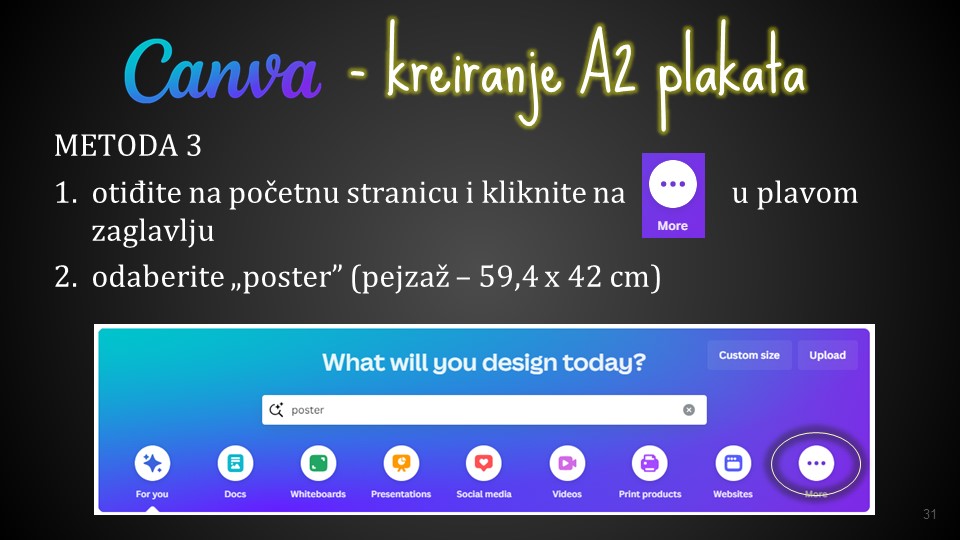 1. zadatak
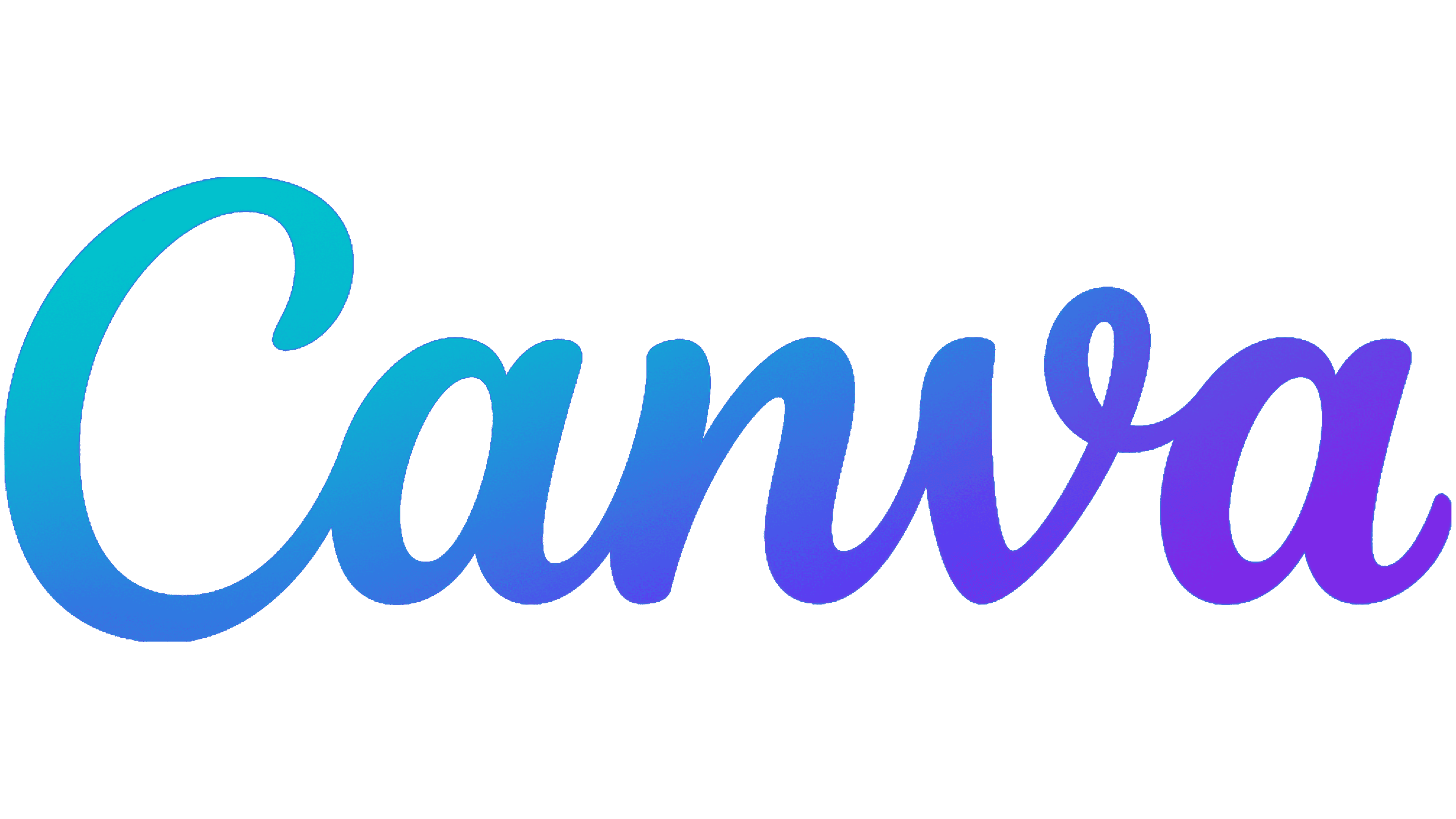 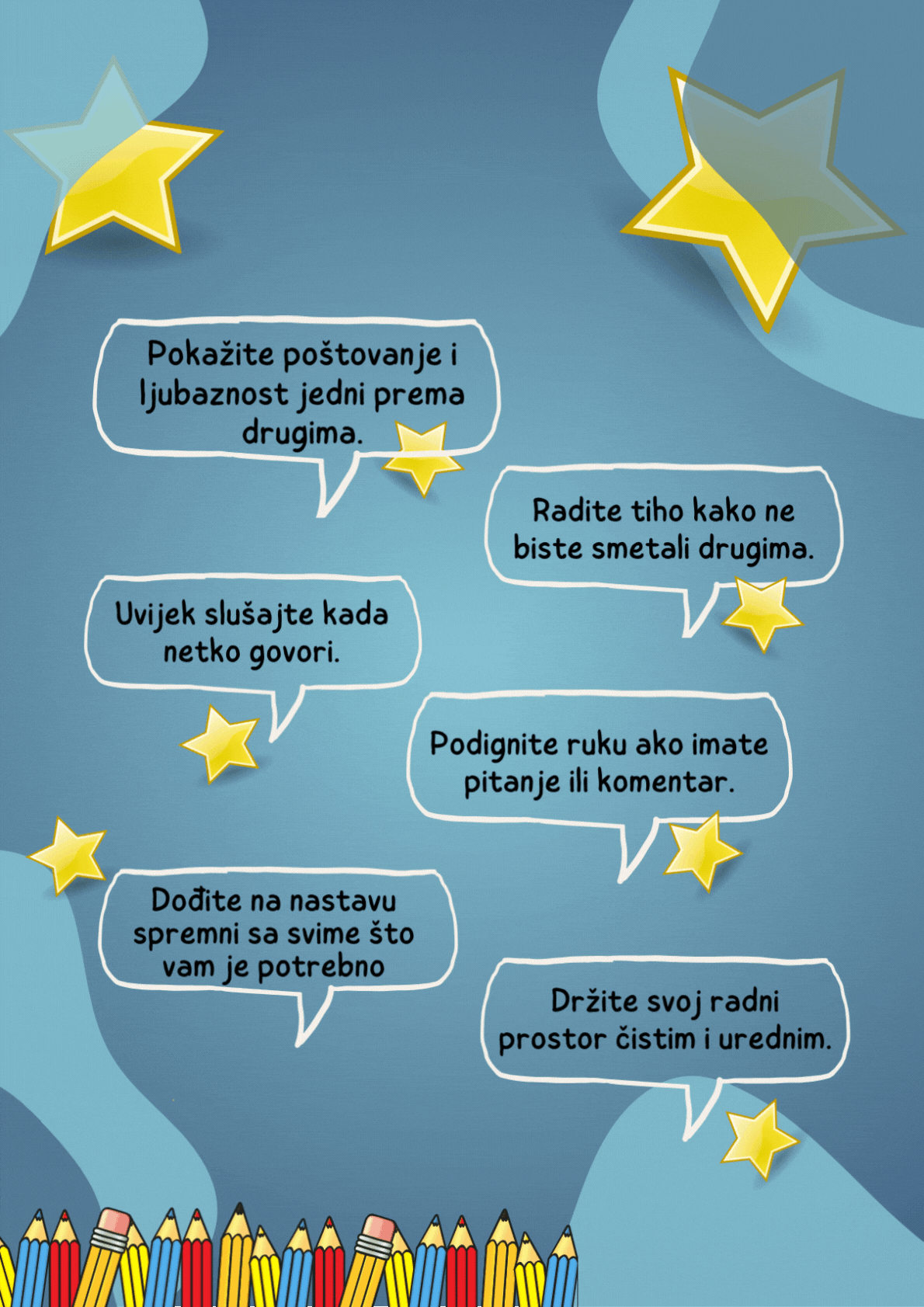 izraditi plakat poput ovog na slajdu
portretno usmjerenje, veličine A2
Datoteku nazvati „RAZREDNA PRAVILA„
32
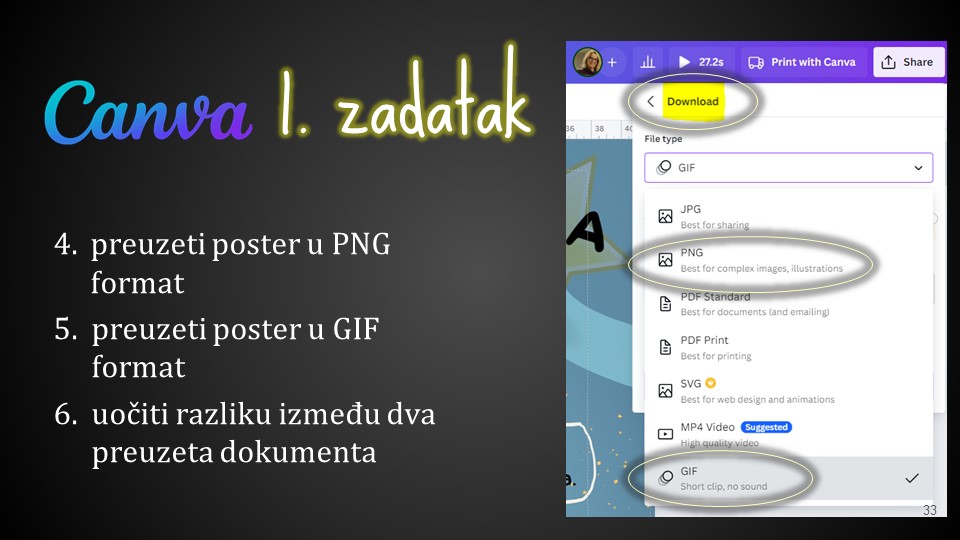 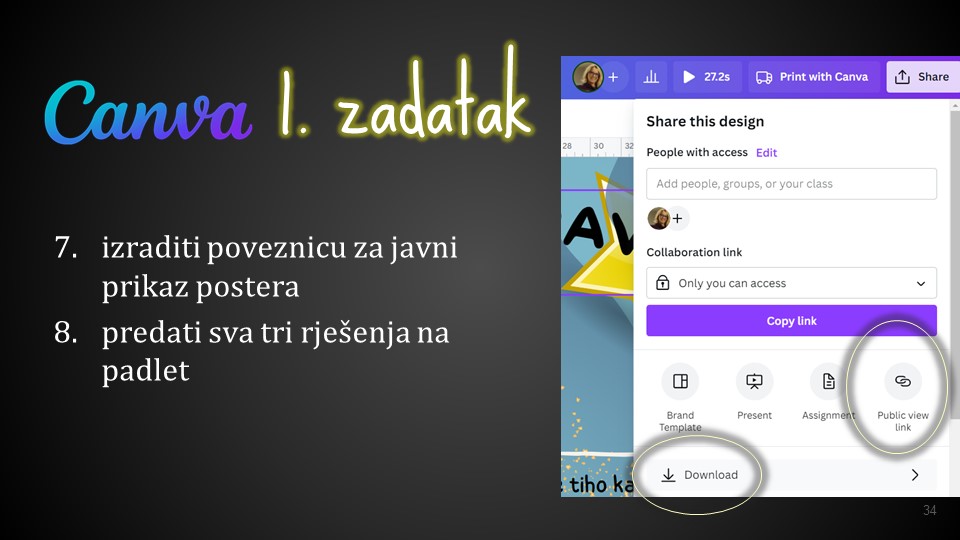 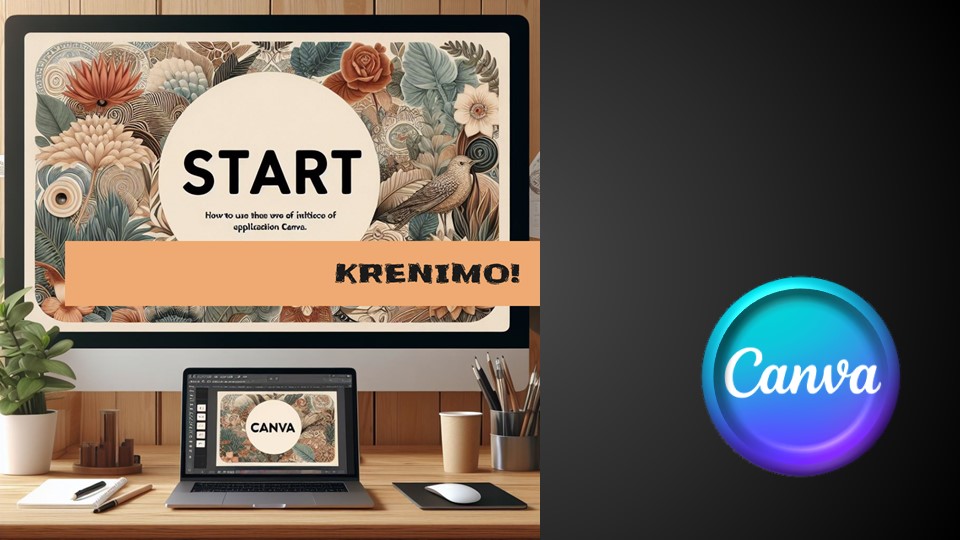 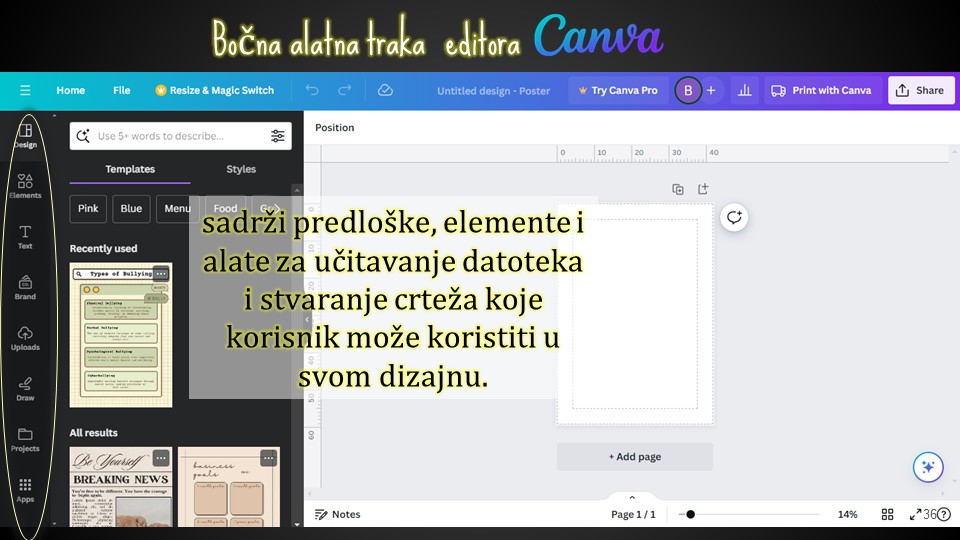 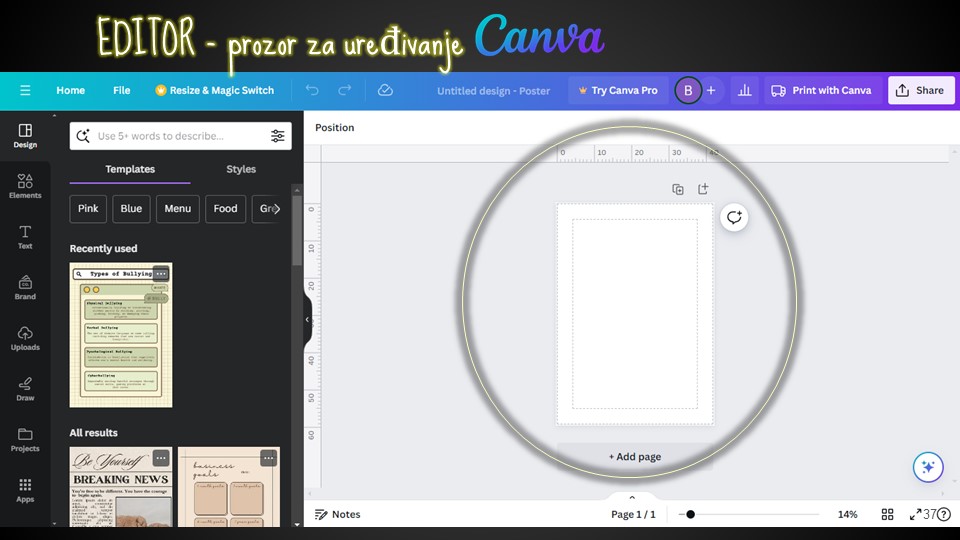 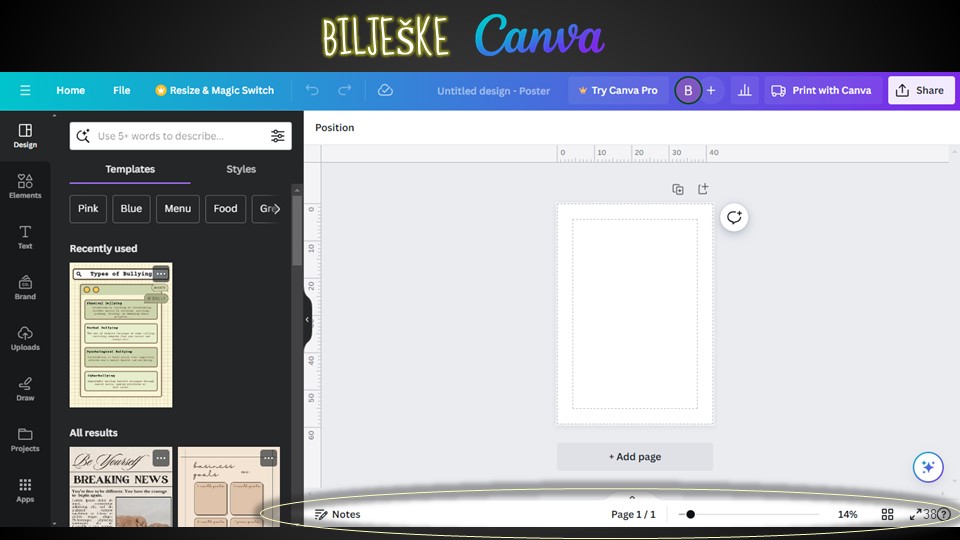 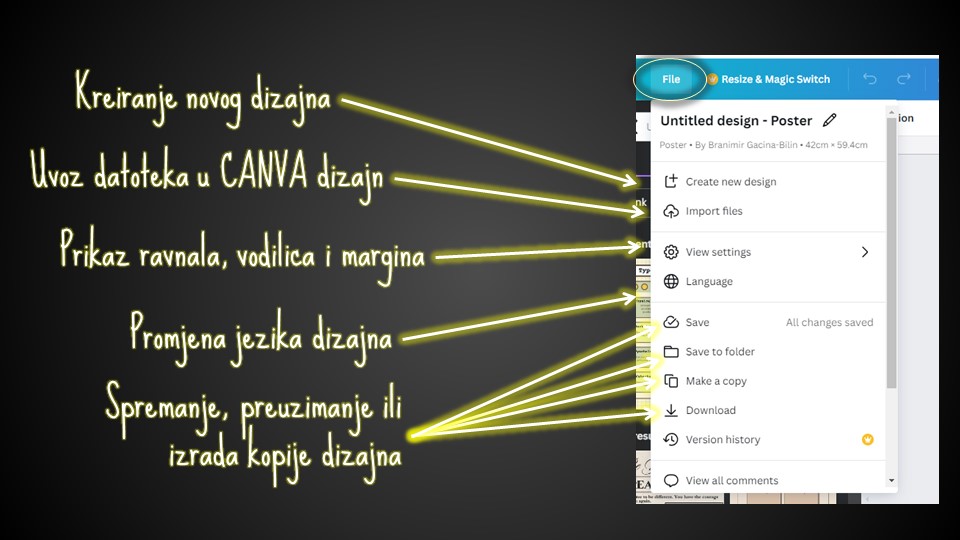 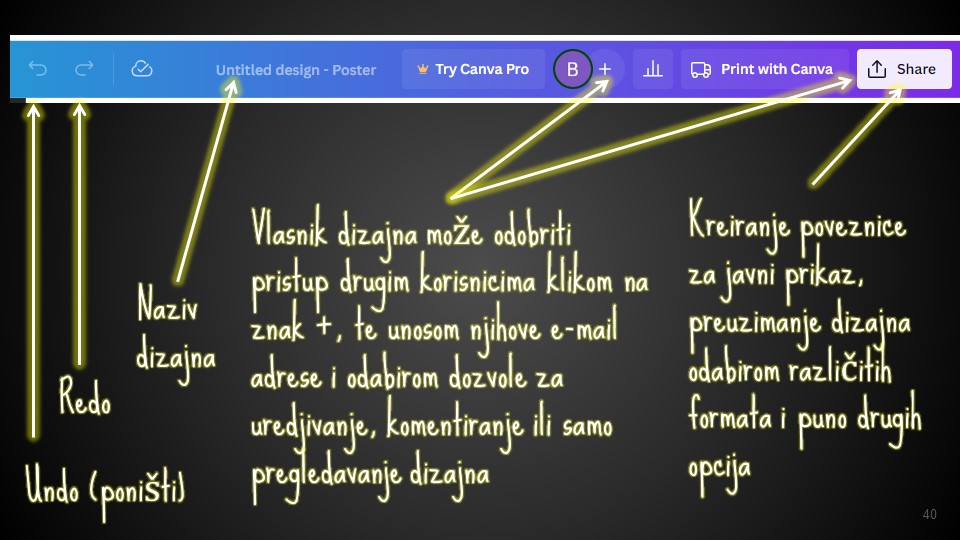 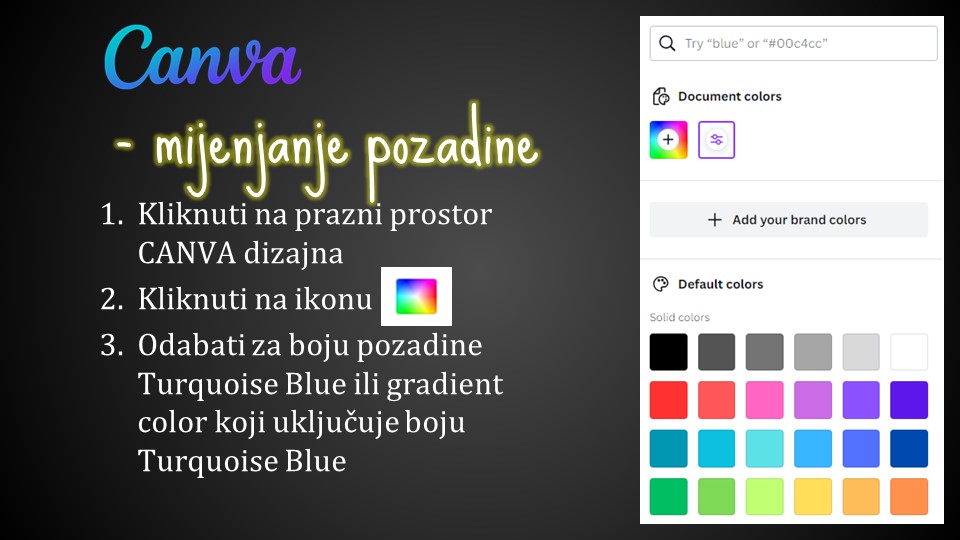 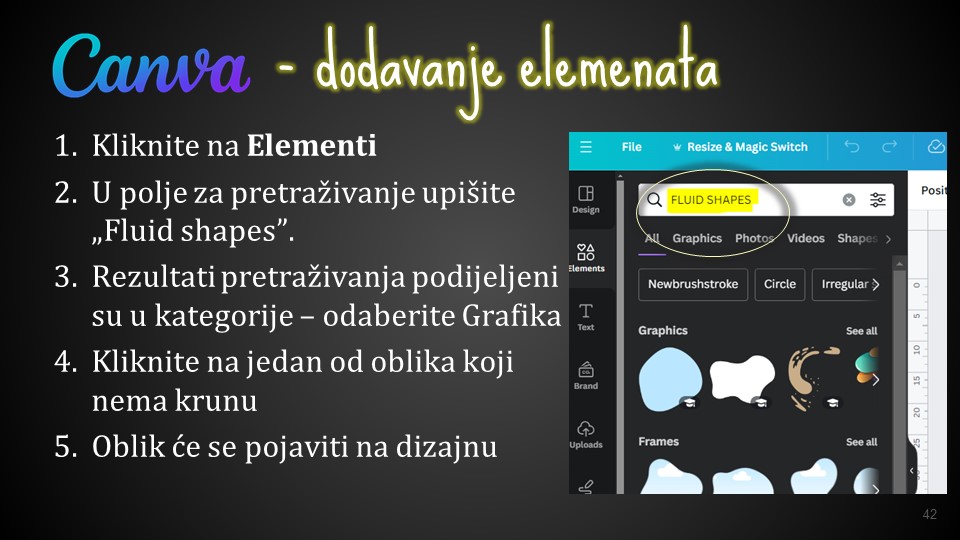 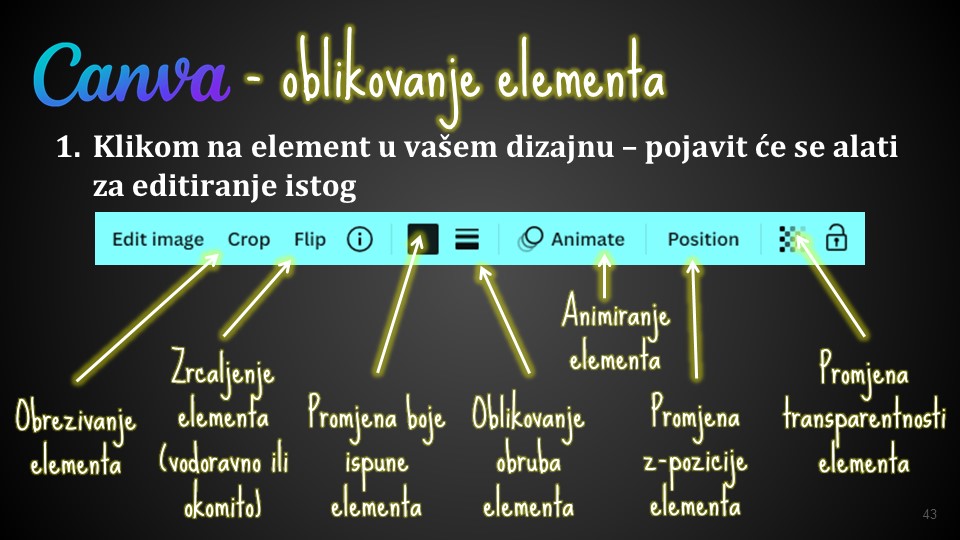 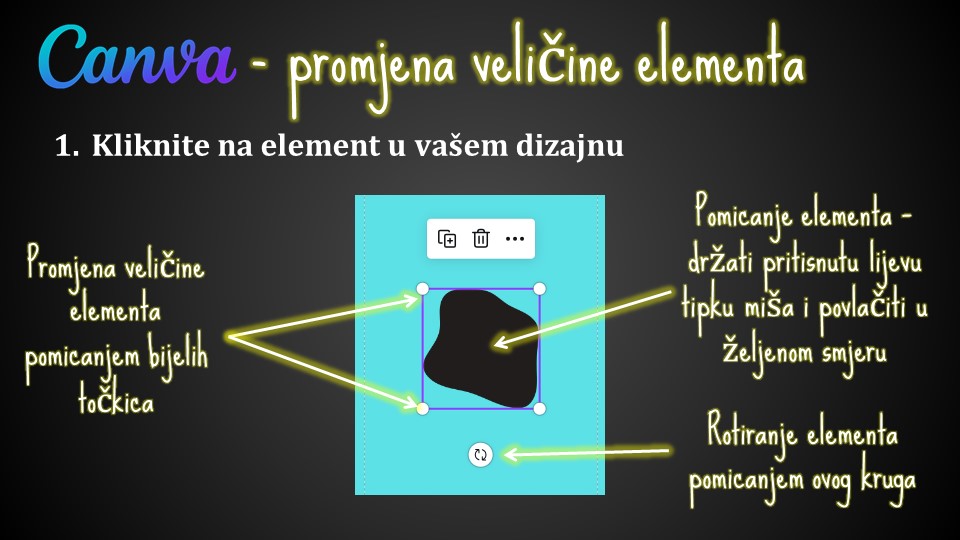 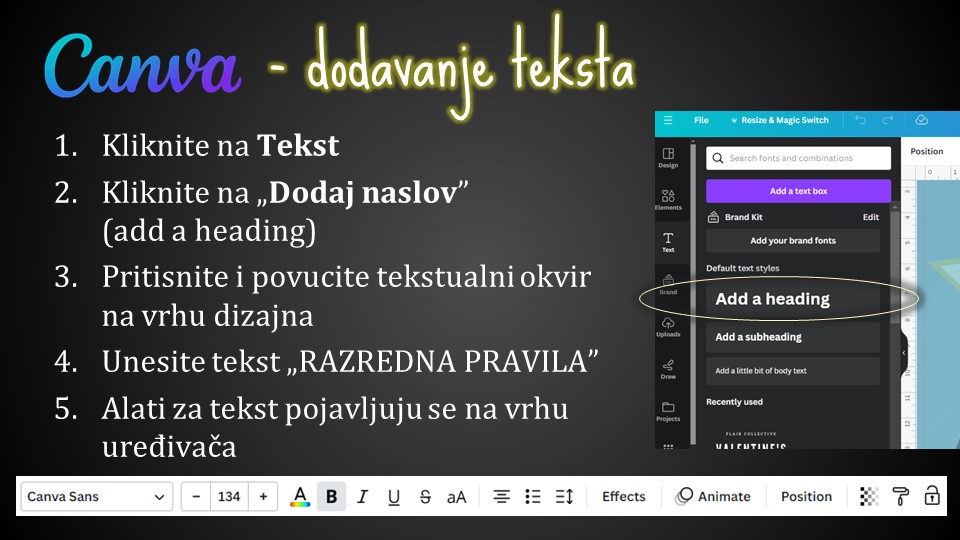 1. zadatak
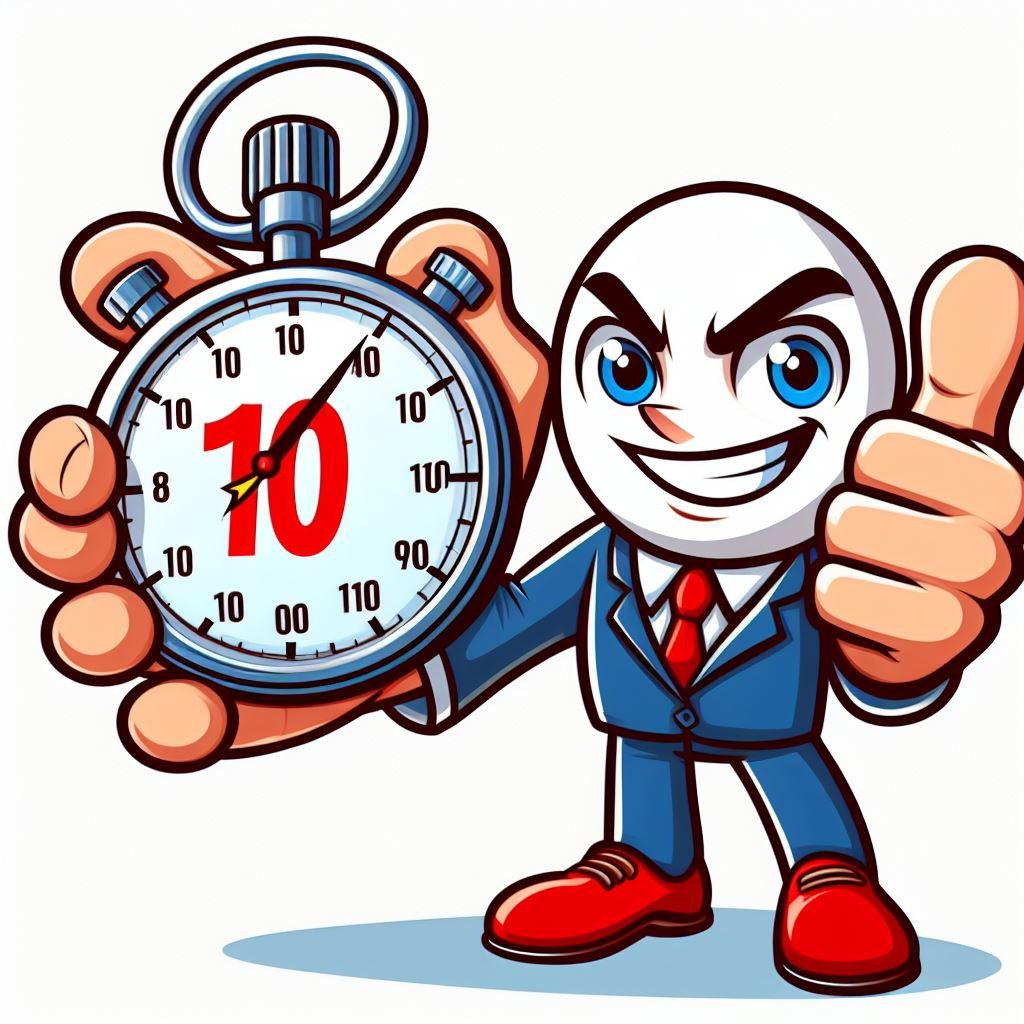 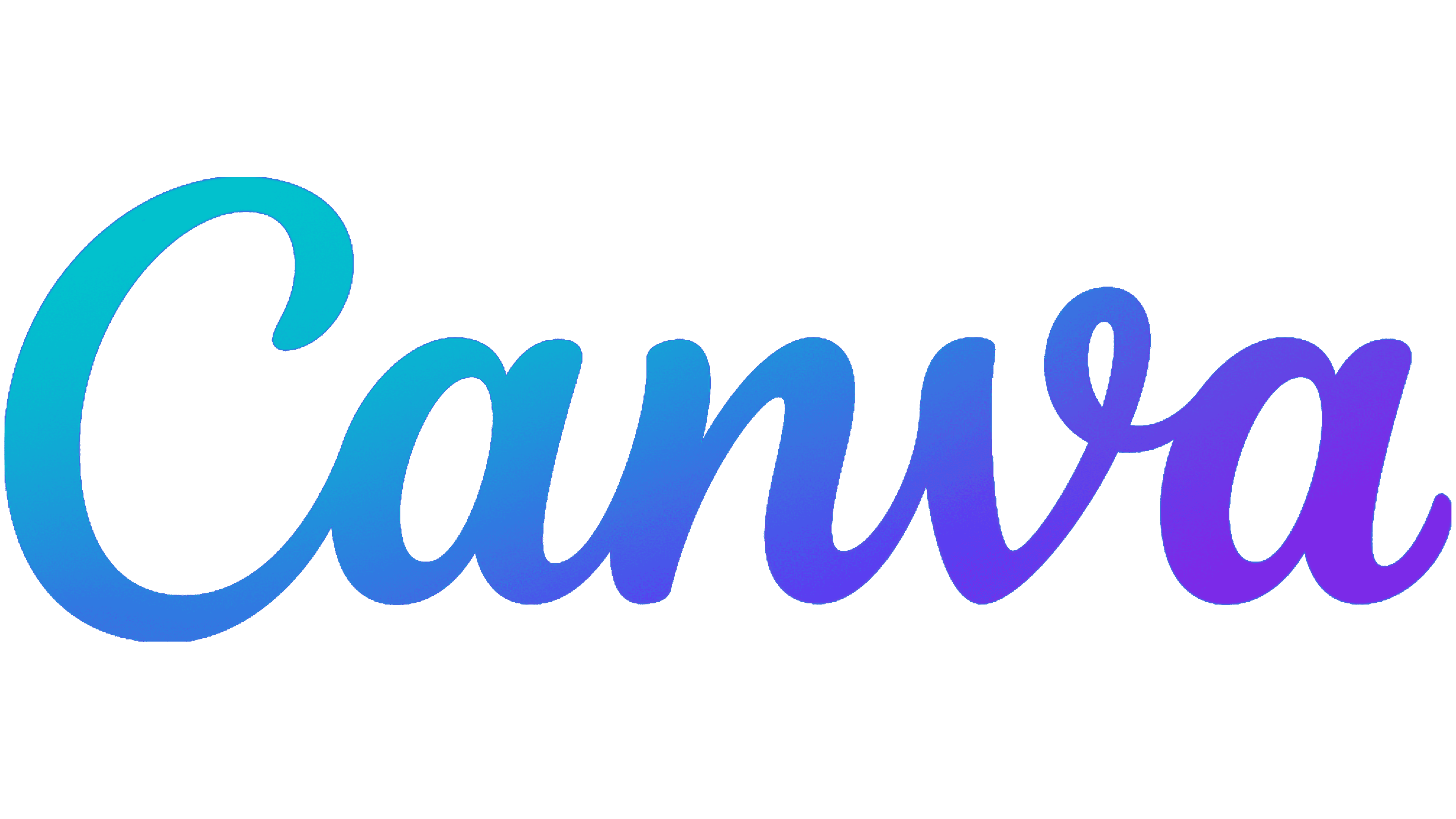 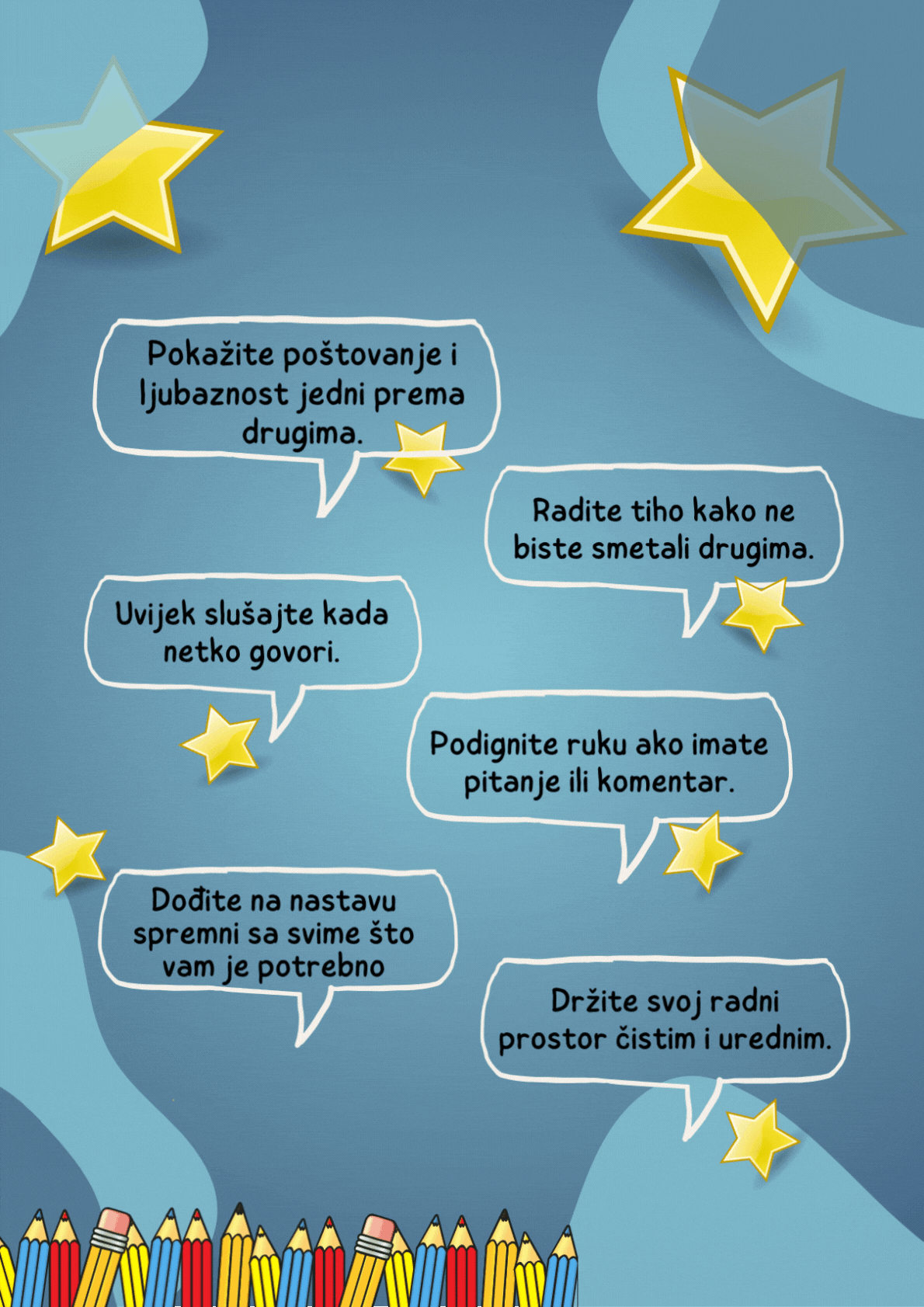 izraditi plakat poput ovog na slajdu
portretno usmjerenje, veličine A2
Datoteku nazvati „RAZREDNA PRAVILA„
preuzeti poster u PNG i GIF formatu
izraditi poveznicu za javni prikaz postera
predati sva tri rješenja na padlet
46
[Speaker Notes: 10 min za ovaj zadatak]
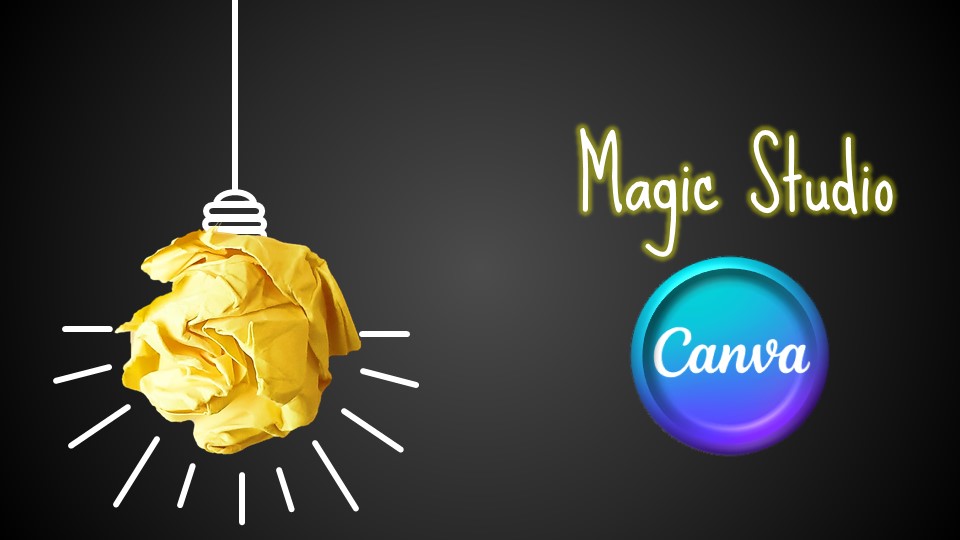 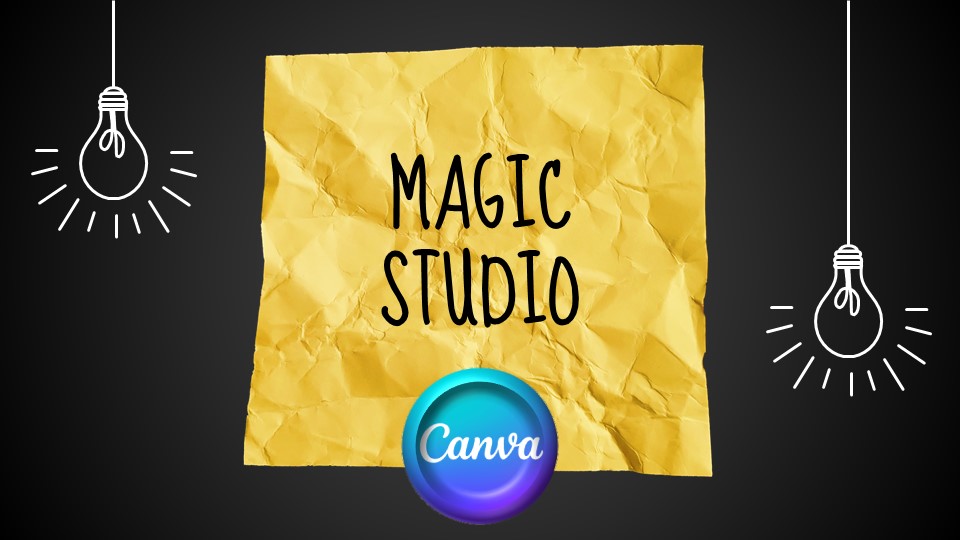 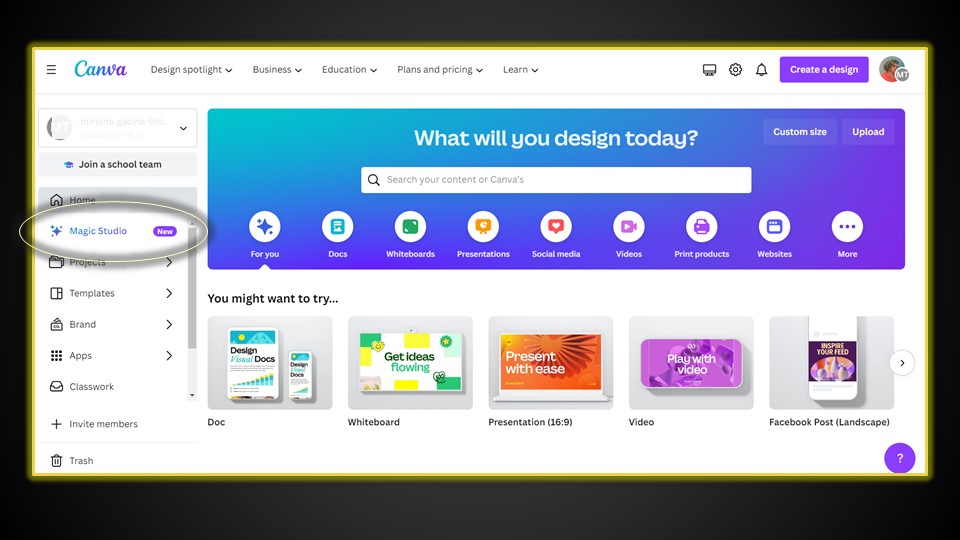 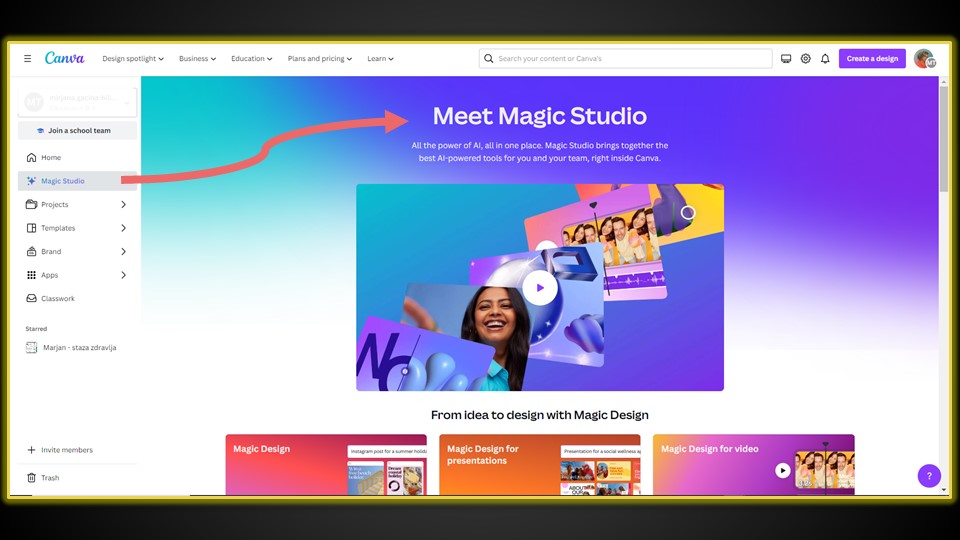 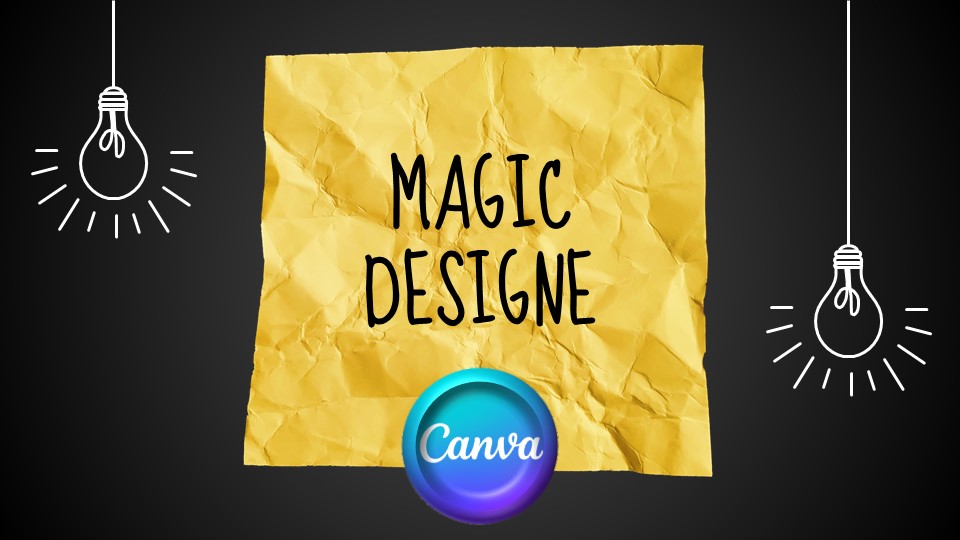 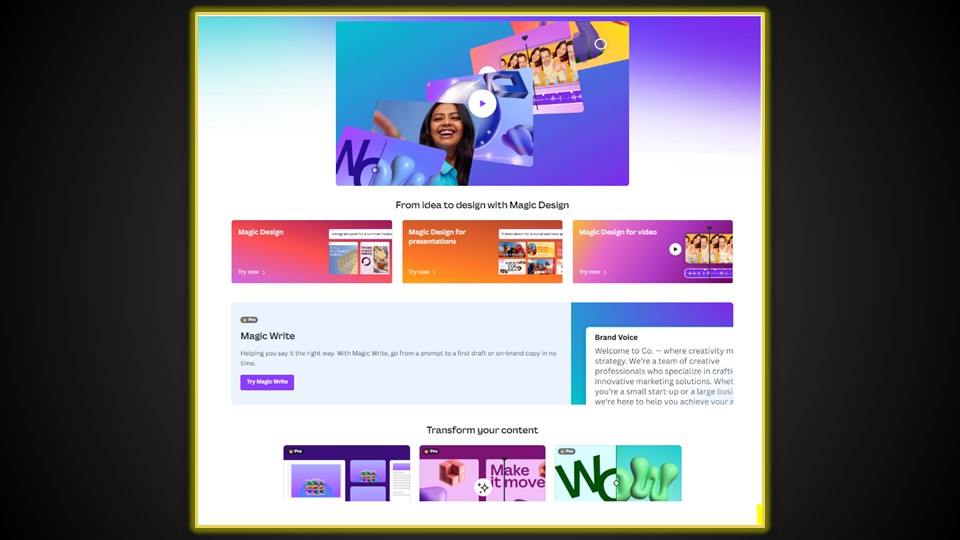 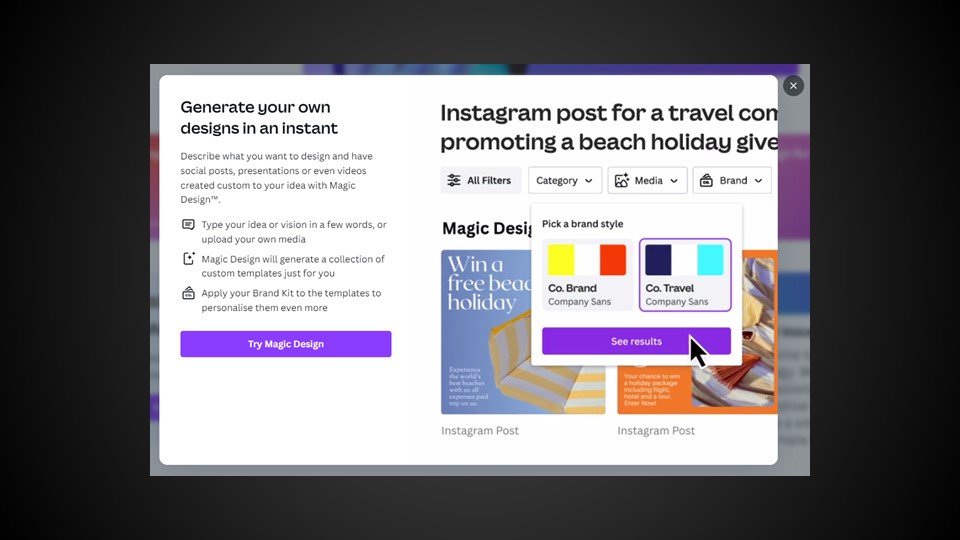 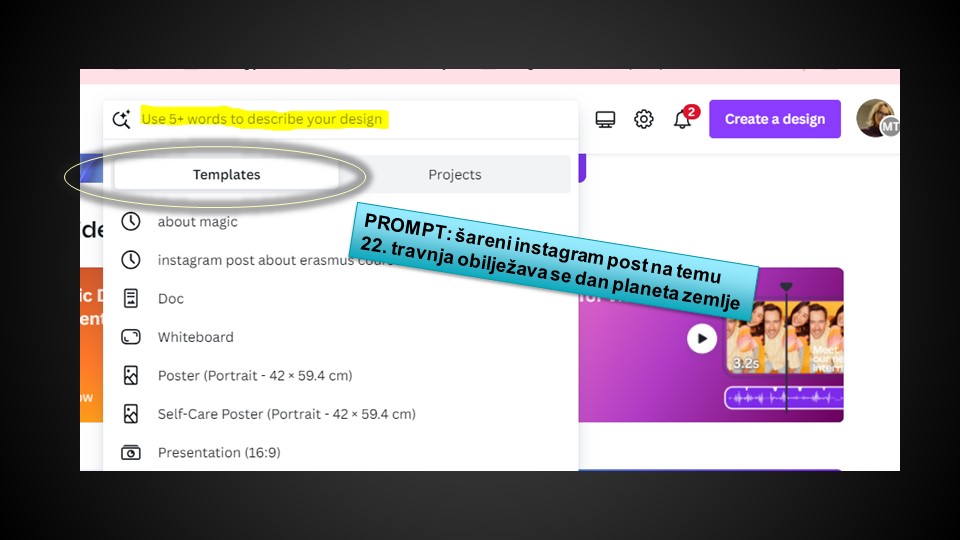 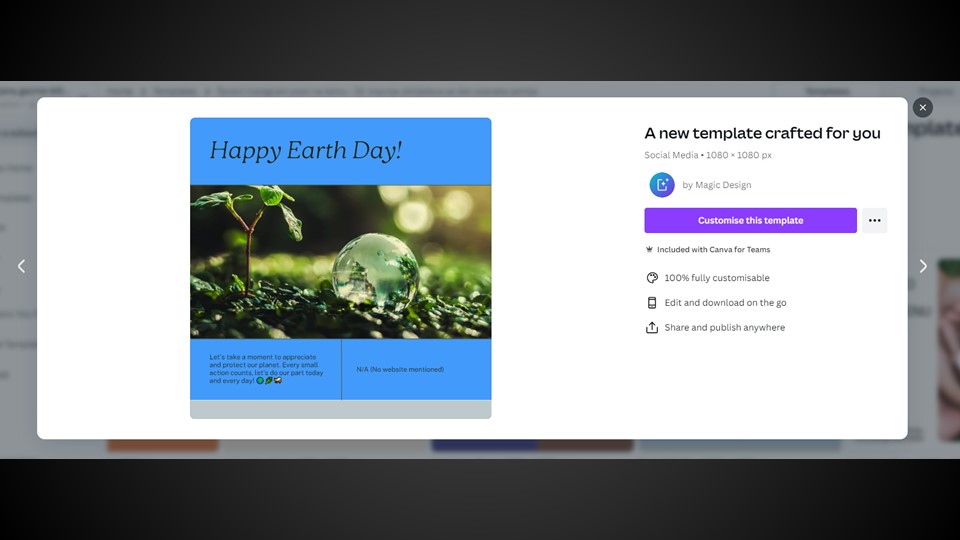 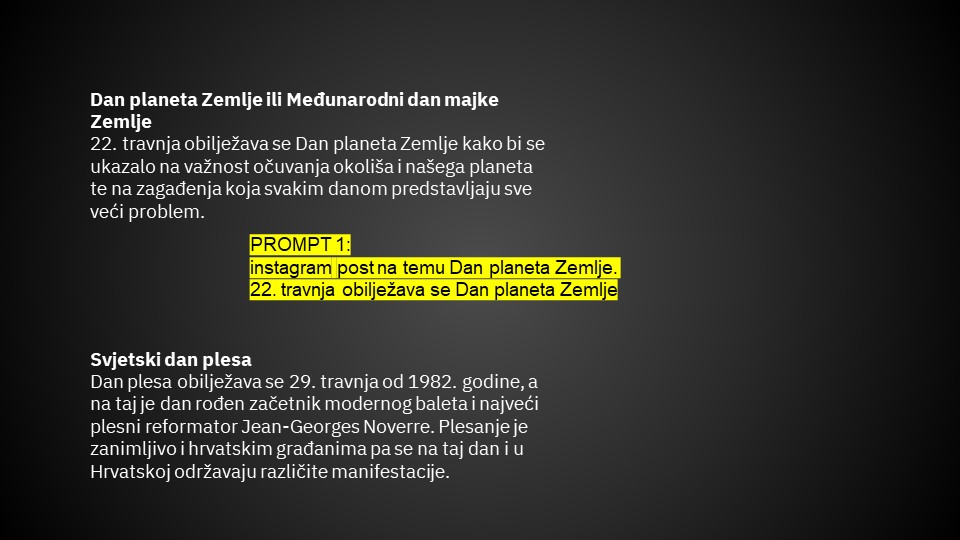 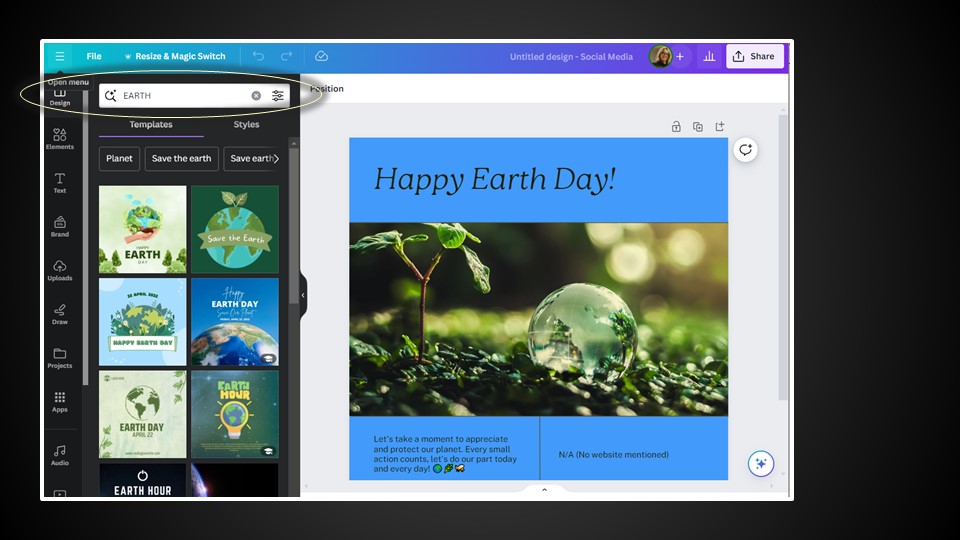 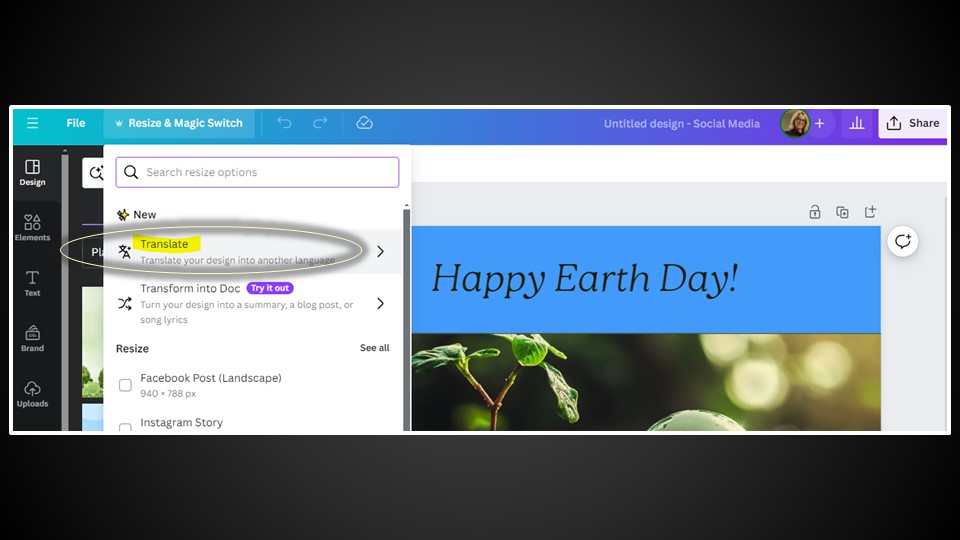 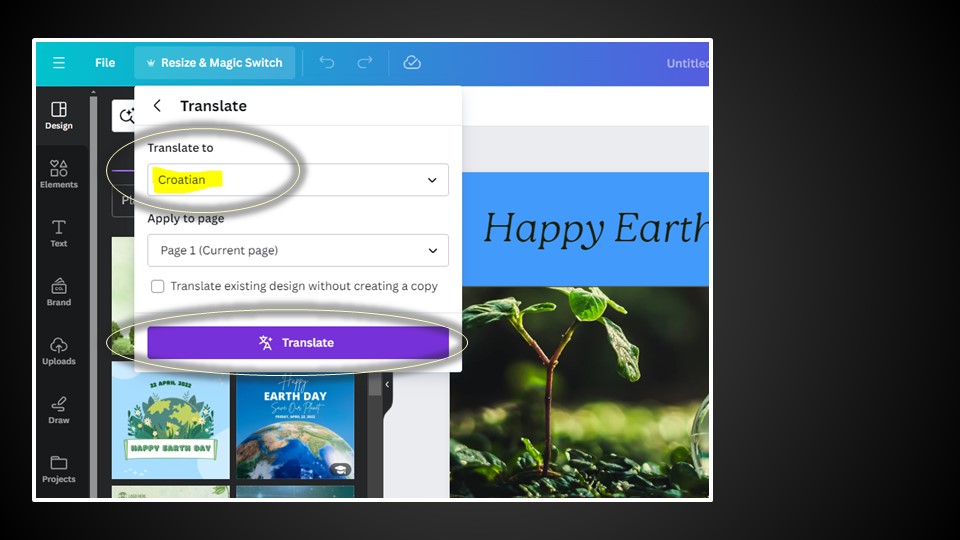 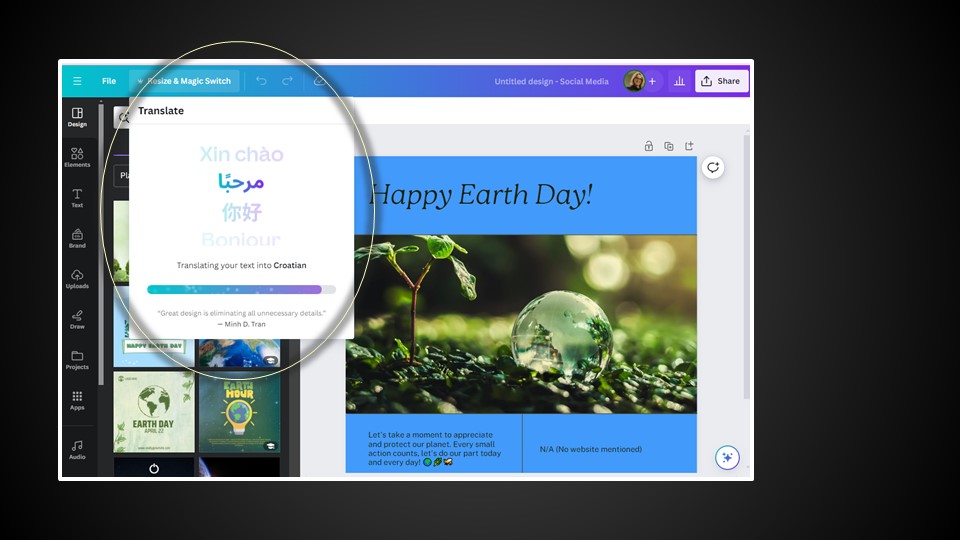 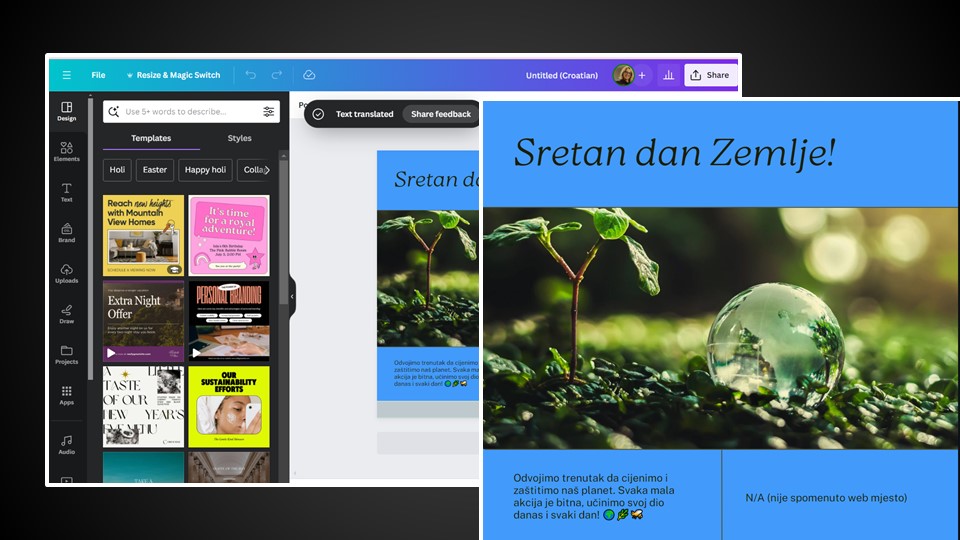 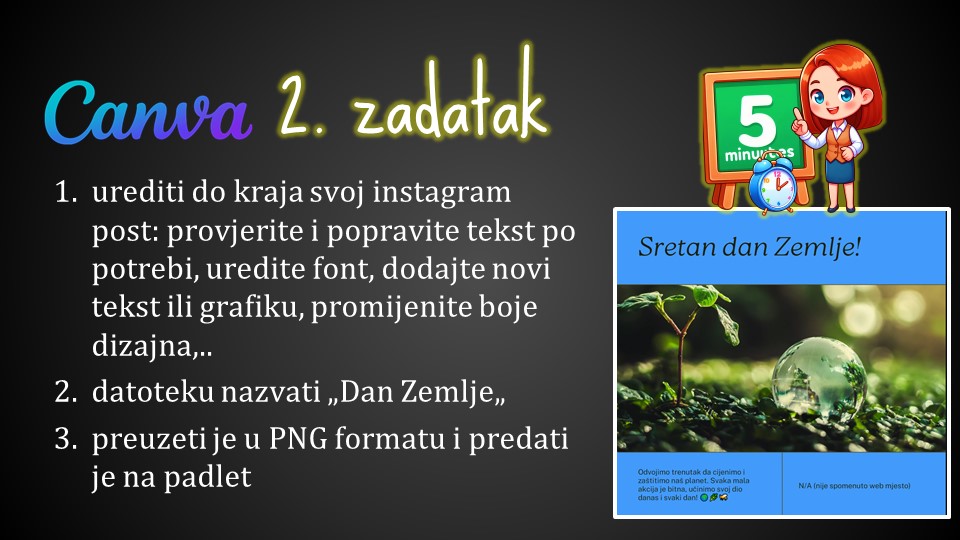 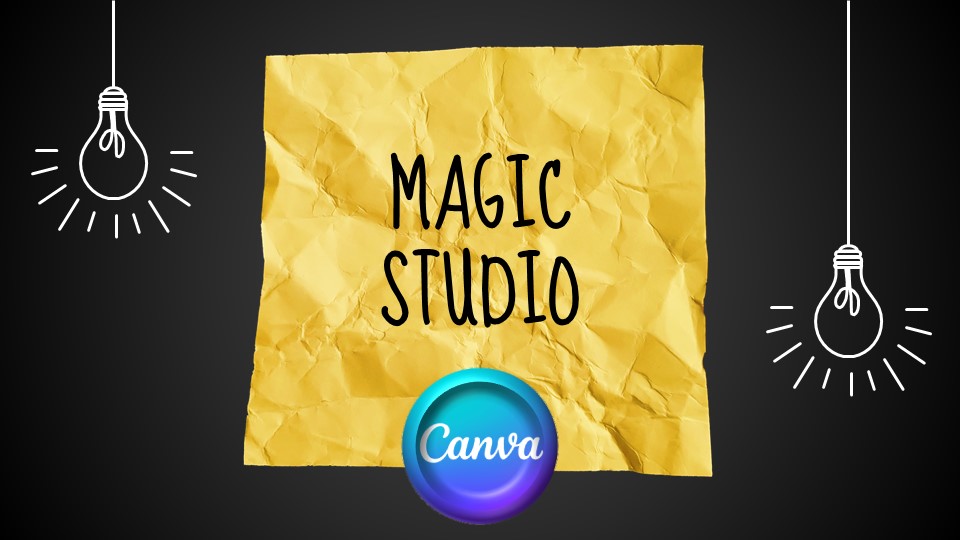 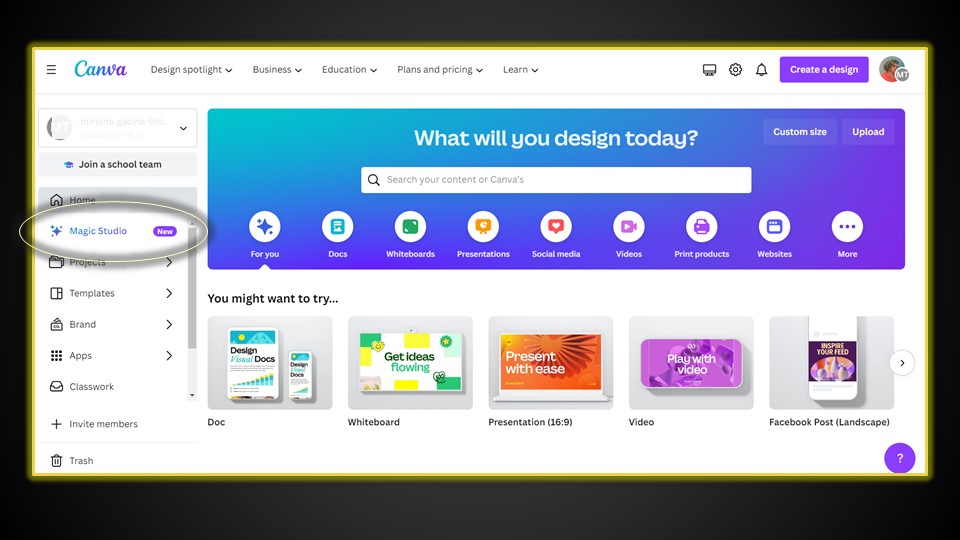 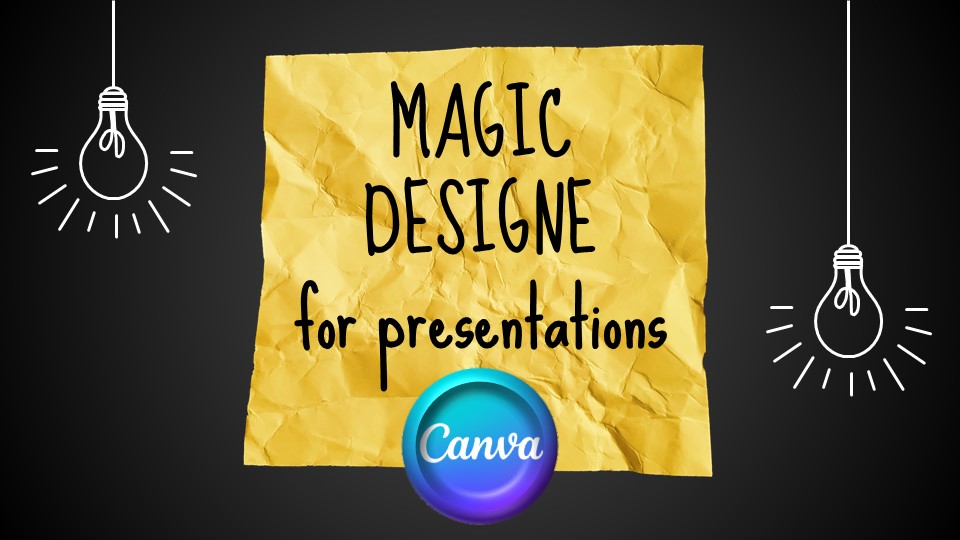 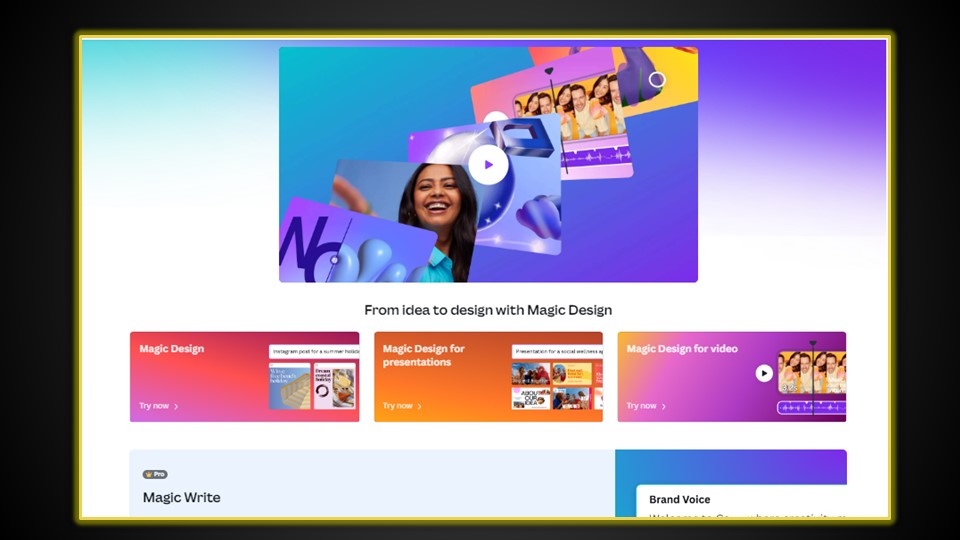 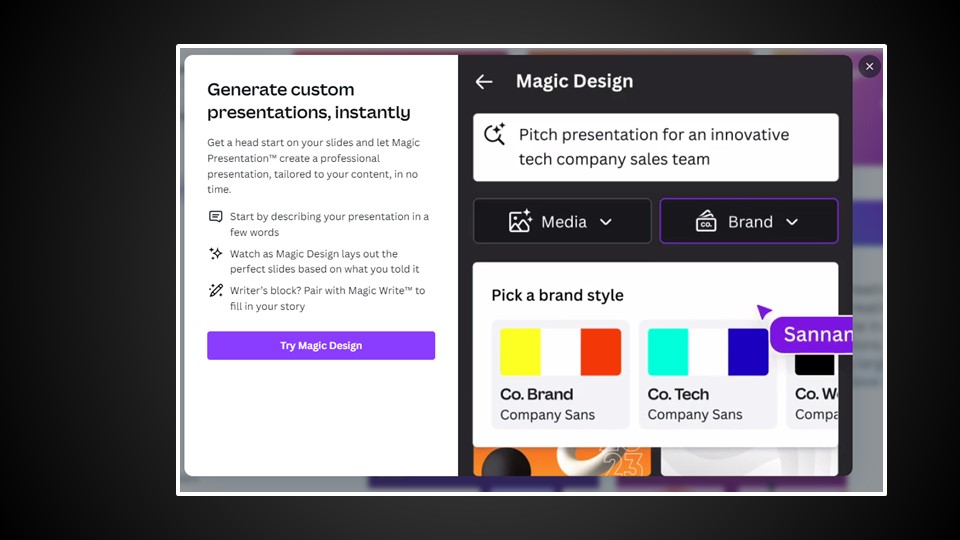 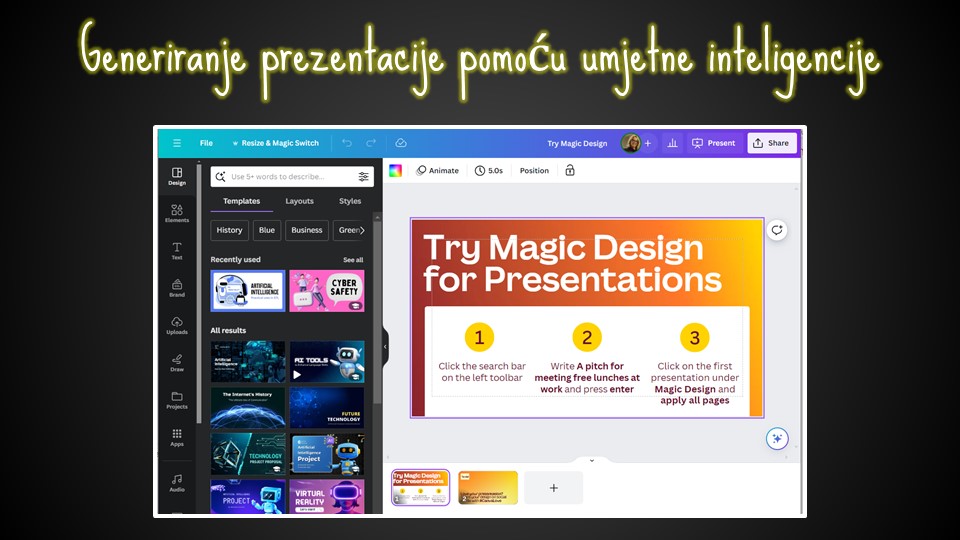 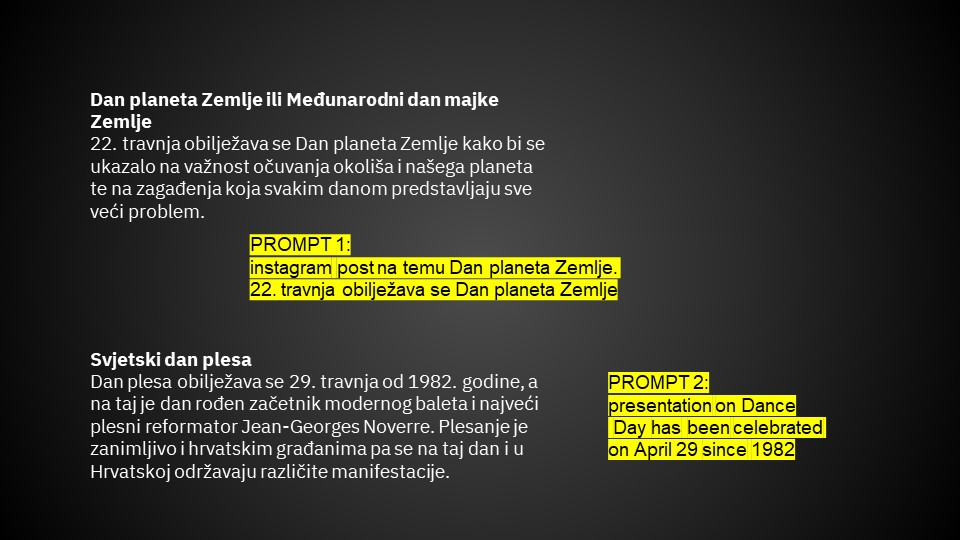 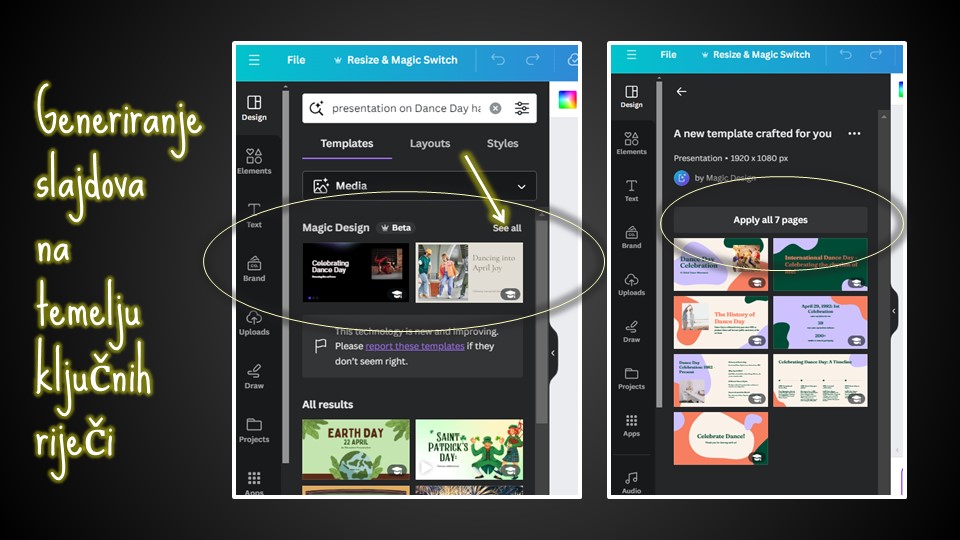 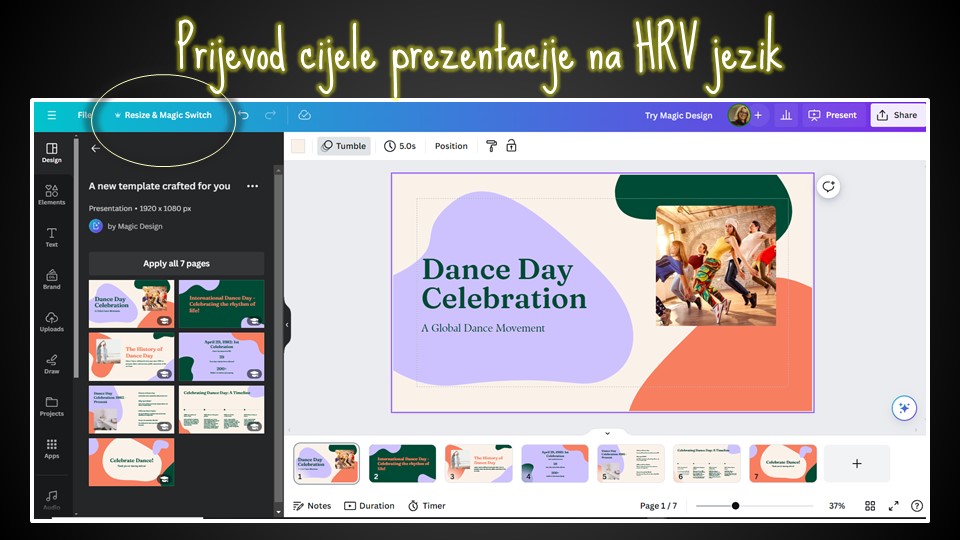 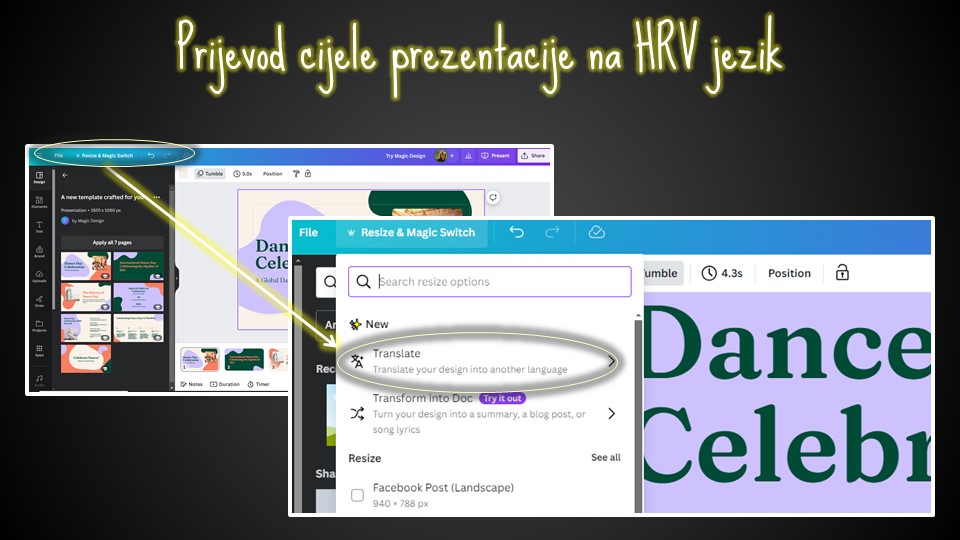 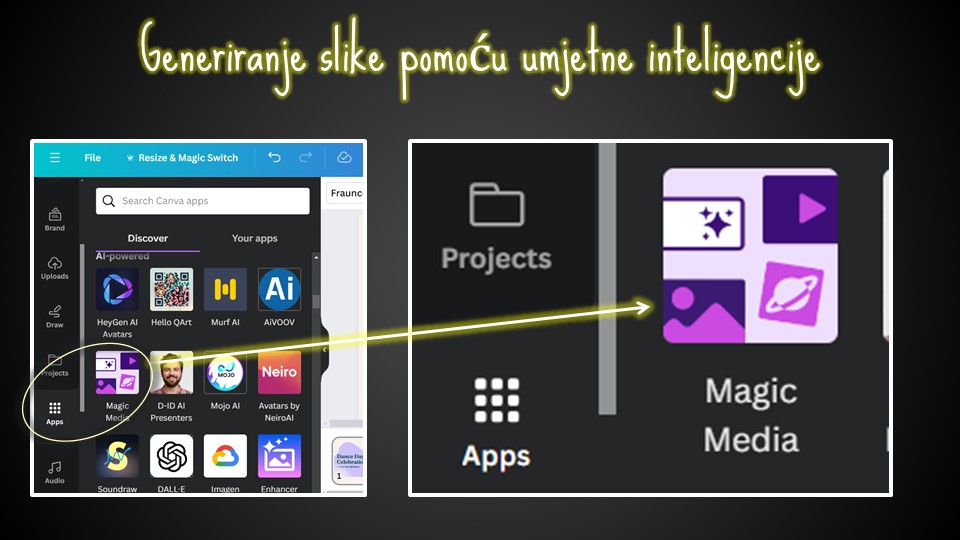 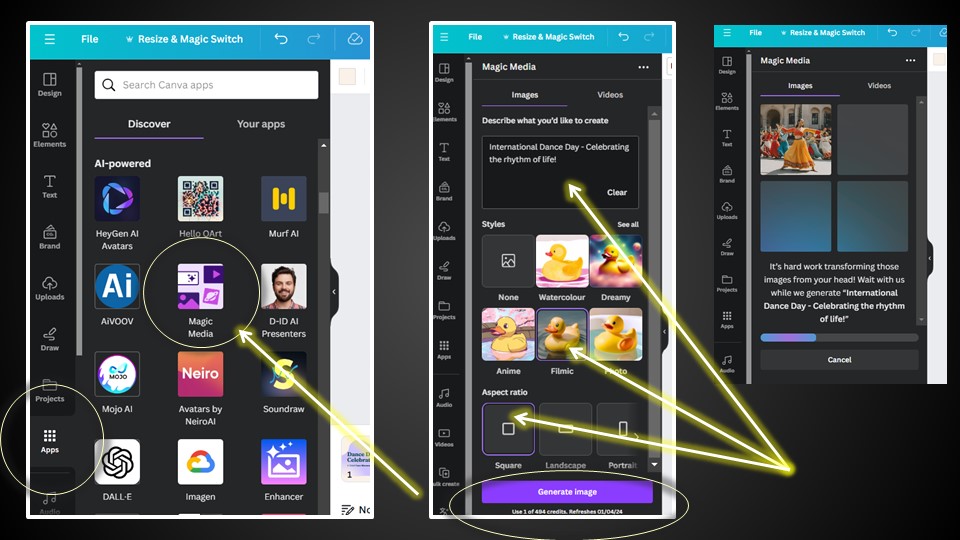 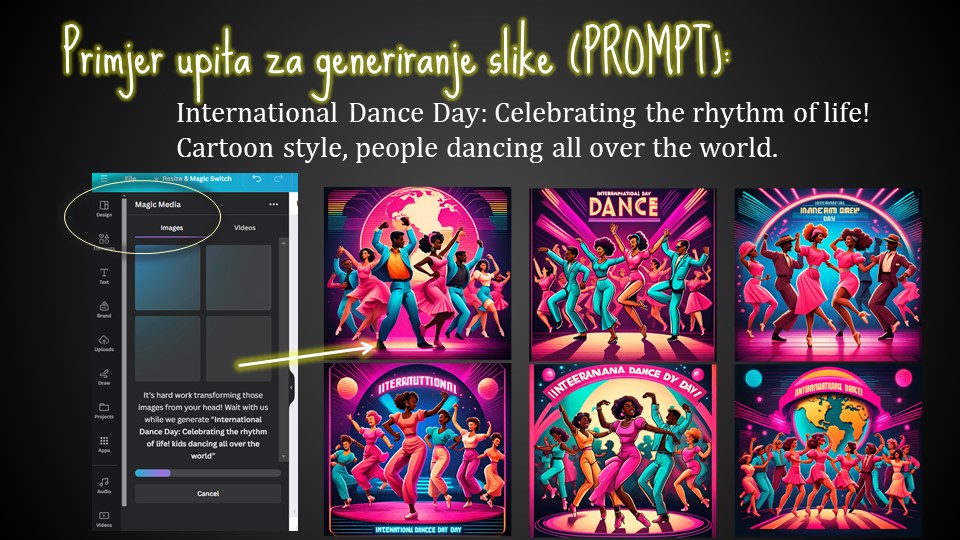 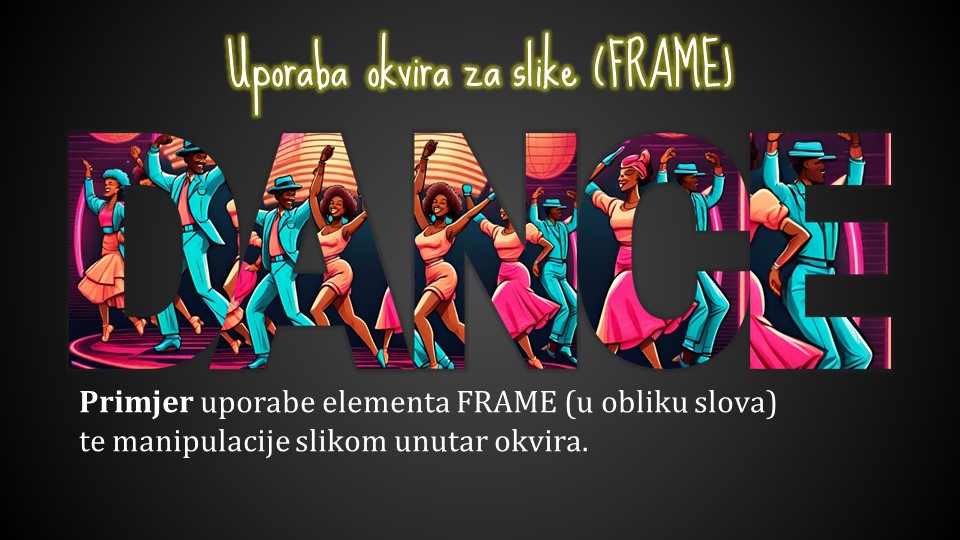 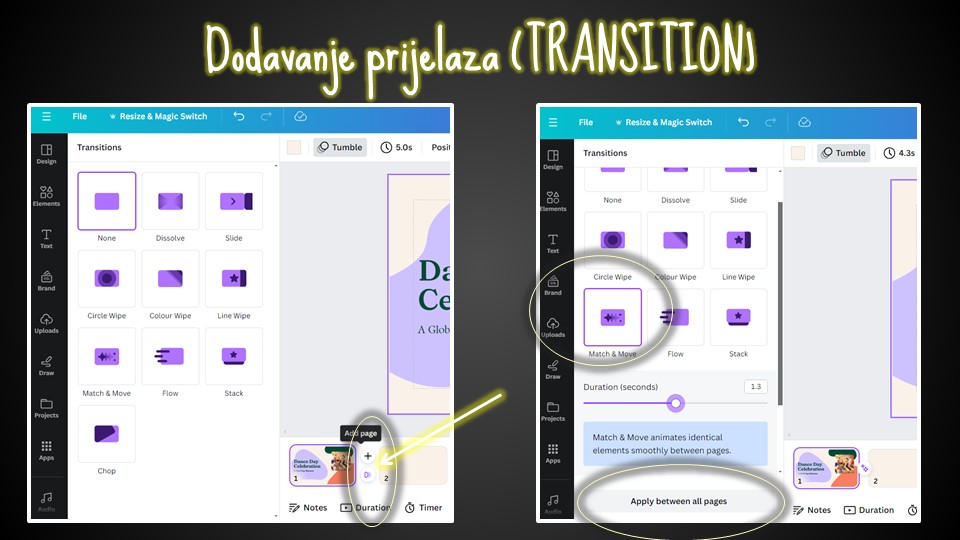 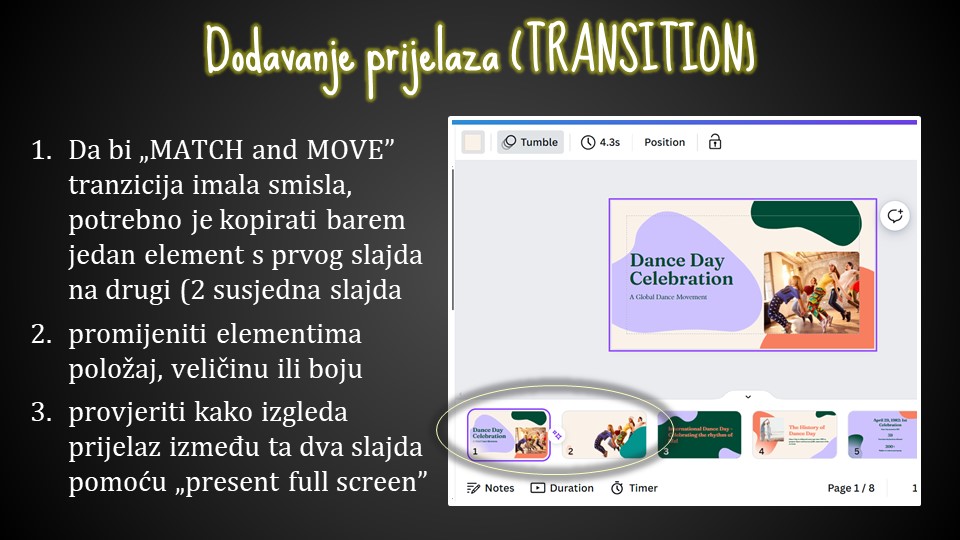 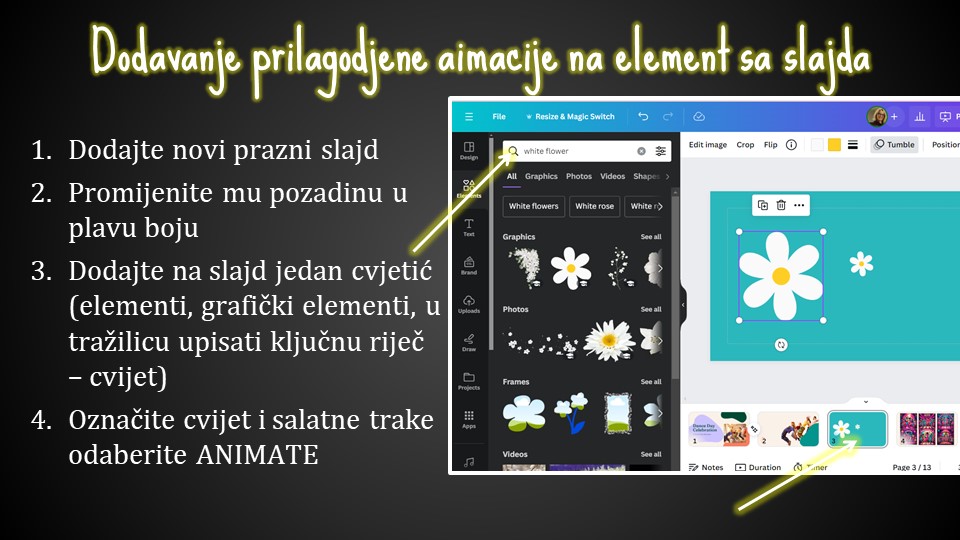 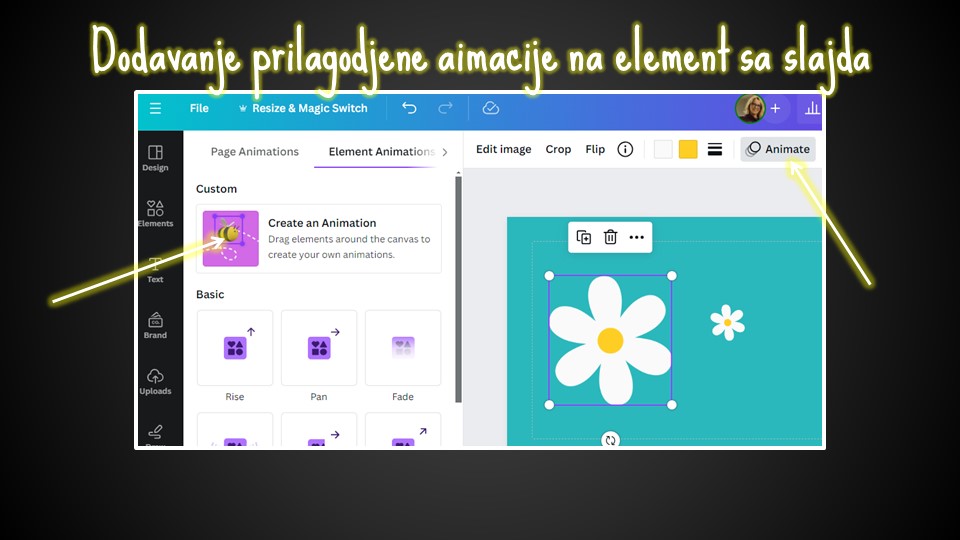 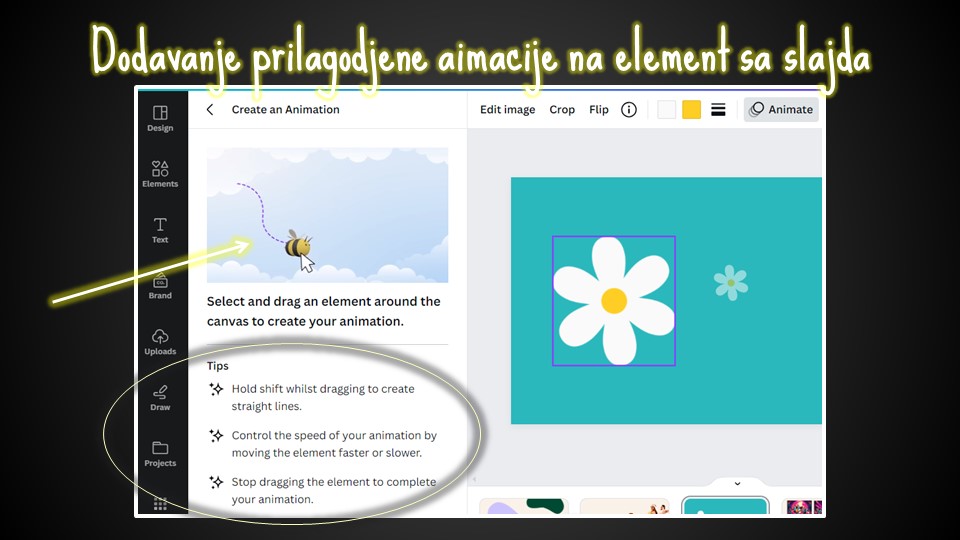 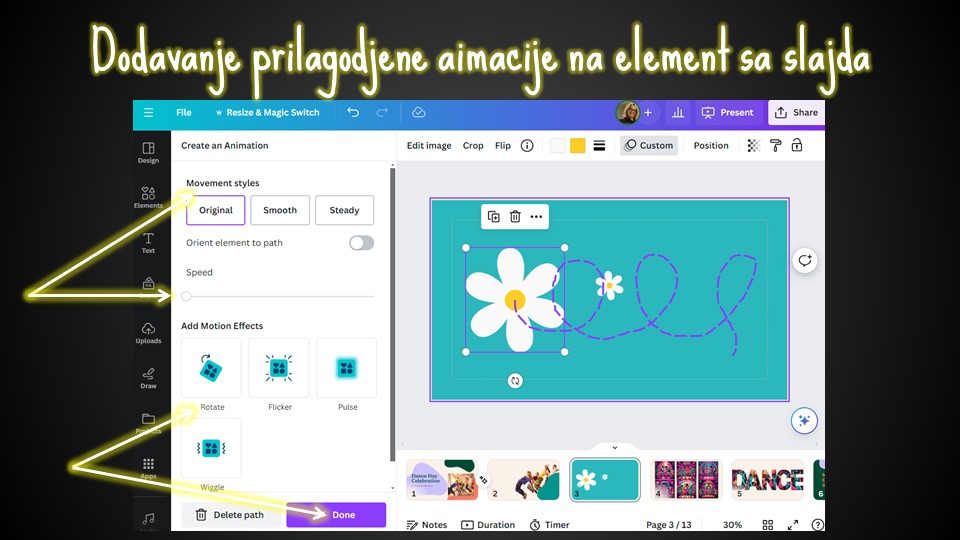 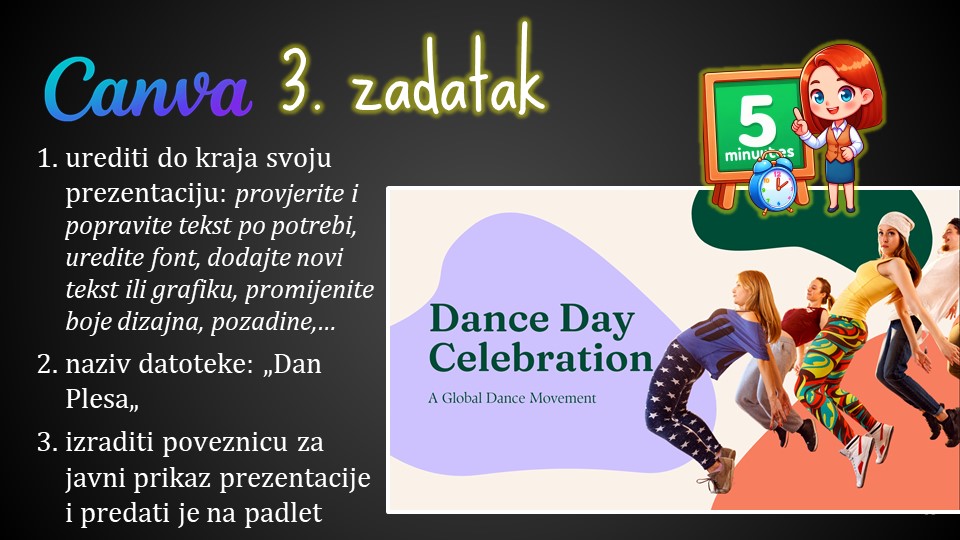 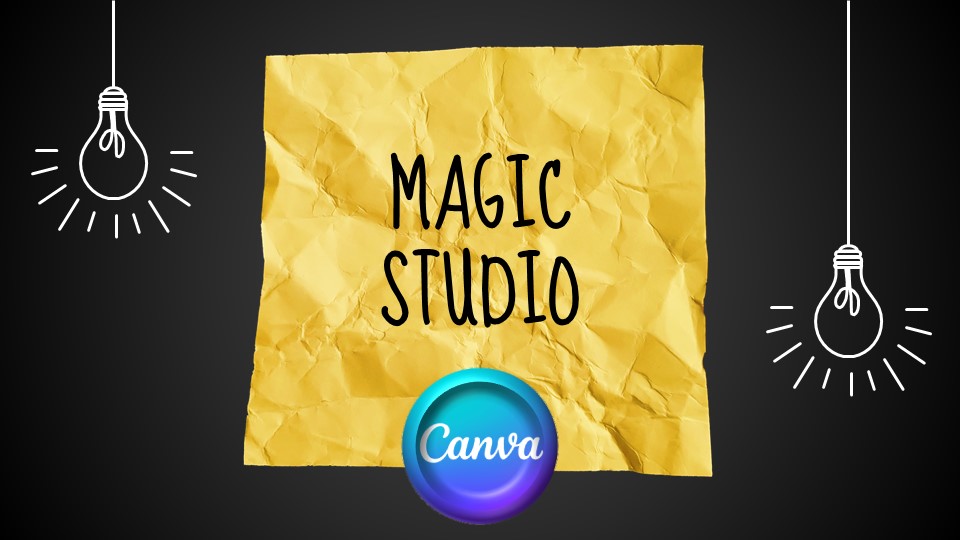 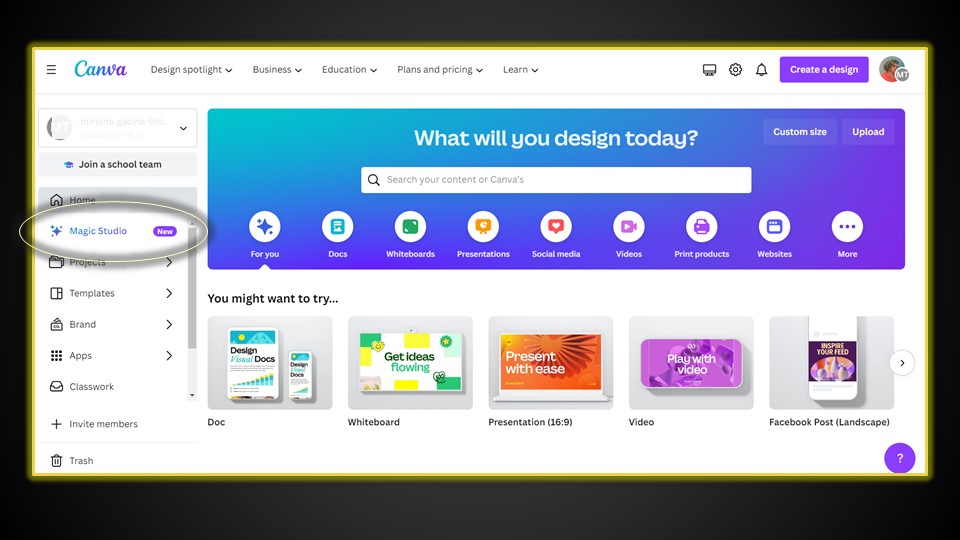 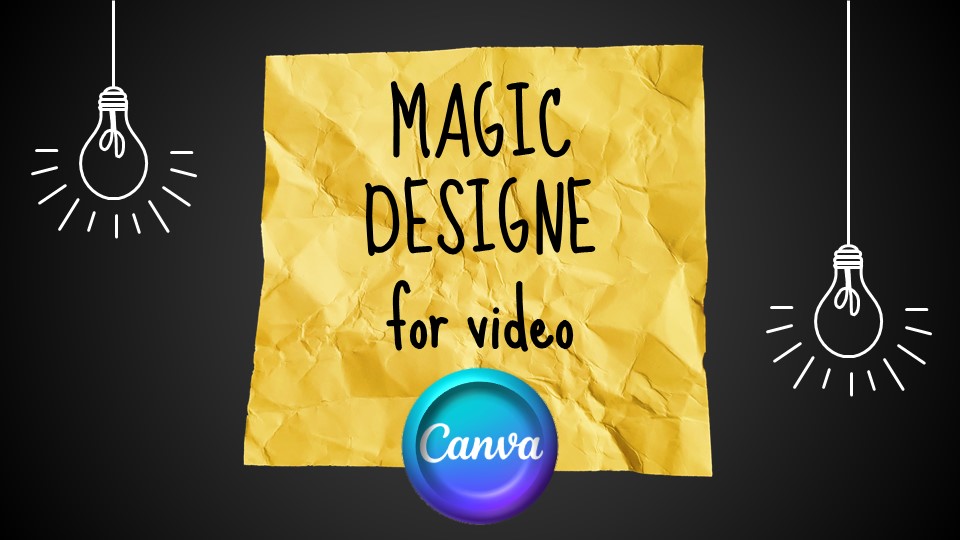 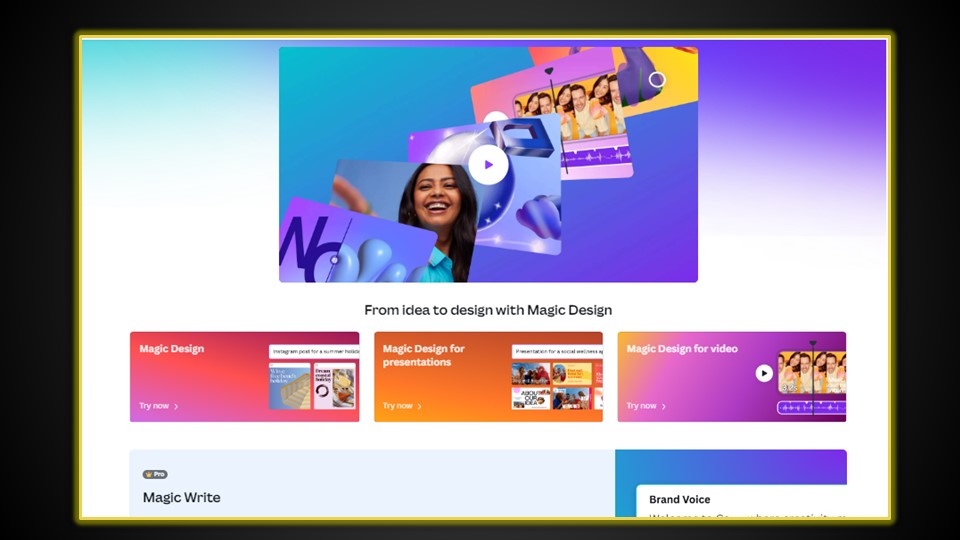 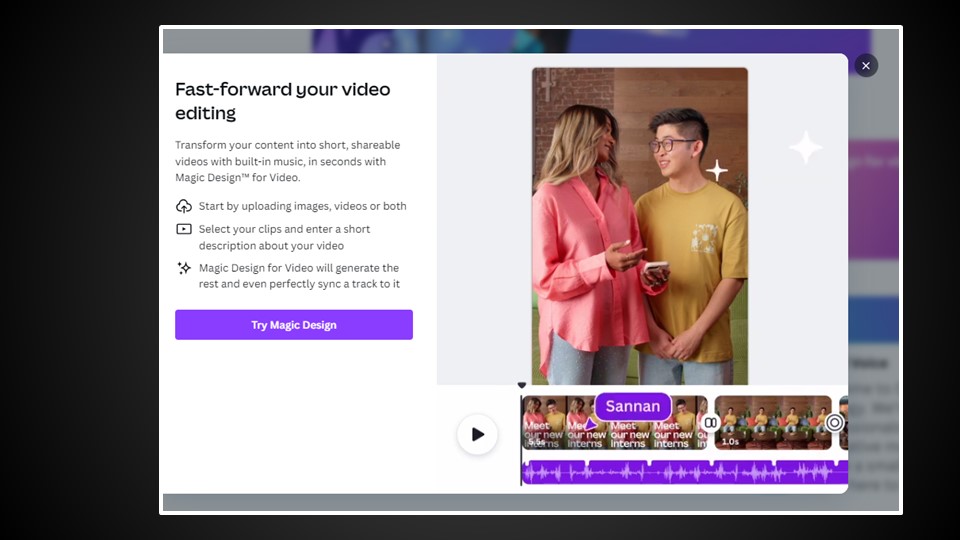 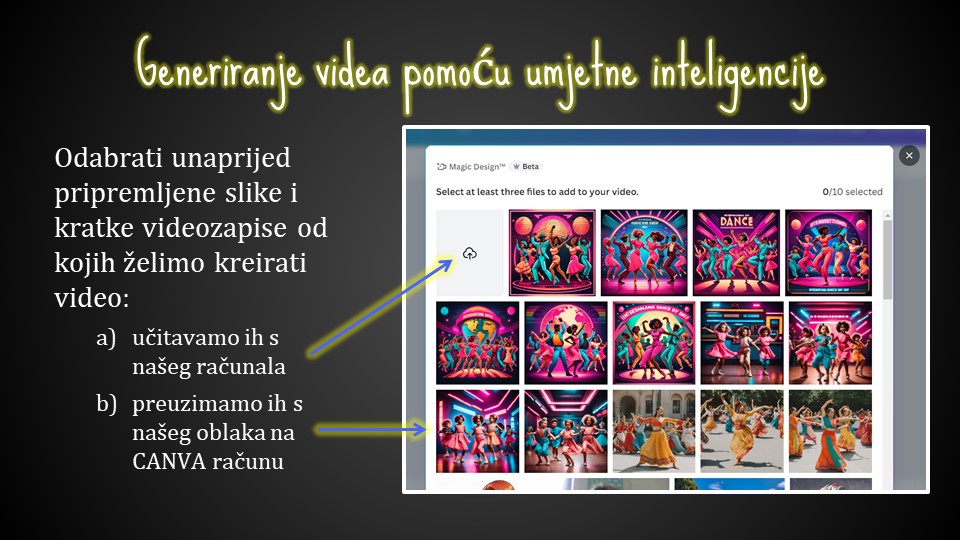 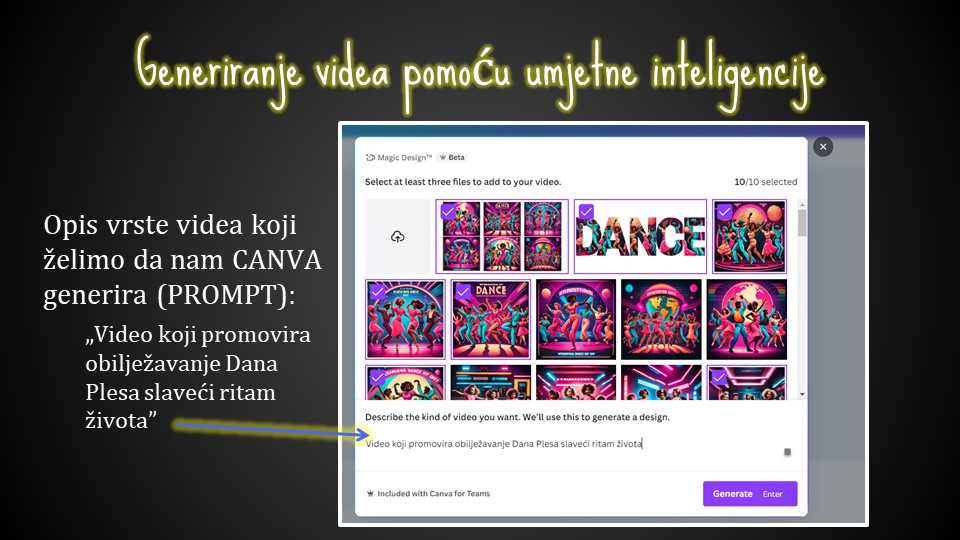 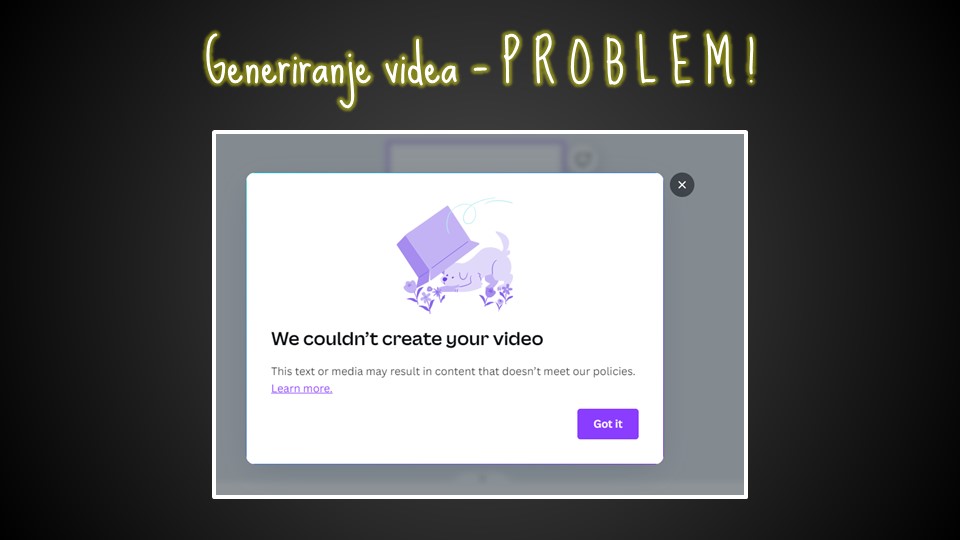 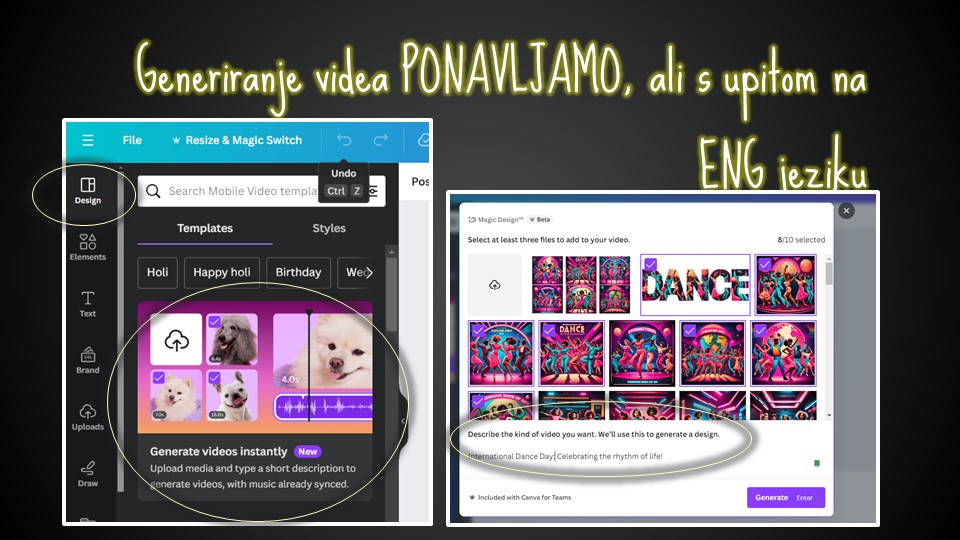 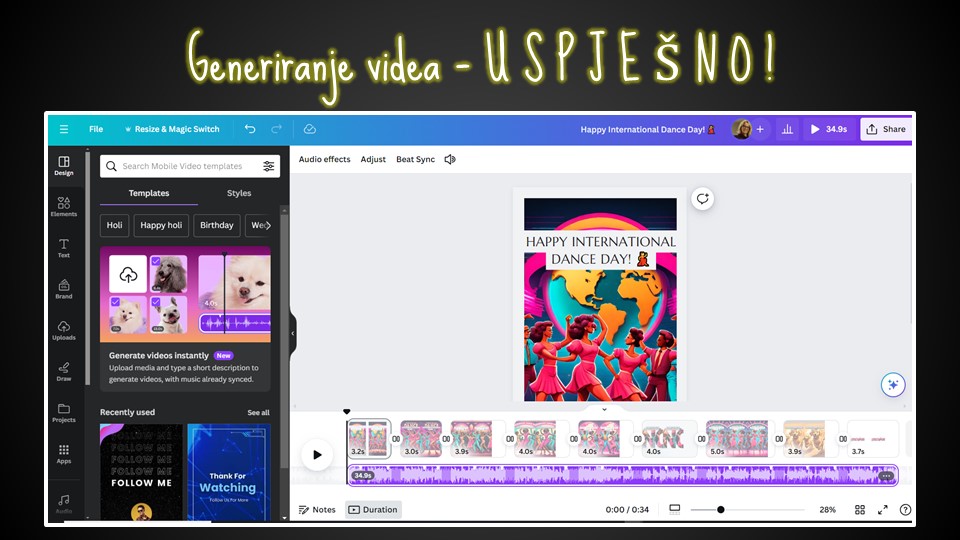 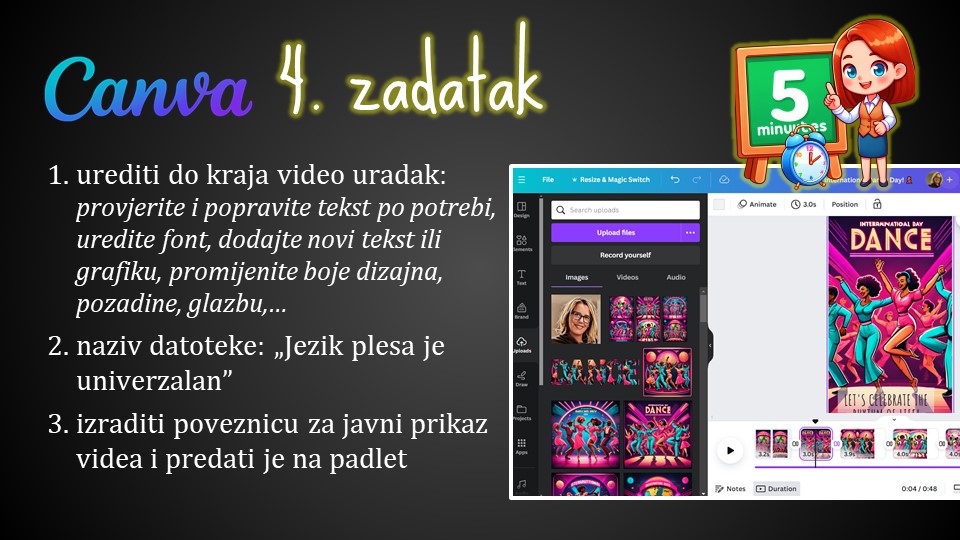 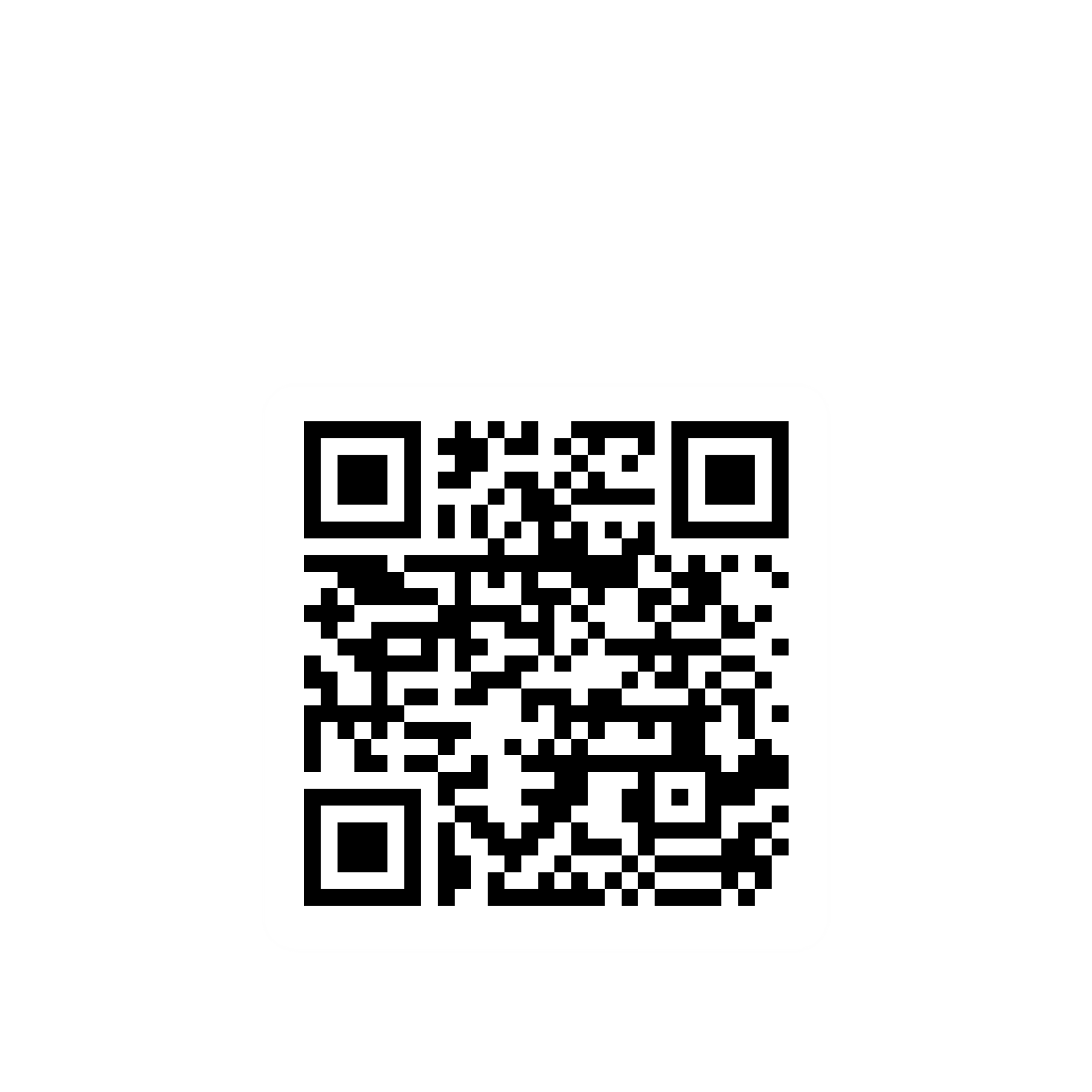 HVALA NA POZORNOSTI!
https://bit.ly/CANVA-MAGIC-CUC24
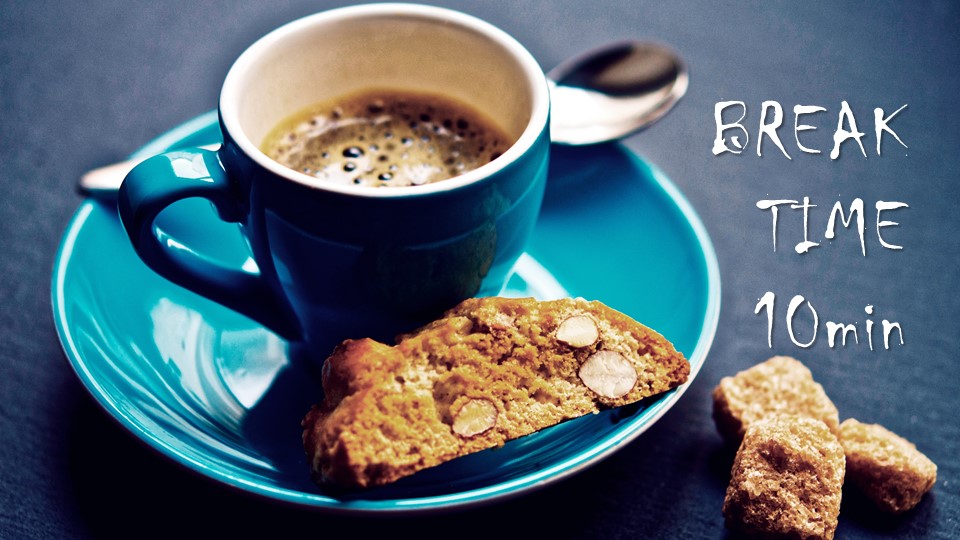 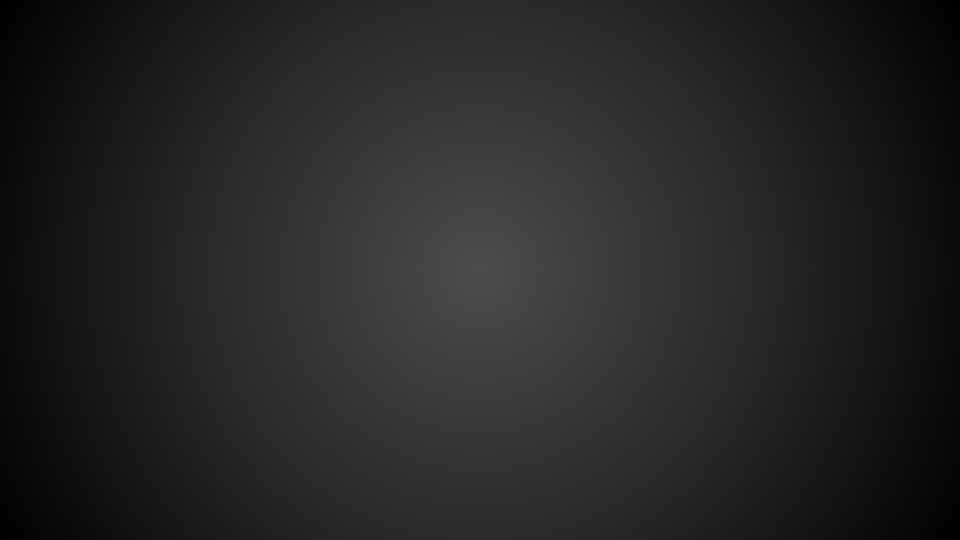 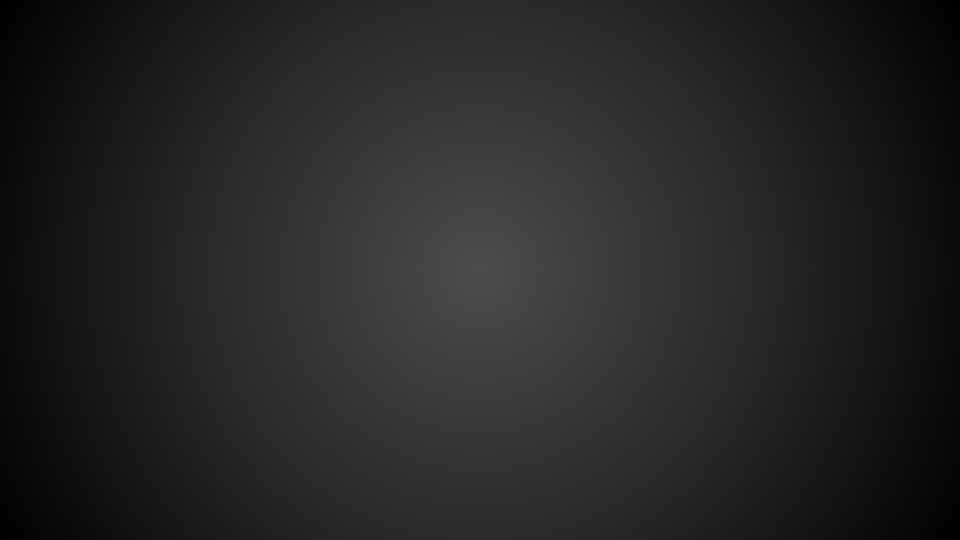 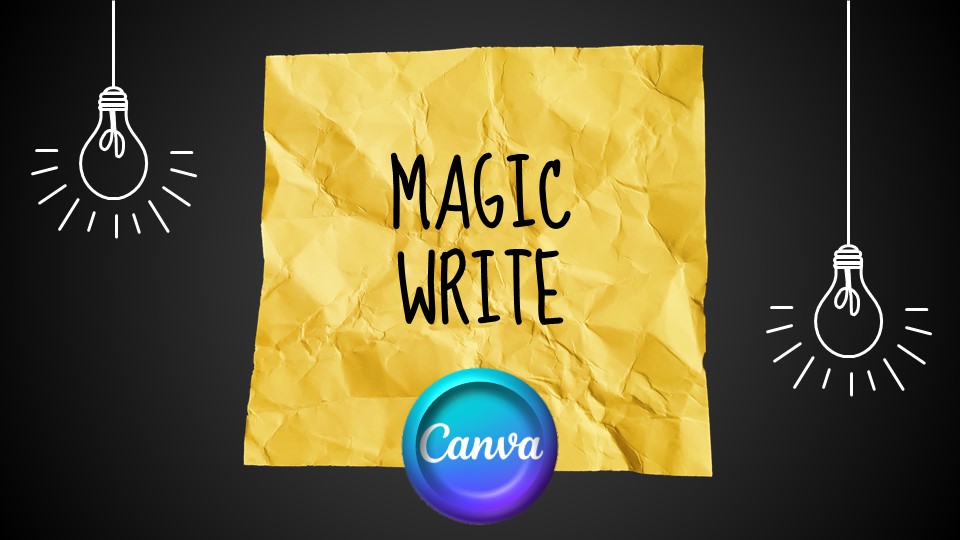 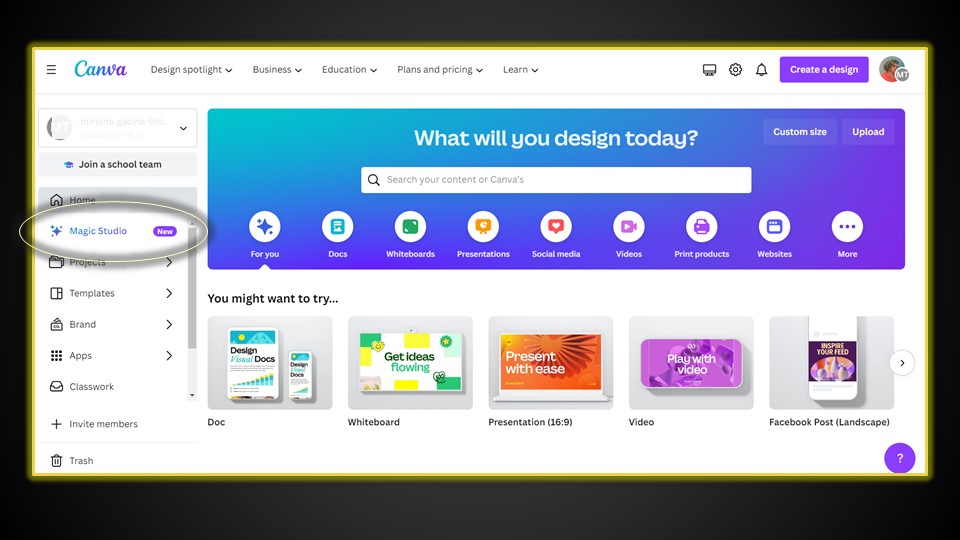 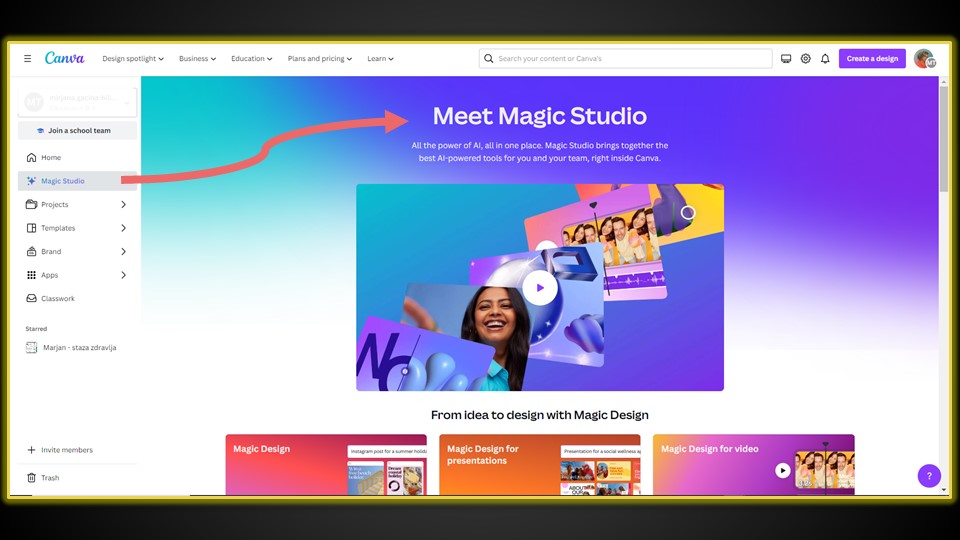 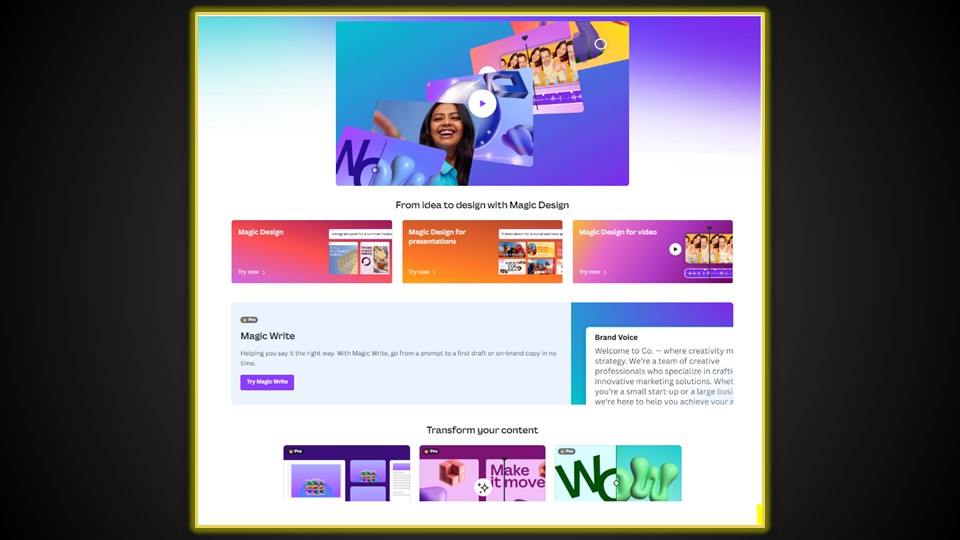 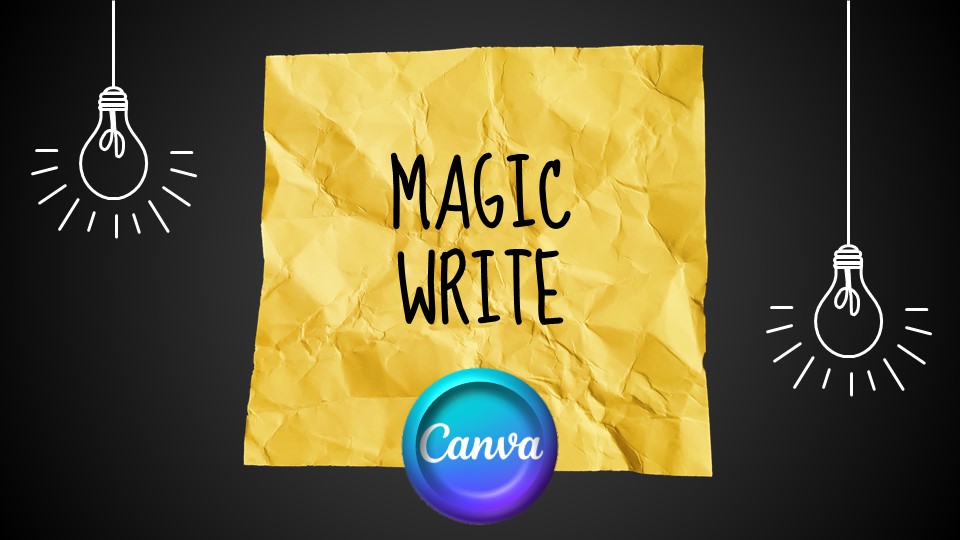 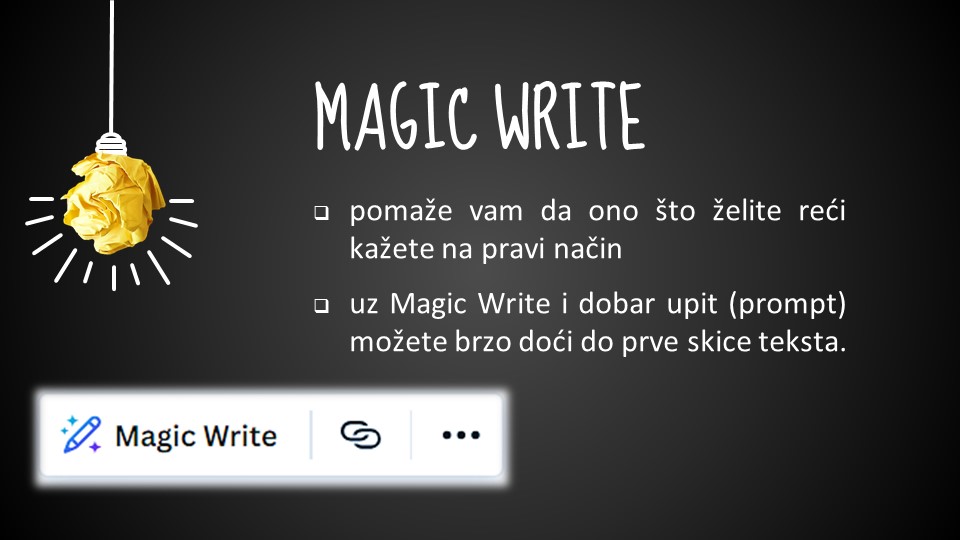 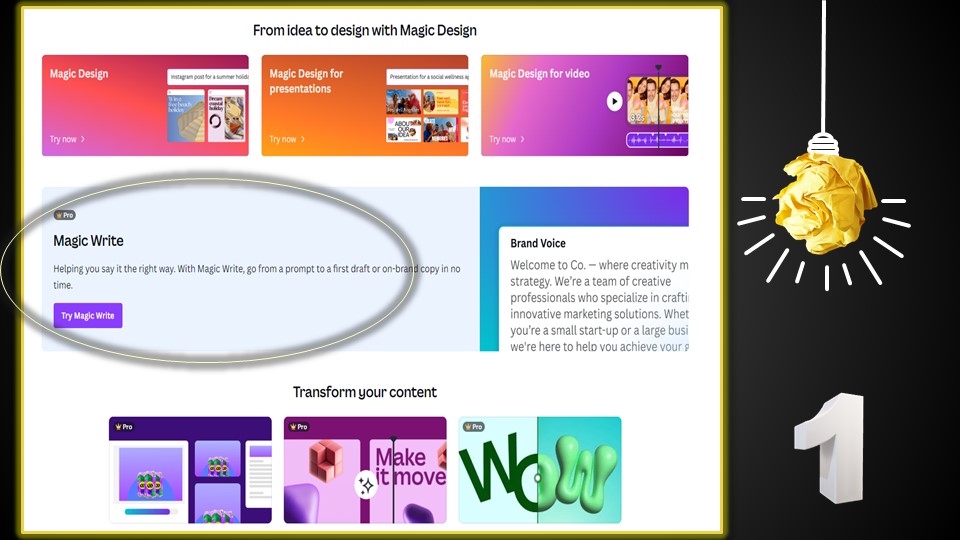 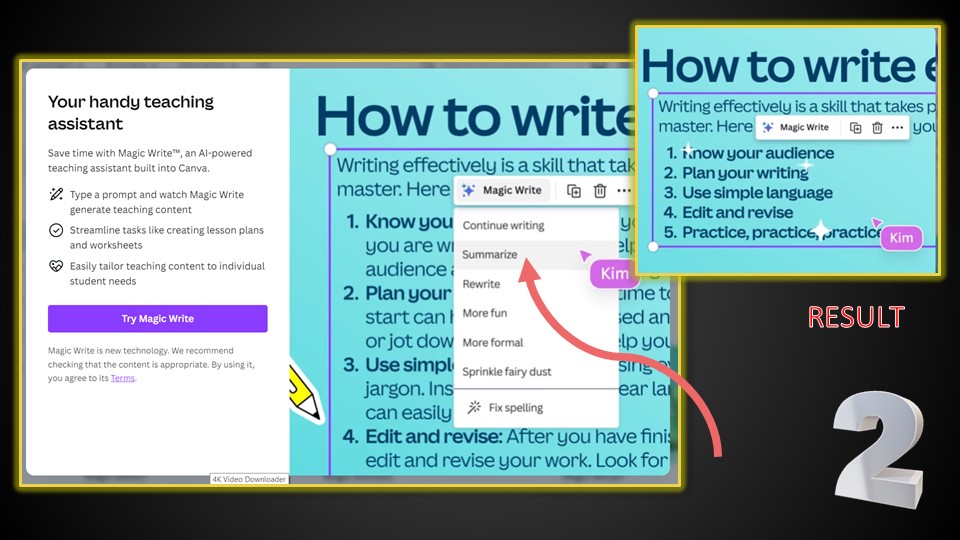 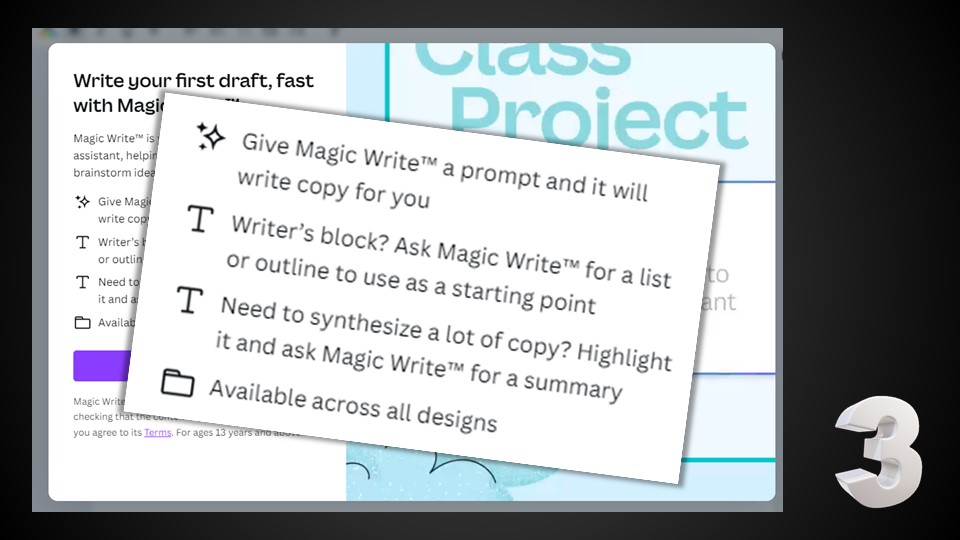 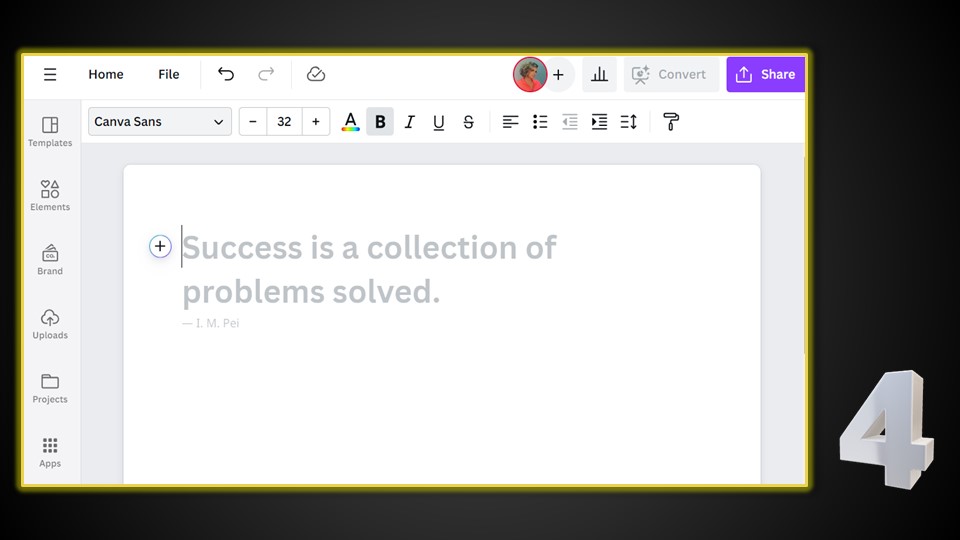 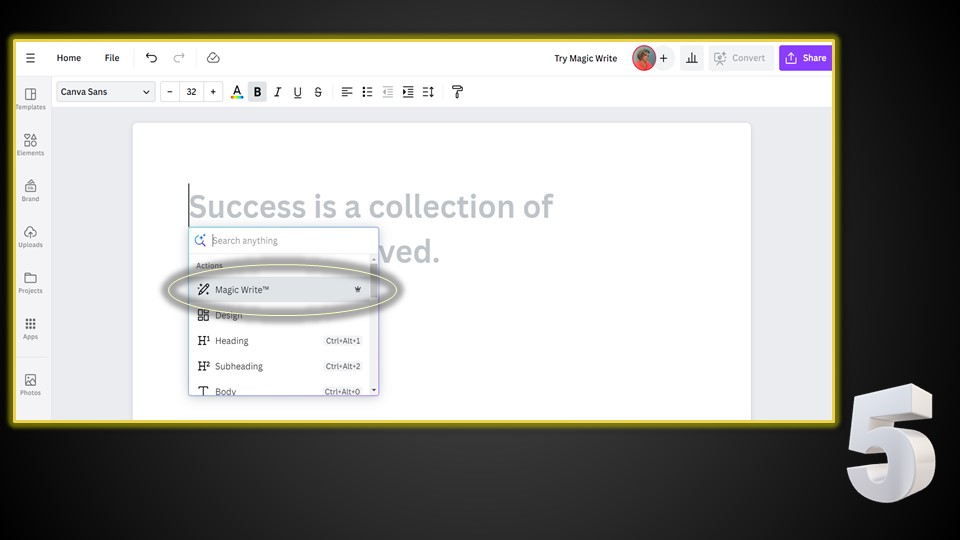 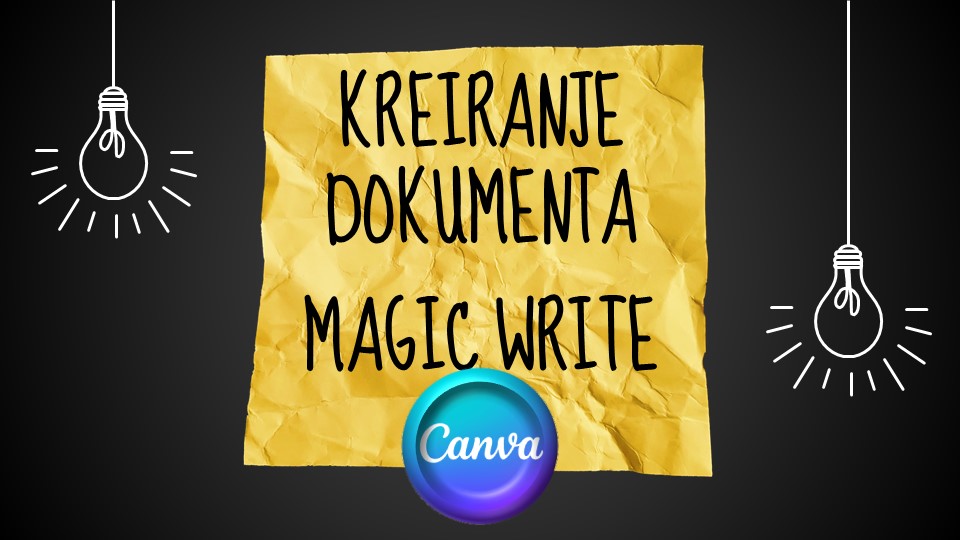 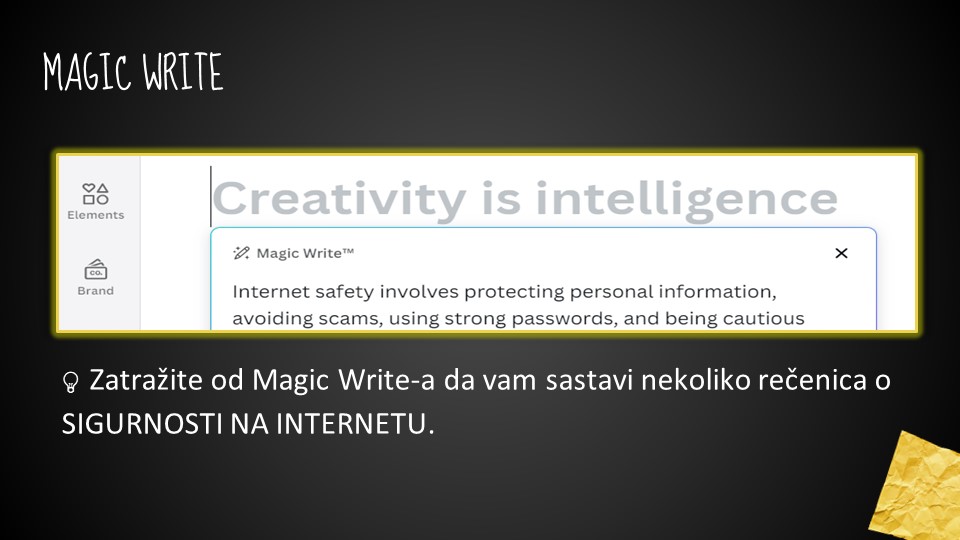 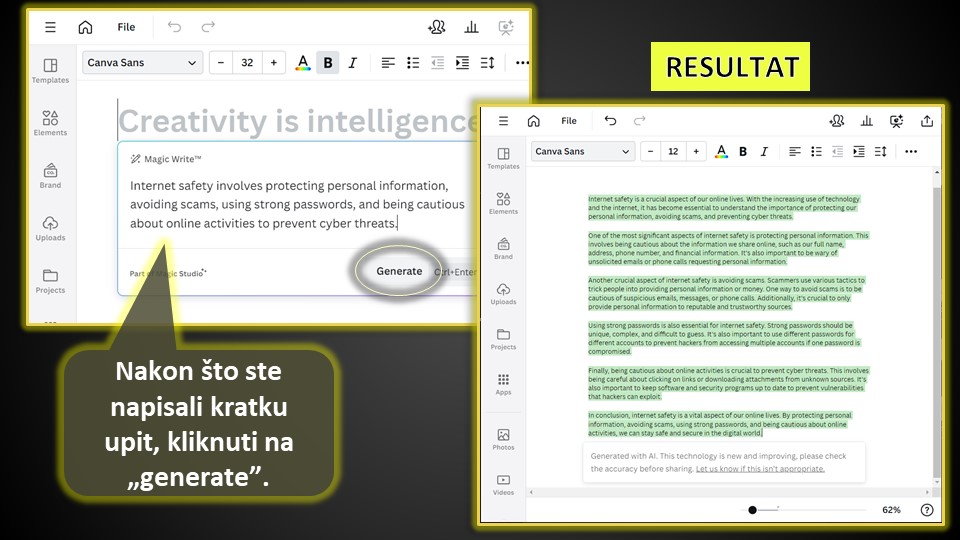 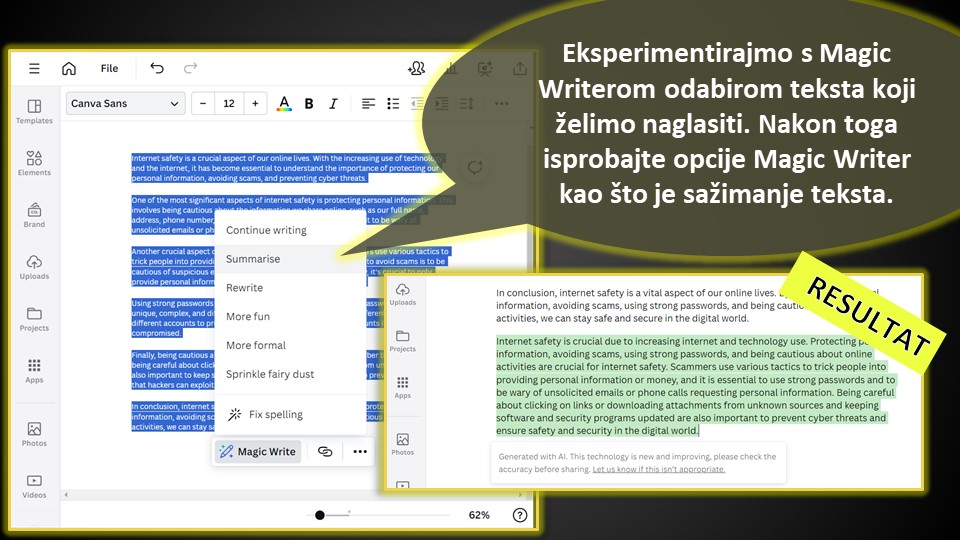 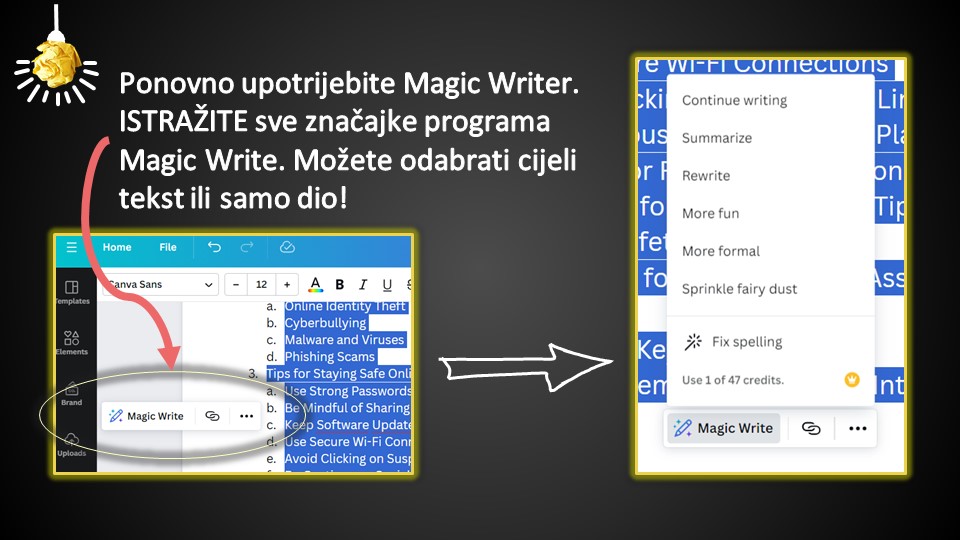 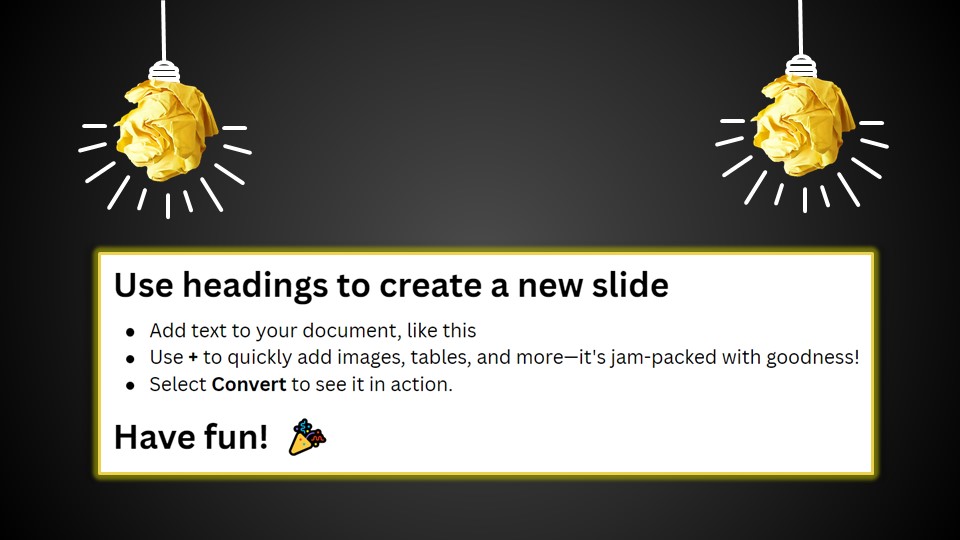 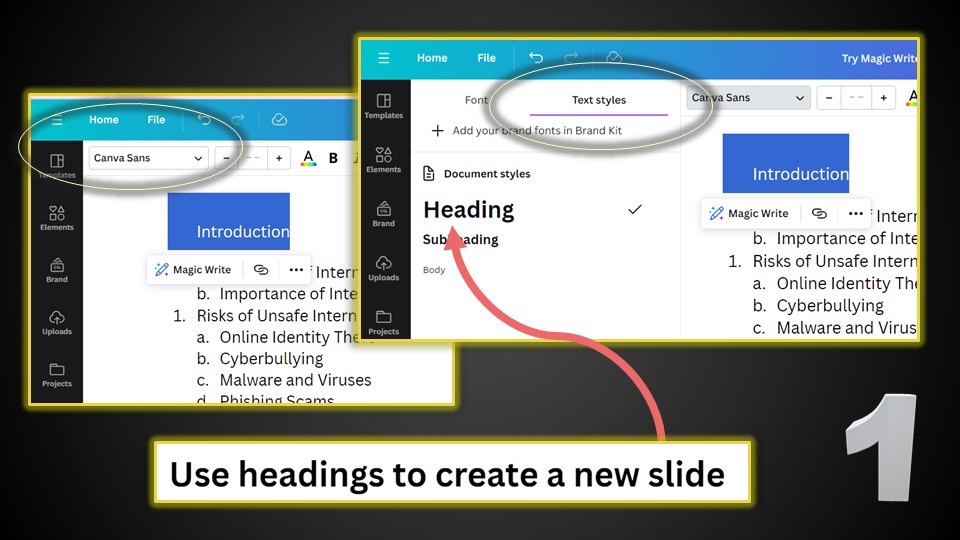 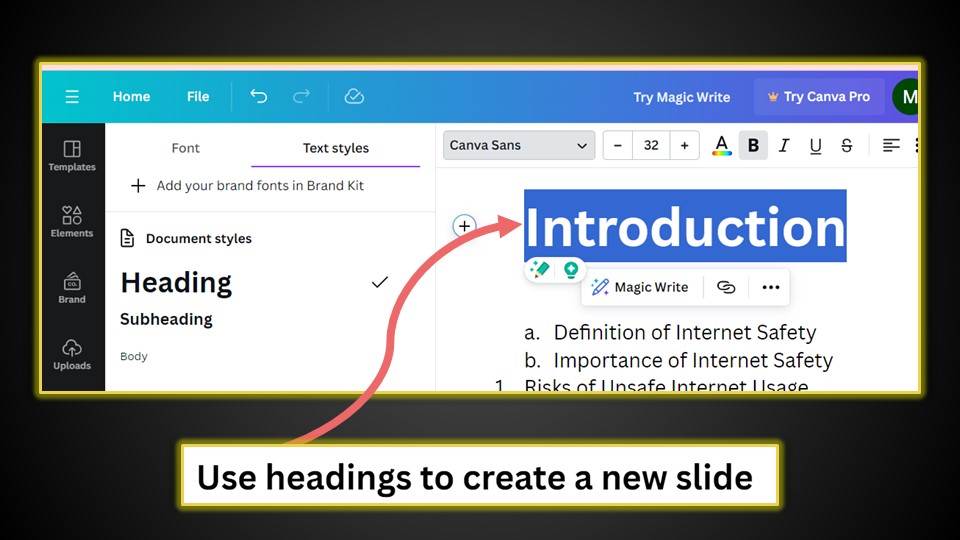 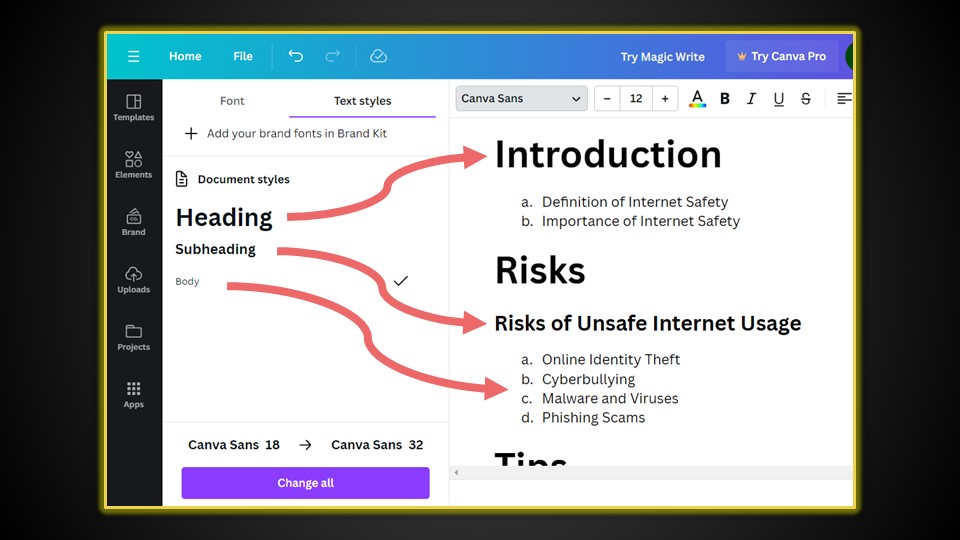 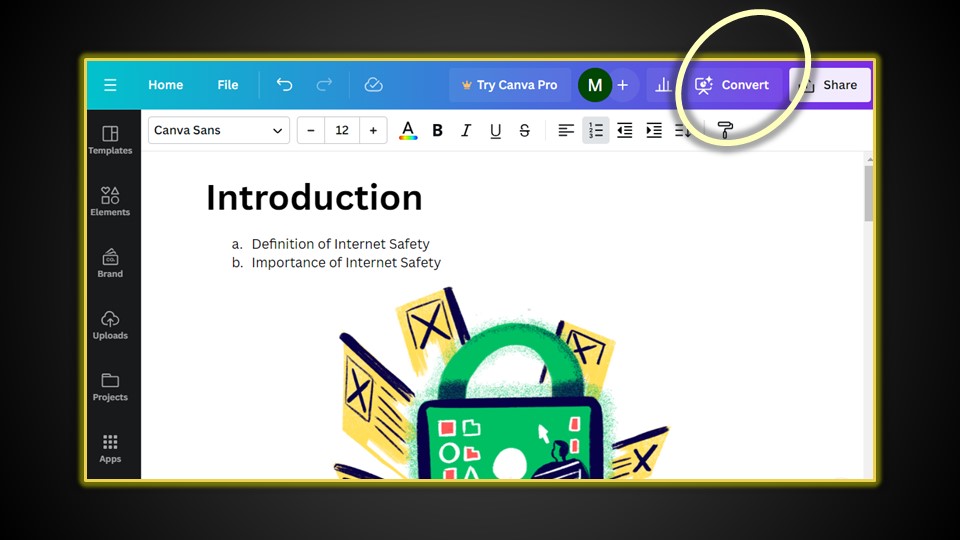 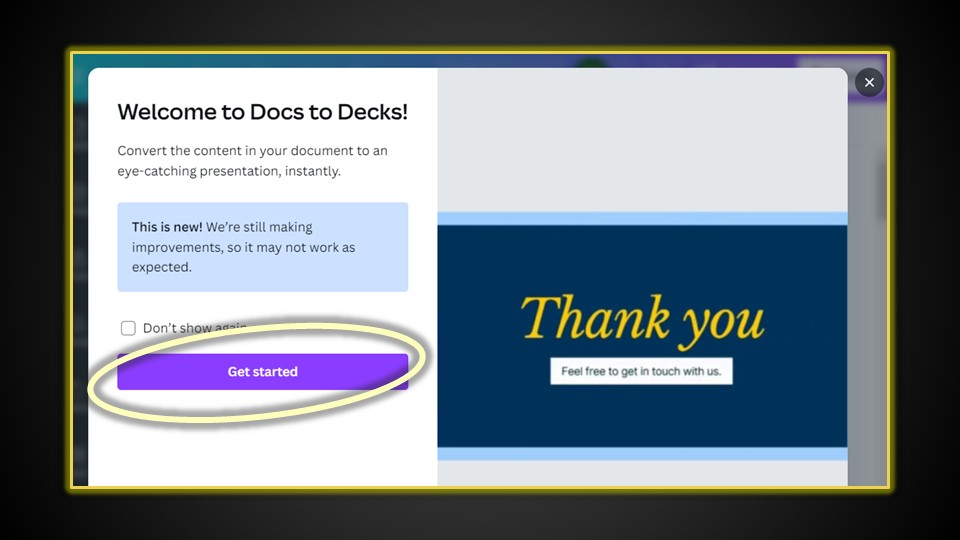 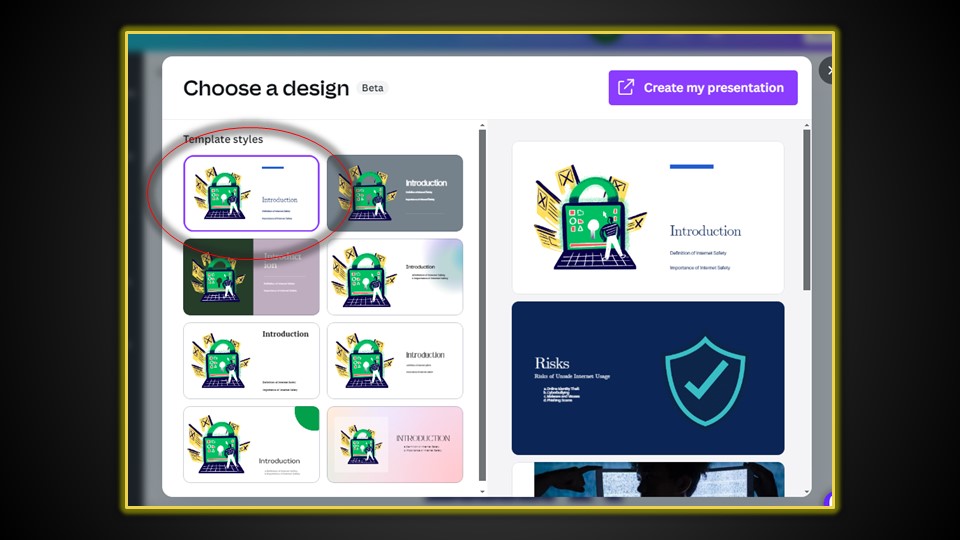 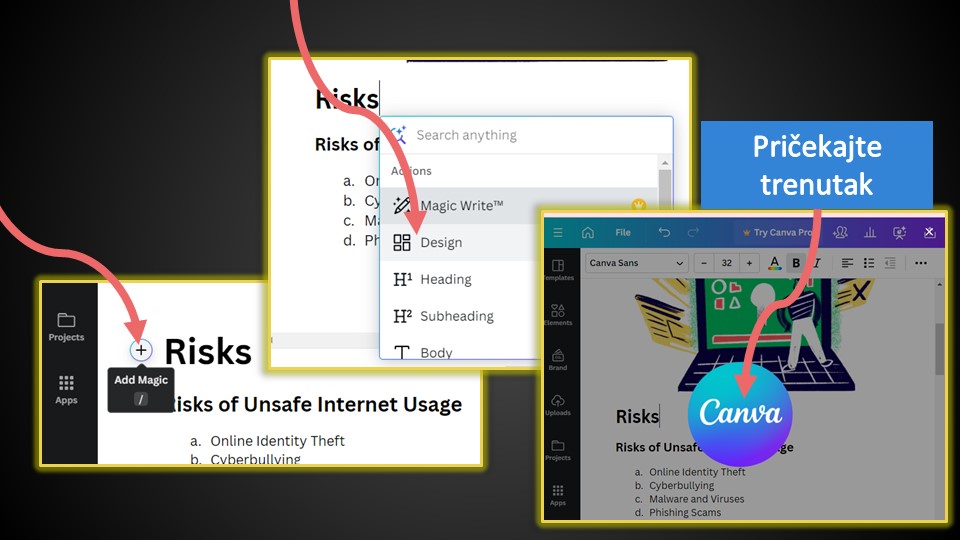 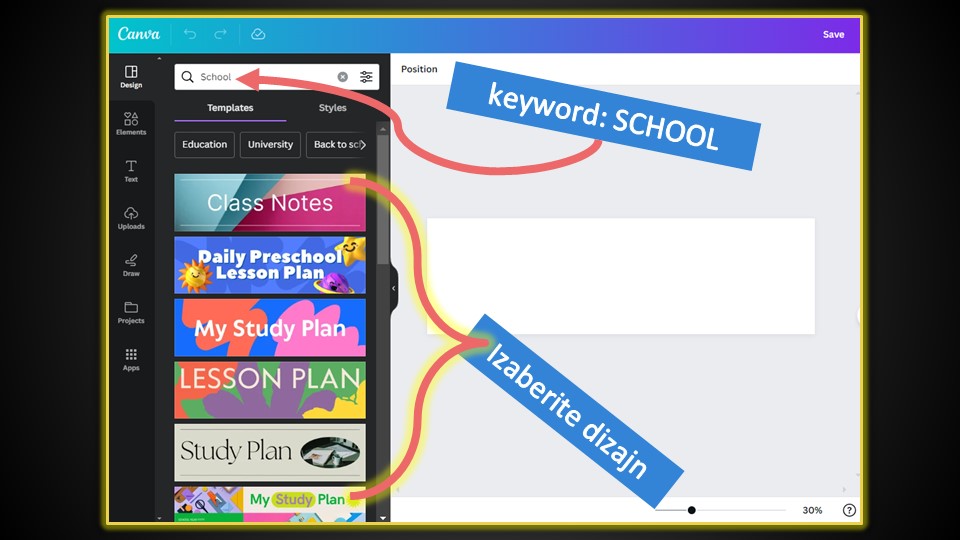 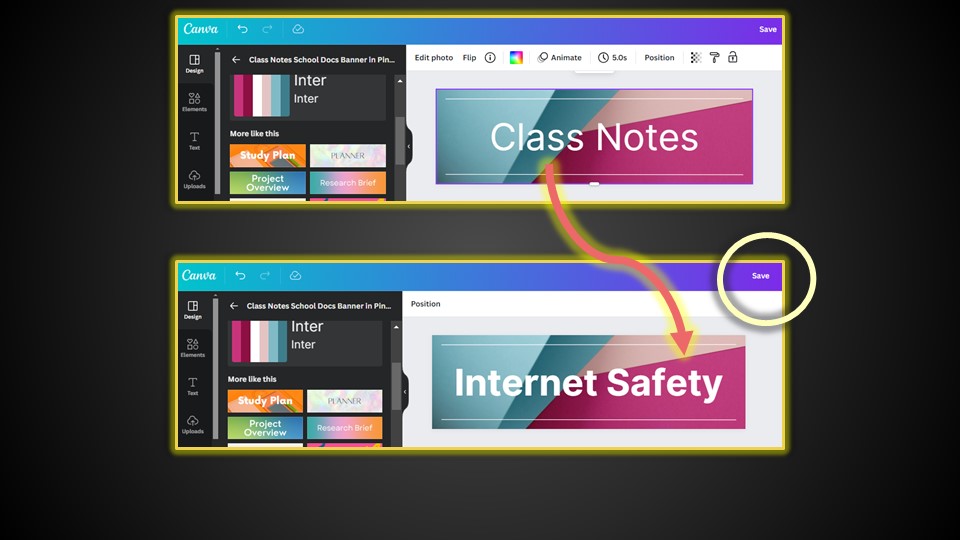 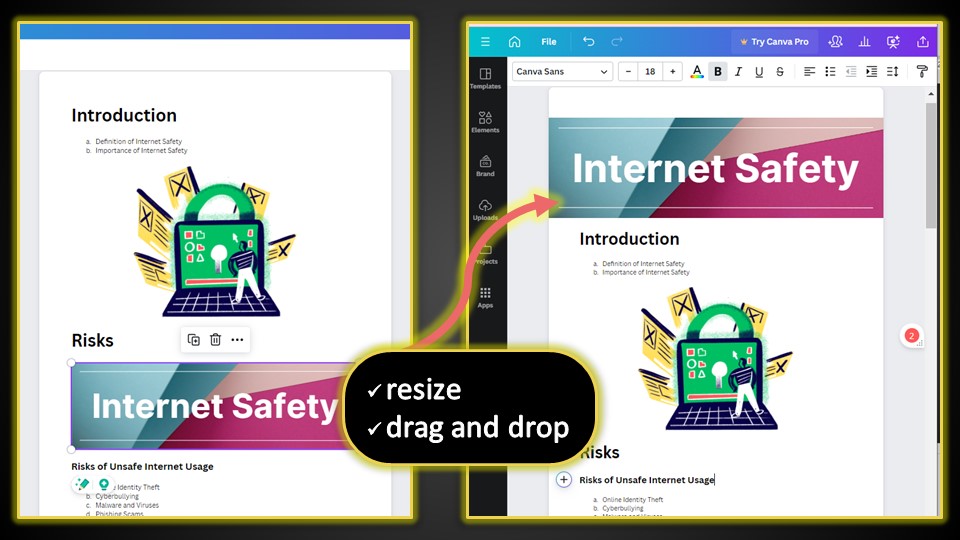 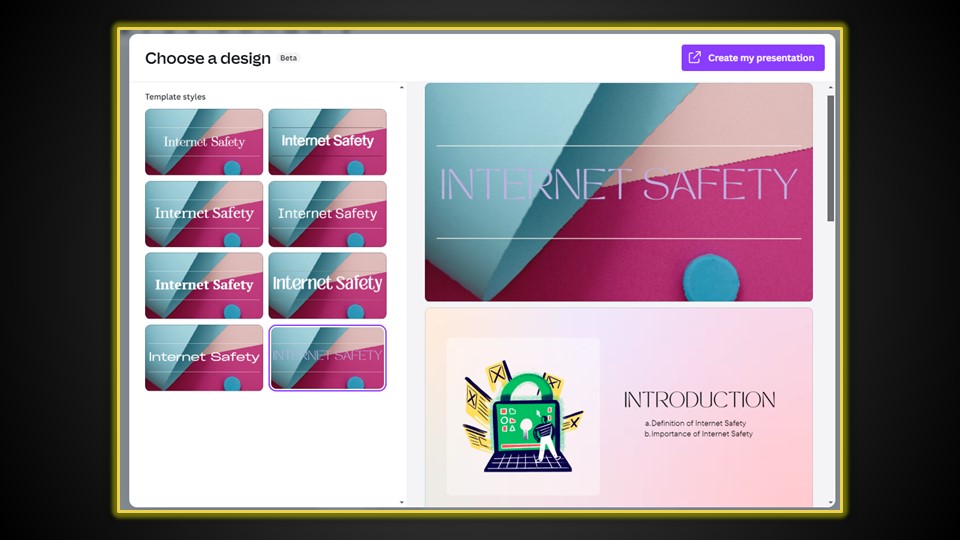 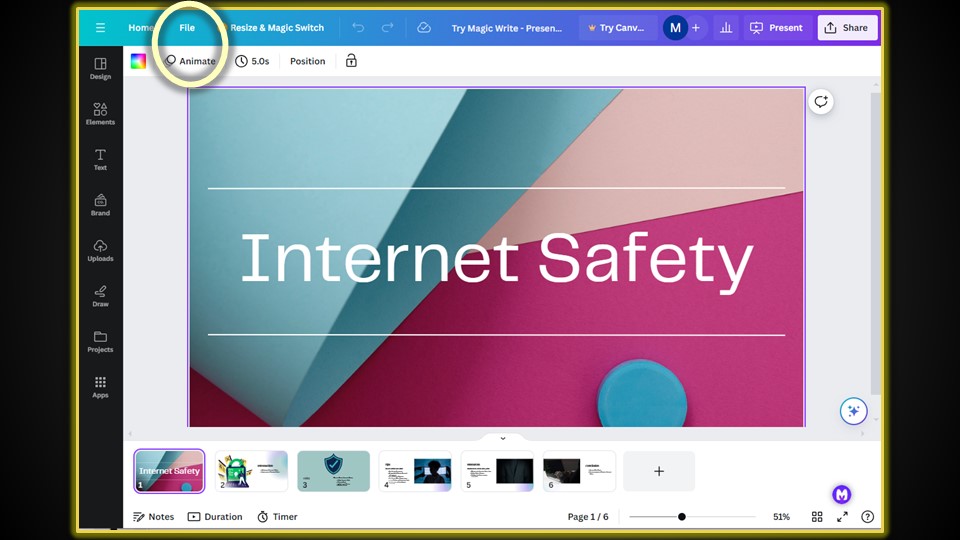